The Neolithic
Ch. 14 Food Production: A Biocultural Revolution
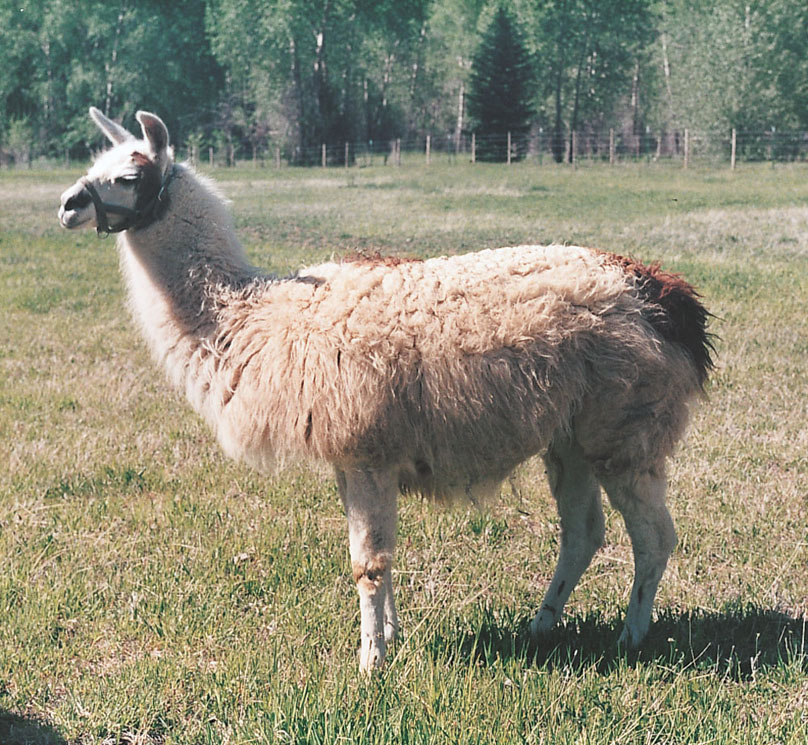 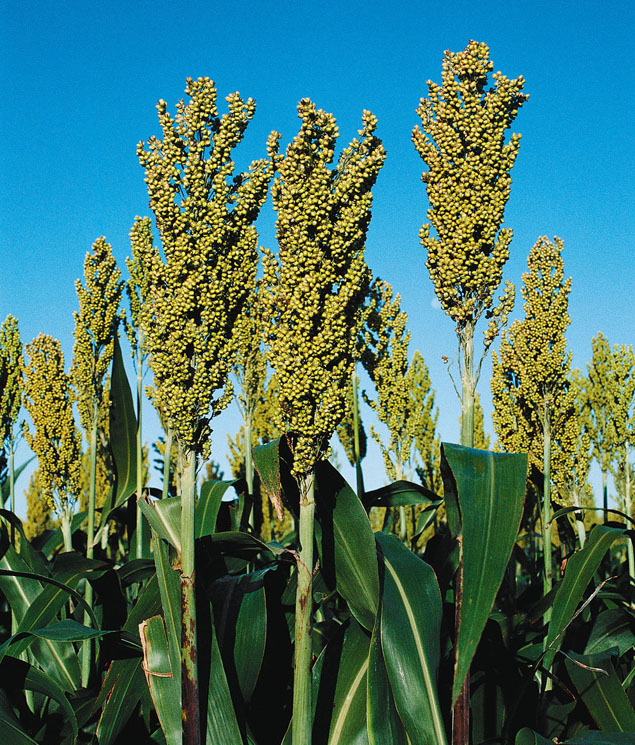 Understanding Humans,10th Ed., pp. 366 and 361
University of Minnesota Duluth
Tim Roufs’ ©2009-2012
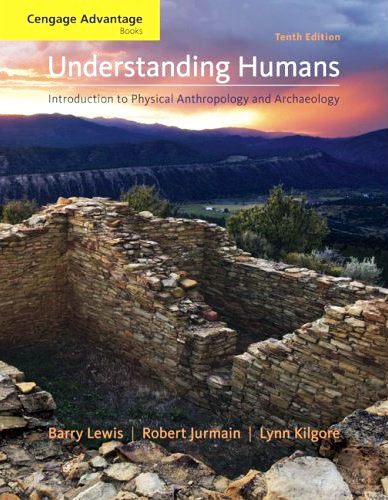 . . . or how to make senseout ofCh. 14 of the text . . .
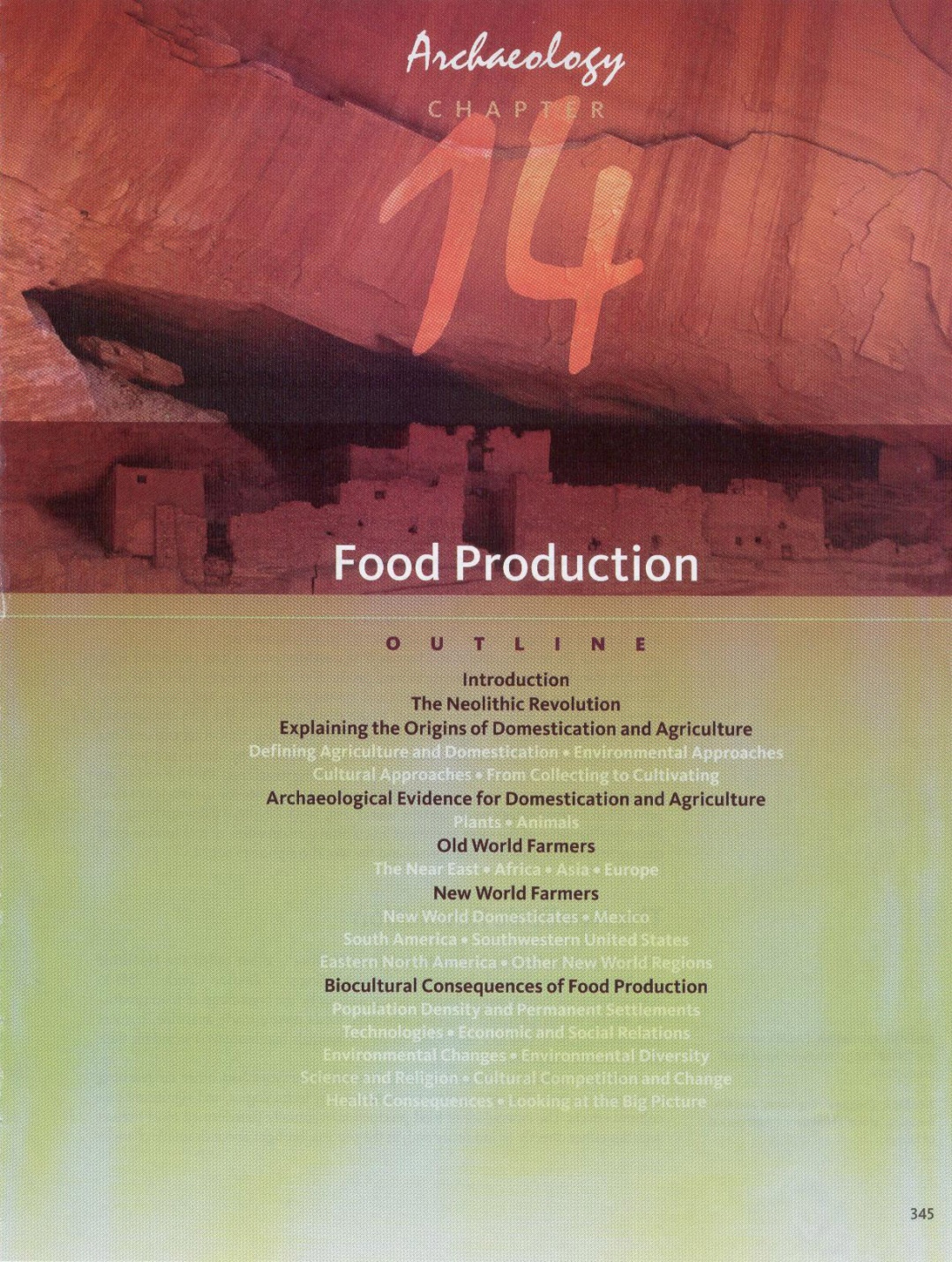 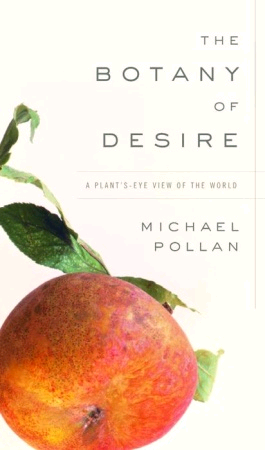 www.randomhouse.com/catalog/display.pperl?isbn=9781588360083
Chapter 14 Food Production: 

A Biocultural Revolution
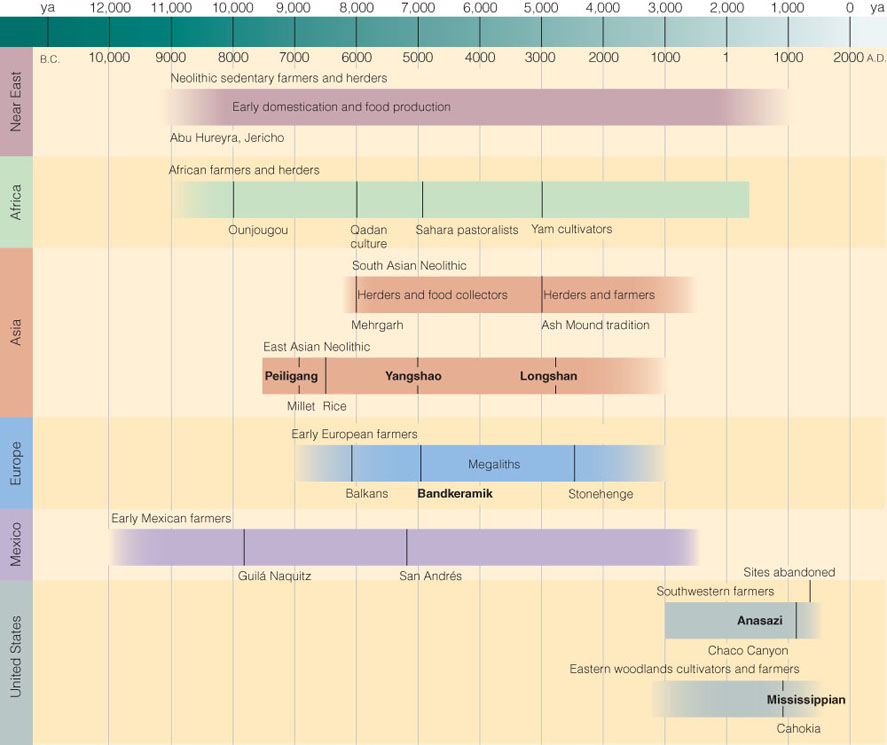 Time line for Ch.14 "Food Production”
Understanding Humans,10th Ed., p. 347
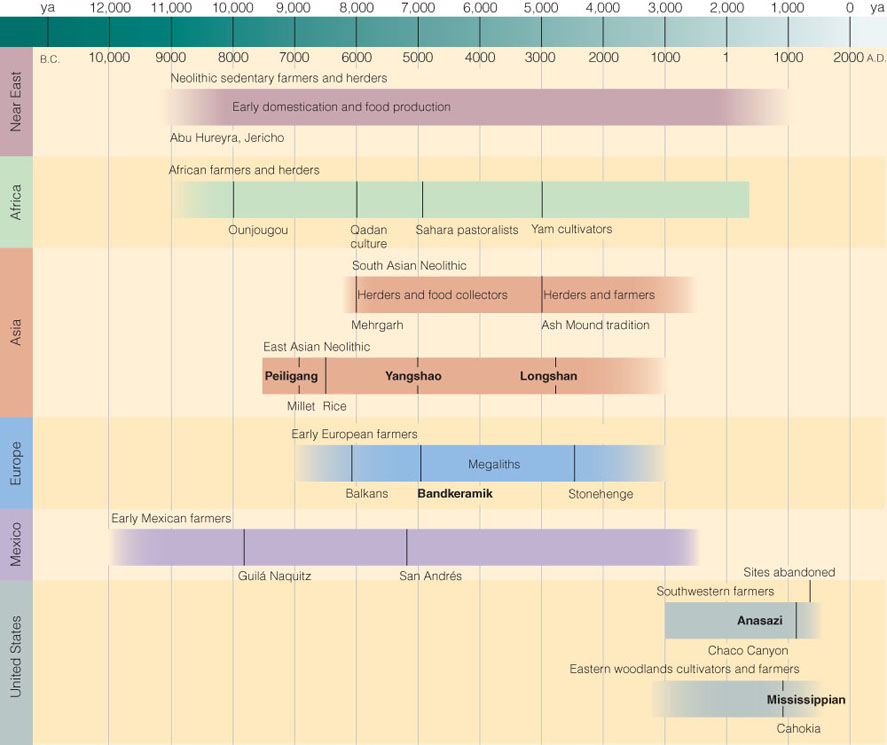 Neolithic
Time line for Ch.14 "Food Production”
Understanding Humans,10th Ed., p. 347
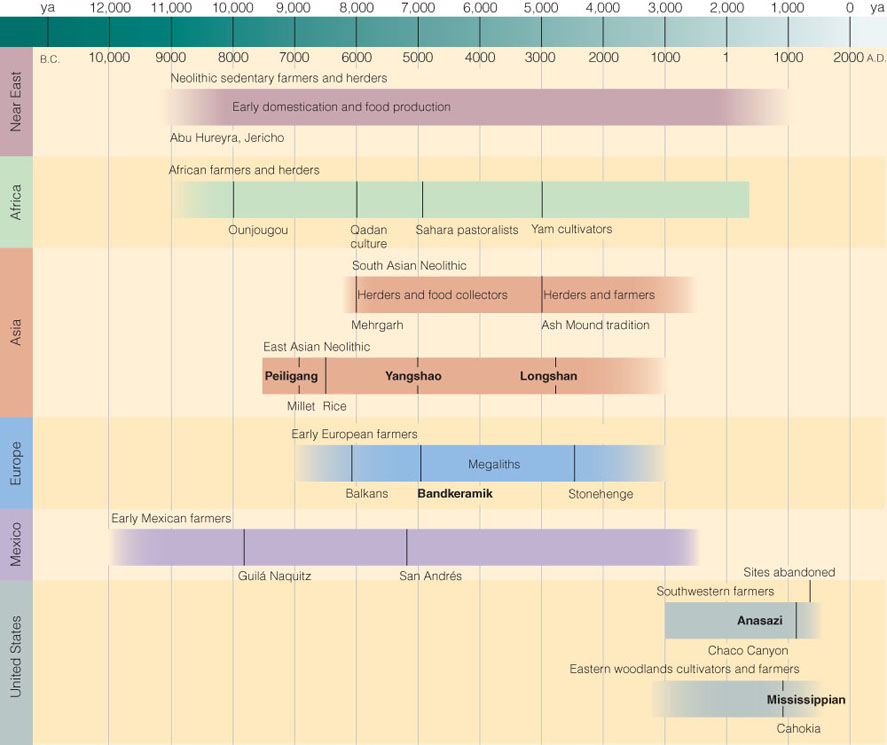 Chapter 15 The First Civilizations:
Old World Civilizations
Chapter 15 The First Civilizations:
Old World Civilizations
Time line for Ch.14 "Food Production”
Understanding Humans,10th Ed., p. 347
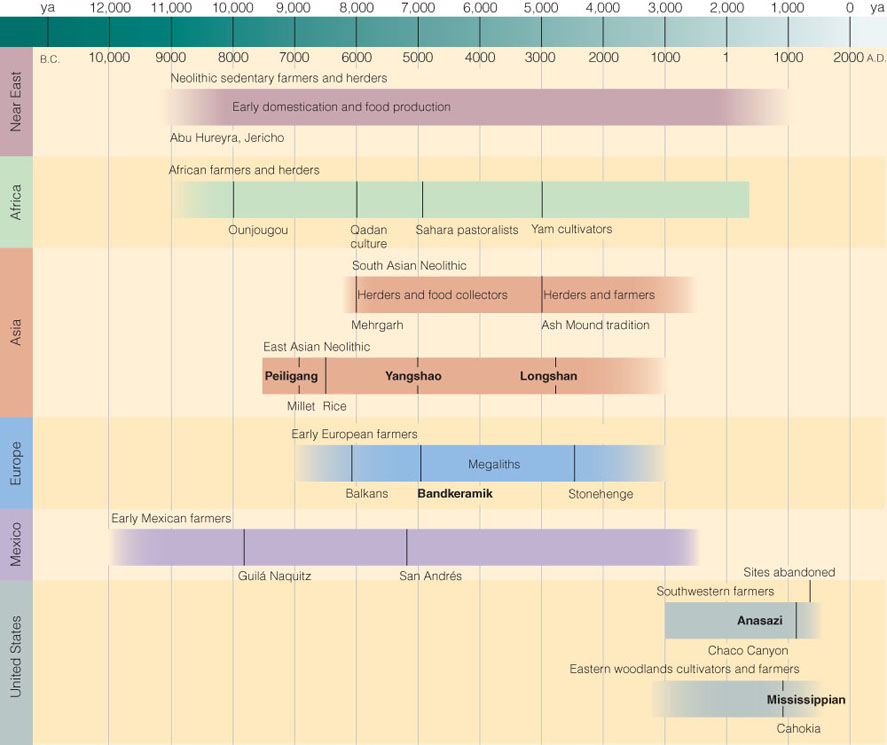 Chapter 15 The First Civilizations:
New World Civilizations
Time line for Ch.14 "Food Production”
Understanding Humans,10th Ed., p. 347
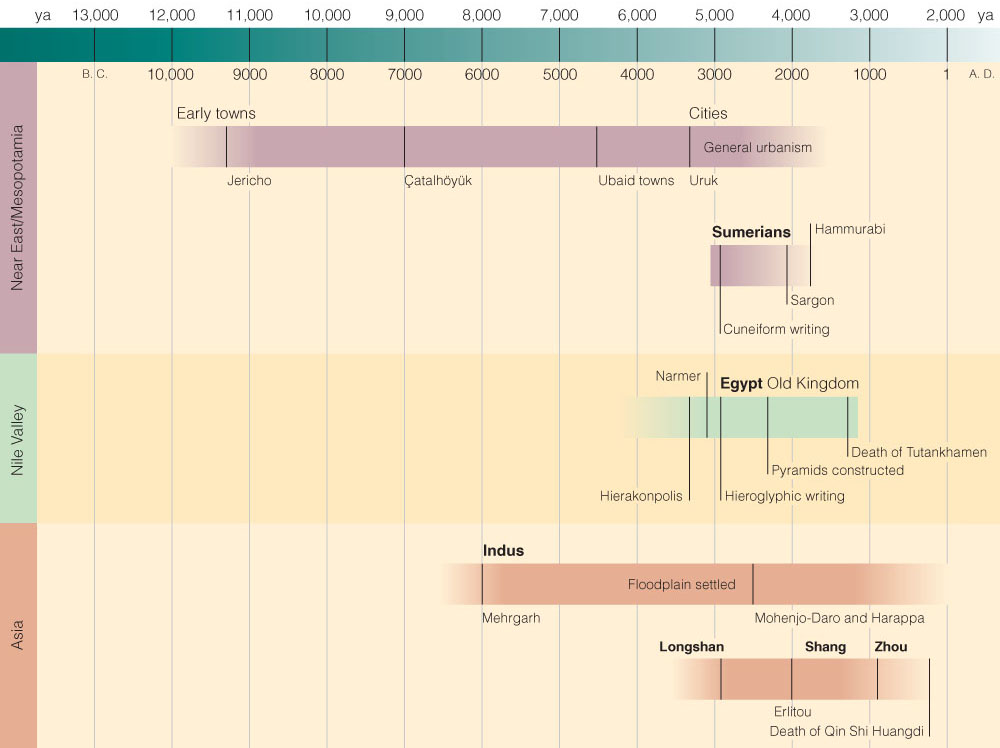 Neolithic
Time line for Ch.15 “Old World Civilizations”
Understanding Humans,10th Ed., p. 397
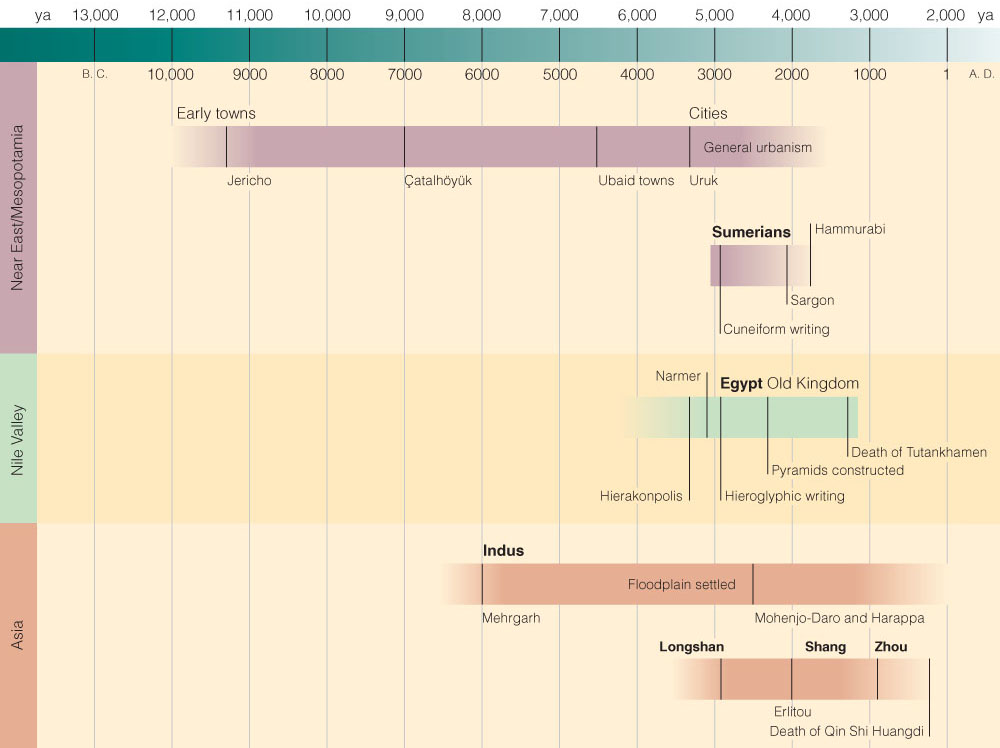 Chapter 15 The First Civilizations:
Old World Civilizations
Time line for Ch.15 “Old World Civilizations”
Understanding Humans,10th Ed., p. 397
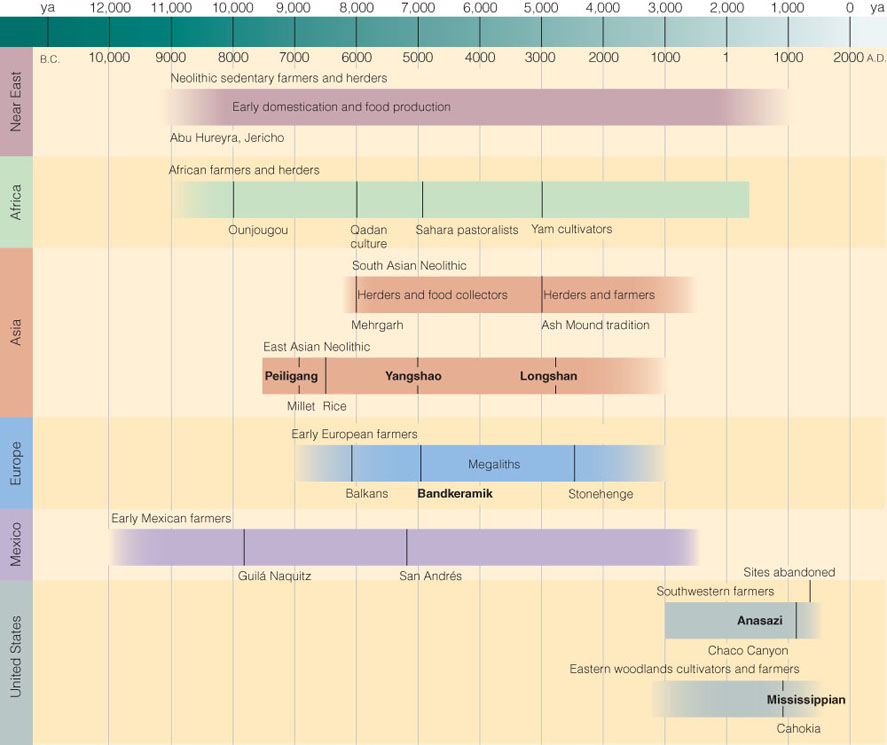 Chapter 15 The First Civilizations:
New World Civilizations
Time line for Ch.14 "Food Production”
Understanding Humans,10th Ed., p. 347
Ch. 14 Food Production: A Biocultural Revolution
The Neolithic Revolution

neo, meaning "new”

lith, meaning "stone“

“New Stone Age”

period of farmers
The Three Great Ages
of Prehistoric Time

3. Iron Age

2. Bronze Age

1. Stone Age
 Jurgensen Thomsen, 1807
The Three Great Ages
of Prehistoric Time

3. Iron Age

2. Bronze Age

1. Stone Age
 Jurgensen Thomsen, 1807
“Stone Age”
Neolithic
	“The New Stone Age”
Mesolithic
	“The Middle Stone Age”
Paleolithic
 	“The Old Stone Age”
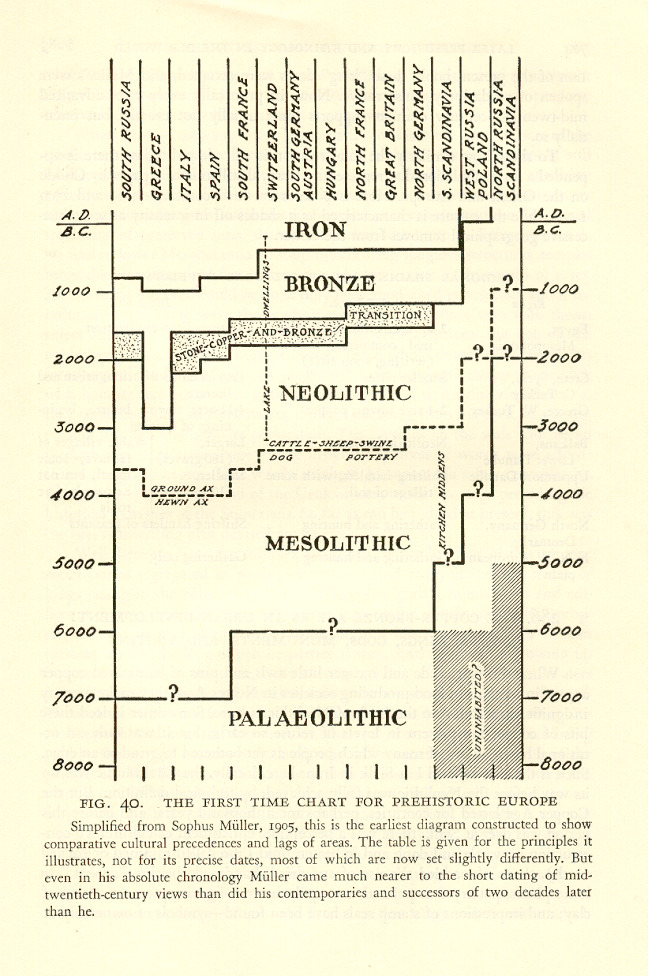 The First 
Time Chart
for 
Prehistoric
Europe

After
Sophus Müller, 
1905


Alfred Louis Kroeber, 
Anthropology. 
NY: Harcourt,
Brace & World, 1948, 
p. 703.
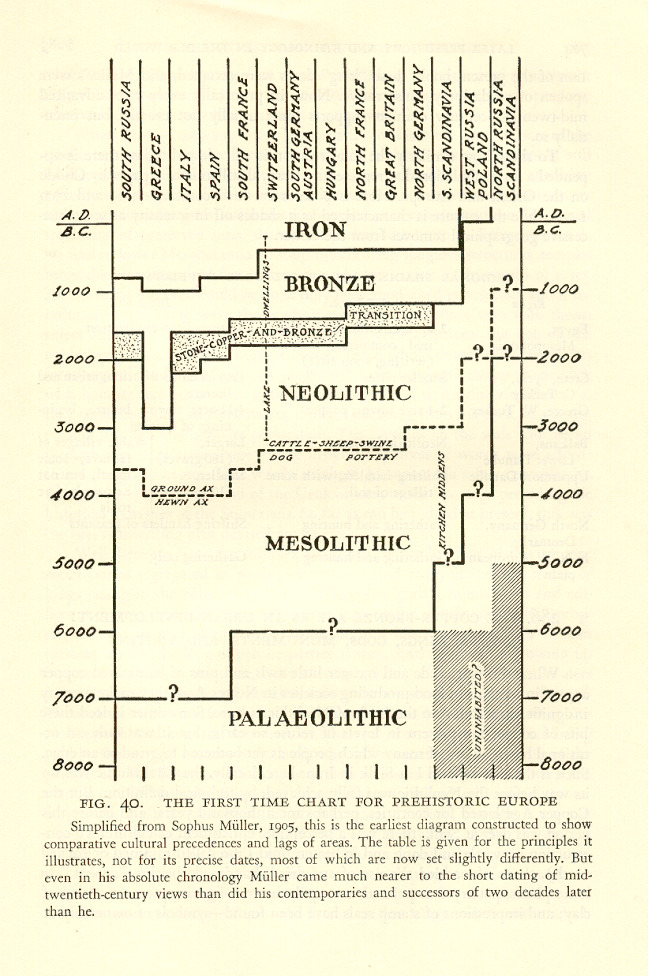 Paleolithic

“The Old Stone Age”
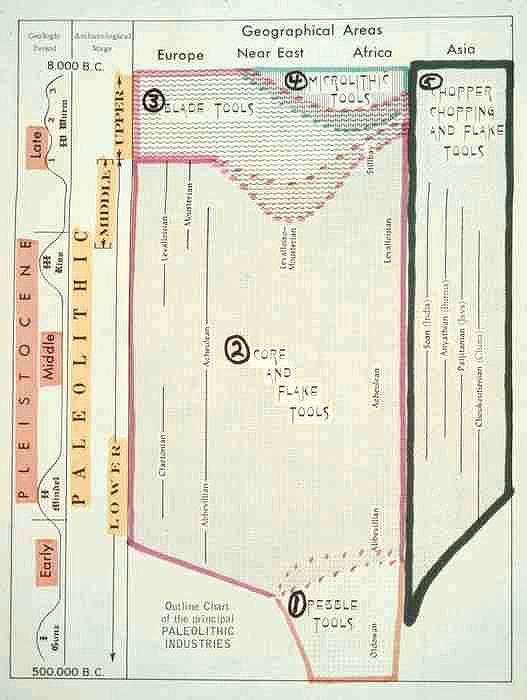 Paleolithic

“The Old Stone Age”
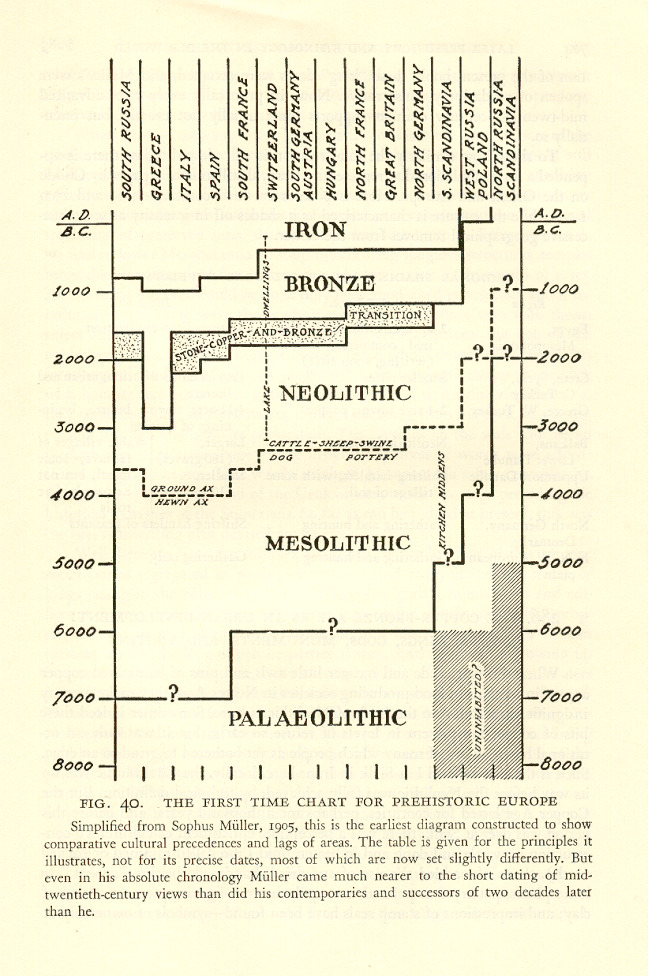 The First 
Time Chart
for 
Prehistoric
Europe

After
Sophus Müller, 
1905


Alfred Louis Kroeber, 
Anthropology. 
NY: Harcourt,
Brace & World, 1948, 
p. 703
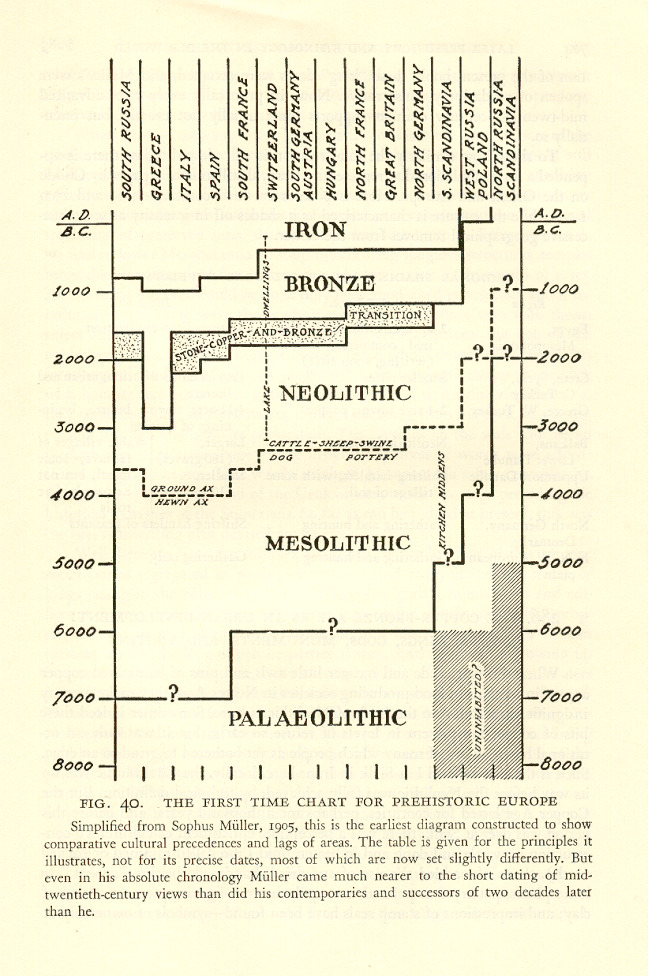 Mesolithic

“The Middle Stone Age”
22 November 2002
Mesolithic
“The Middle Stone Age”
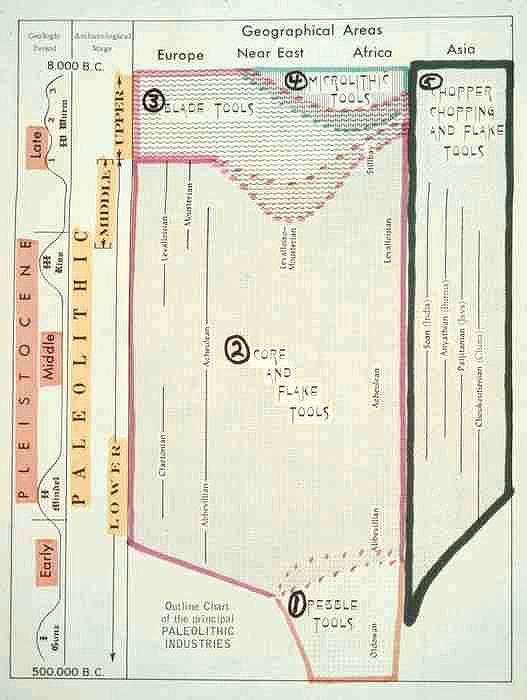 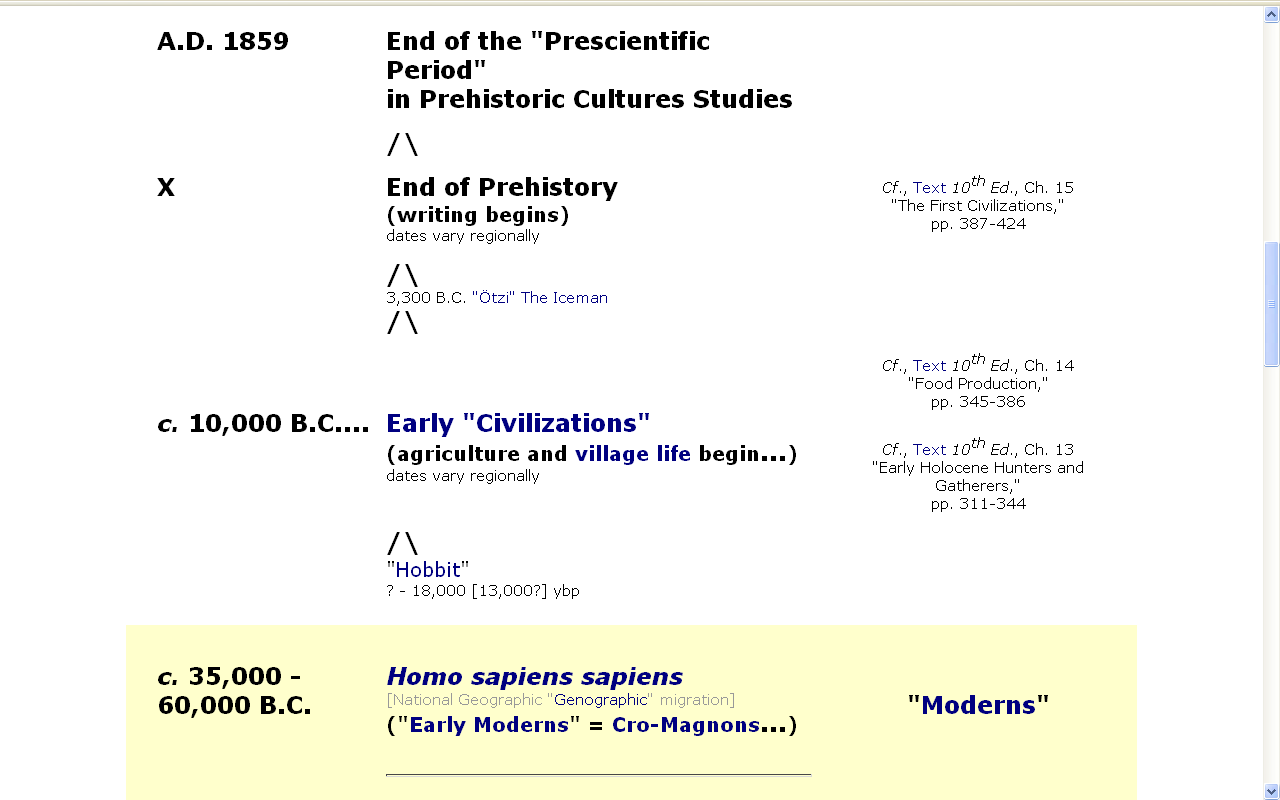 ca. 9,500 BP
in Europe, but
varies with 
each geographic
region
The Mesolithic
Mesolithic
“The Middle Stone Age”

Post-Paleolithic period of intensive foraging and experimentation with new food resources

Post-Pleistocene (since ca. 8,000 B.C.), but before the local appearance of domesticated plants and animals
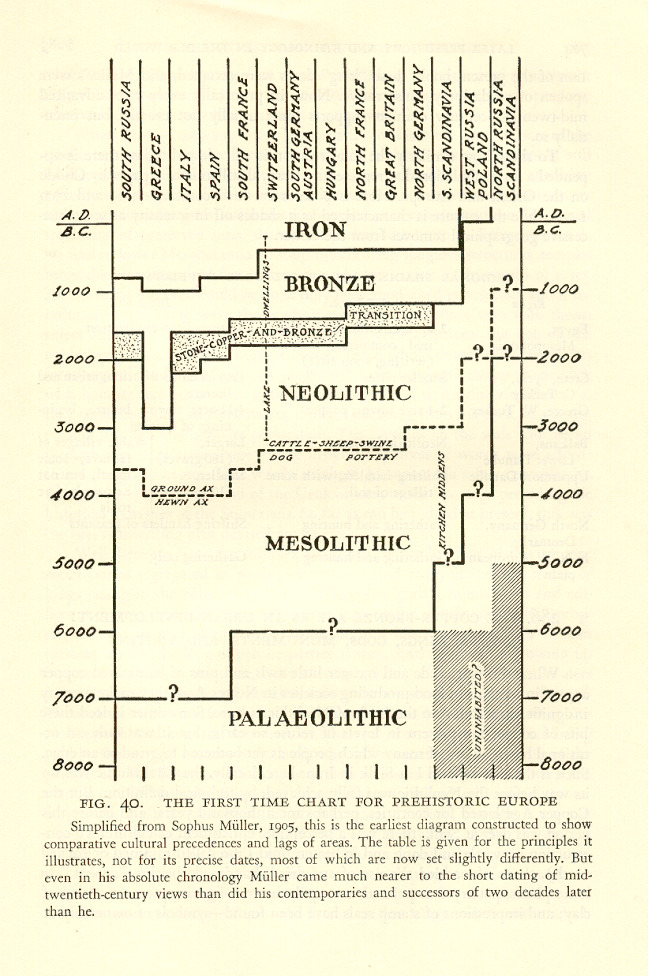 The First 
Time Chart
for 
Prehistoric
Europe

After
Sophus Müller, 
1905


Alfred Louis Kroeber, 
Anthropology. 
NY: Harcourt,
Brace & World, 1948, 
p. 703
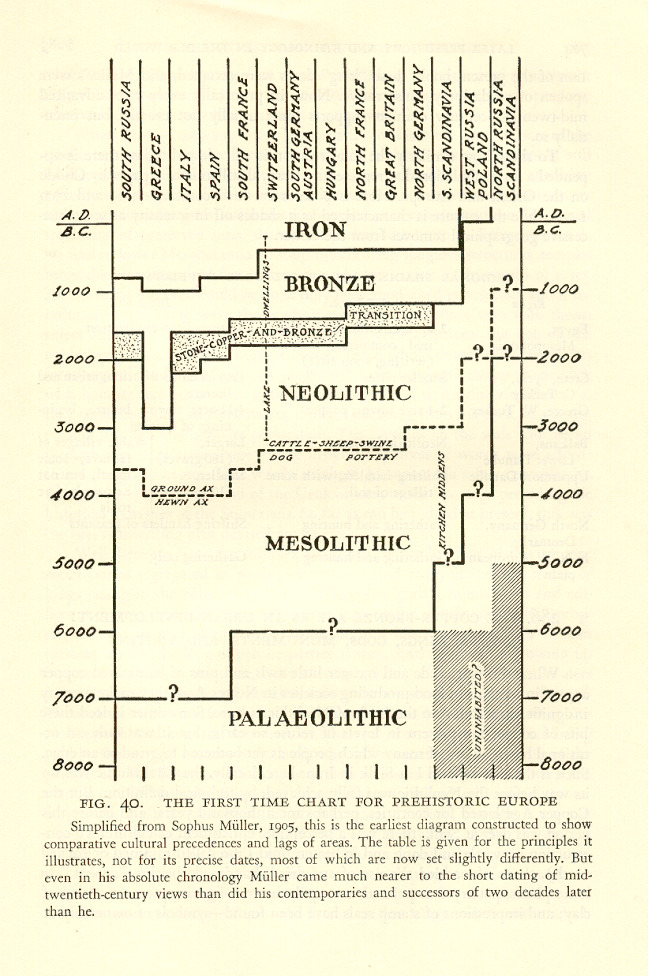 Neolithic

“The Middle Stone Age”
Neolithic
“The New Stone Age”

the first era of village farmers in any region

stage marked by the appearance of ground stone tools and/or the domestication of plants and animals
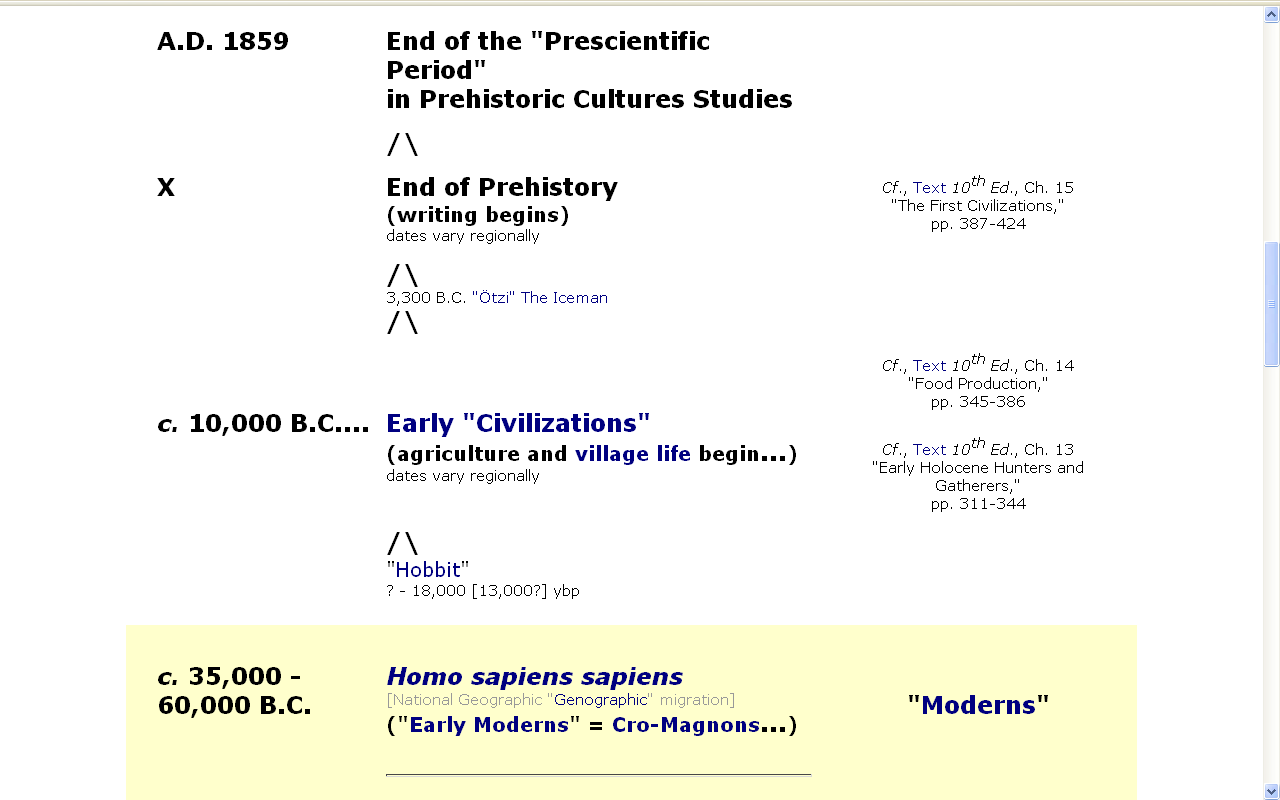 The Neolithic
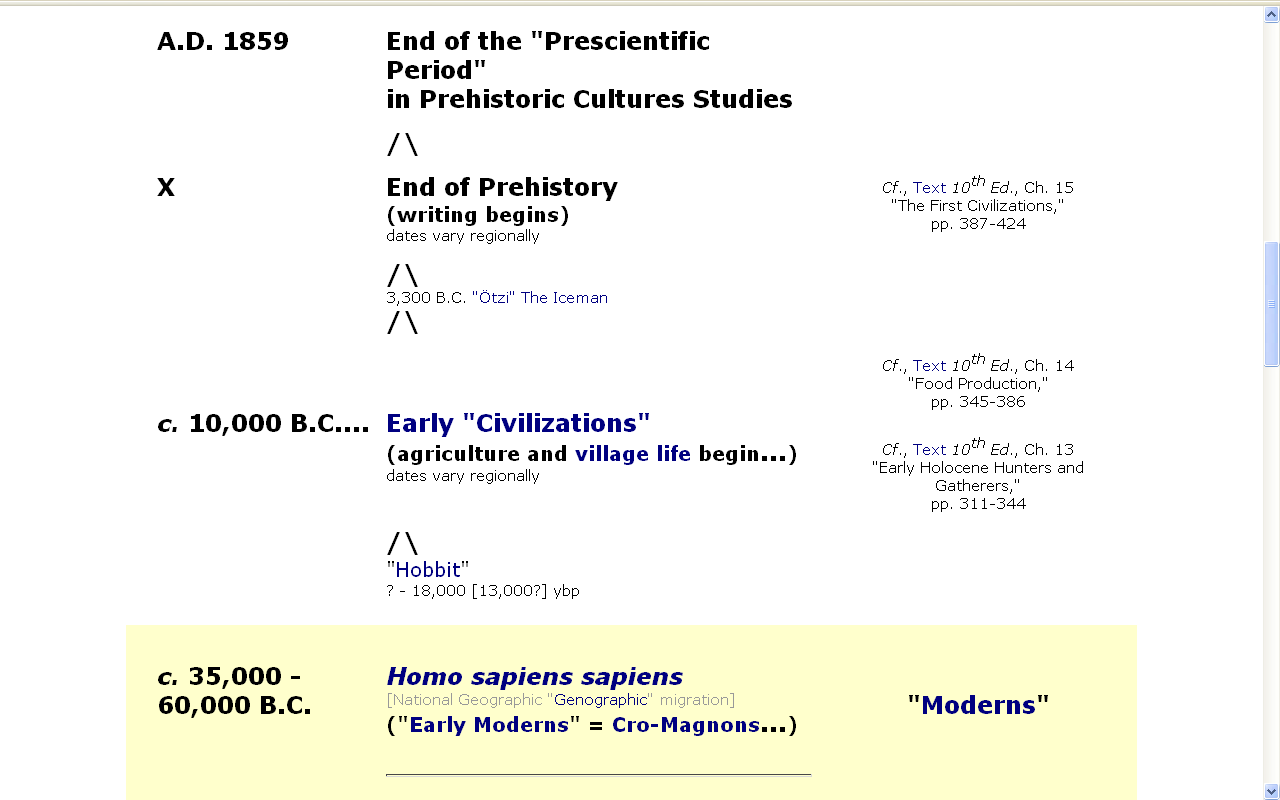 In many parts of the world
prehistoric times become historic times
 – with the appearance of writing
Major area focus shifts to looking at 

various regions of the world
for example, instead of focusing on Africa
	anthropologists look at individual sites
	and regions

e.g.,  Mesoamerica and Tehuacán, Mexico
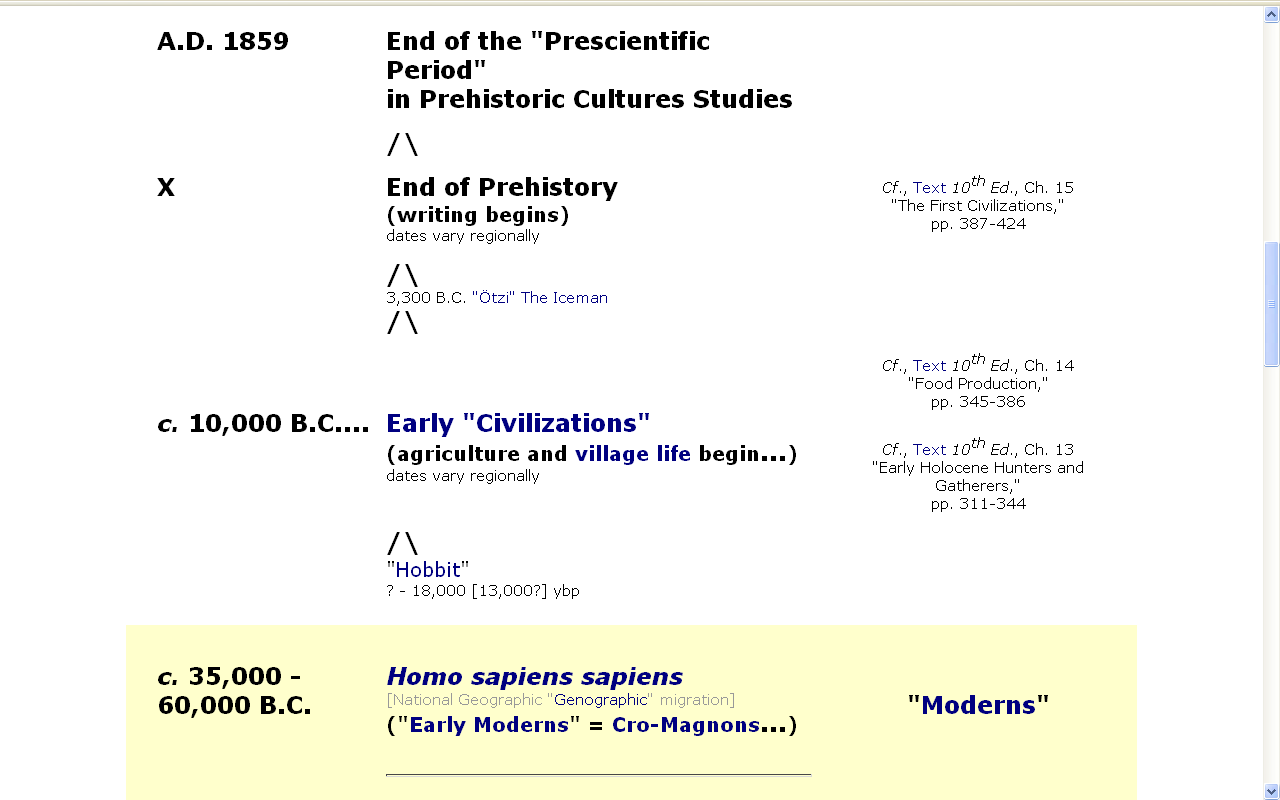 In many parts of the world
prehistoric times become historic times
 – with the appearance of writing
Major area focus shifts to looking at 

various regions of the world
for example, instead of focusing on Africa
	anthropologists look at individual sites
	and regions

e.g.,  Mesoamerica and Tehuacán, Mexico
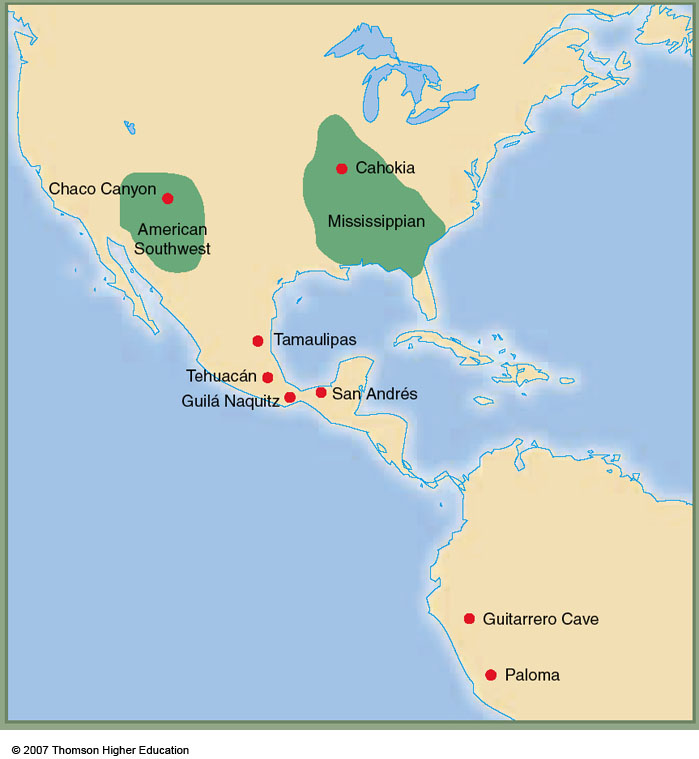 Tehuacán
Early farming in the Americas
Understanding Humans,10th Ed., p. 374
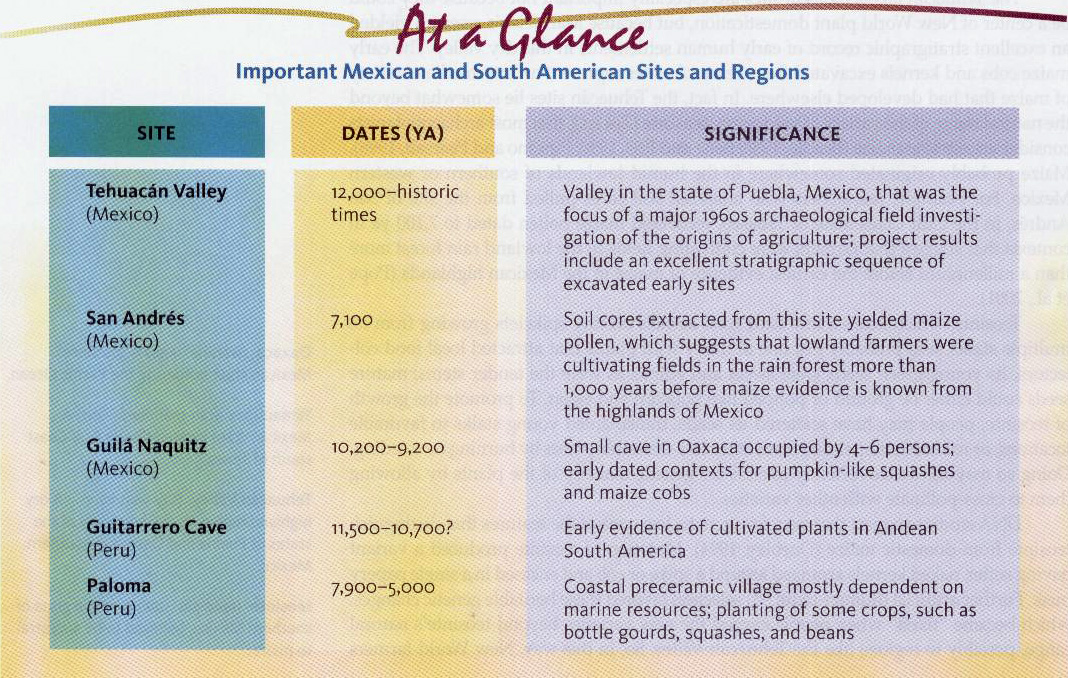 Important Mexican and South American Sites and Regions
Understanding Humans,10th Ed., p. 374
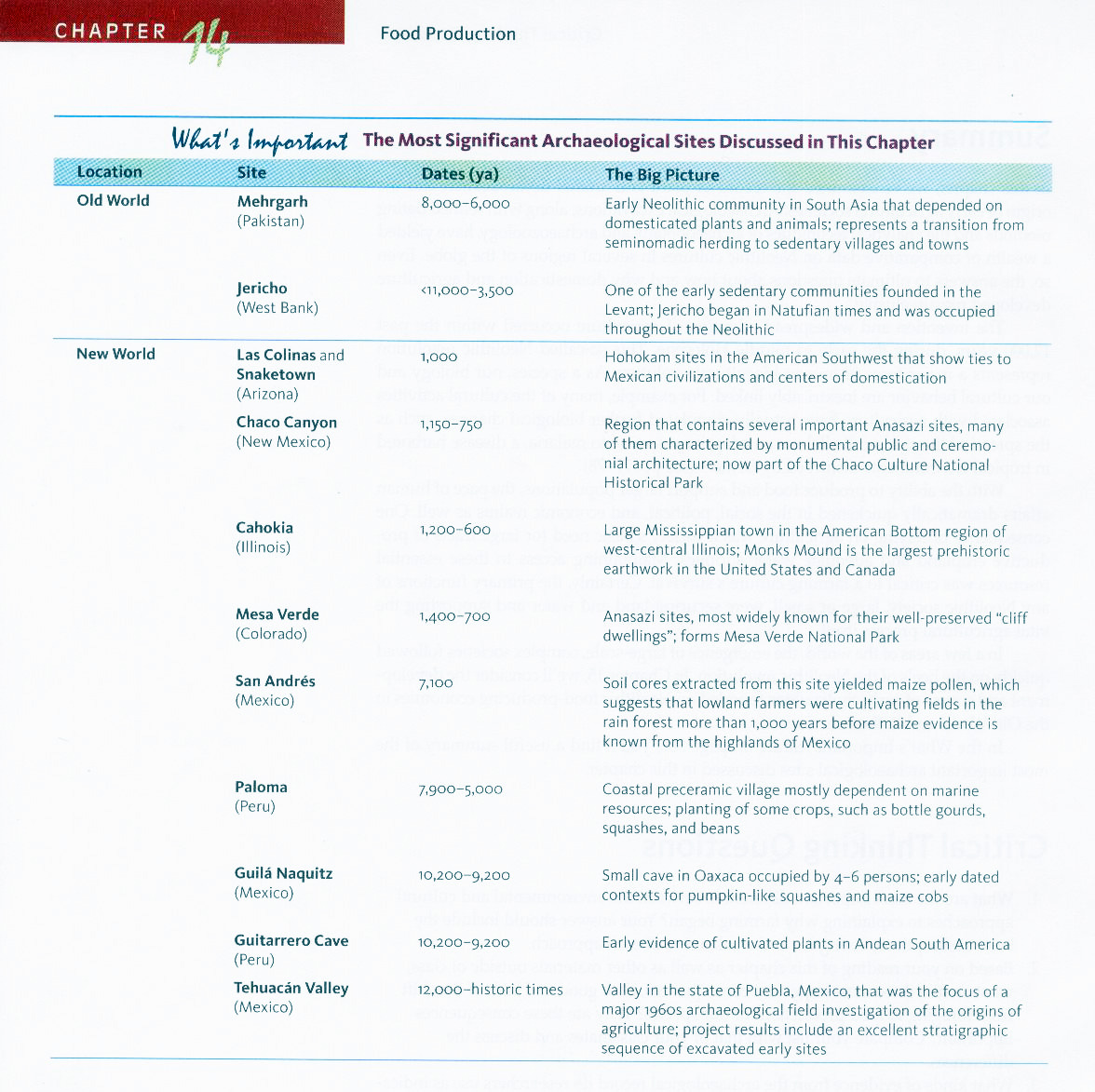 The Most Significant  Archaeological Sites Discussed in Ch. 14
Understanding Humans,10th Ed., p. 386
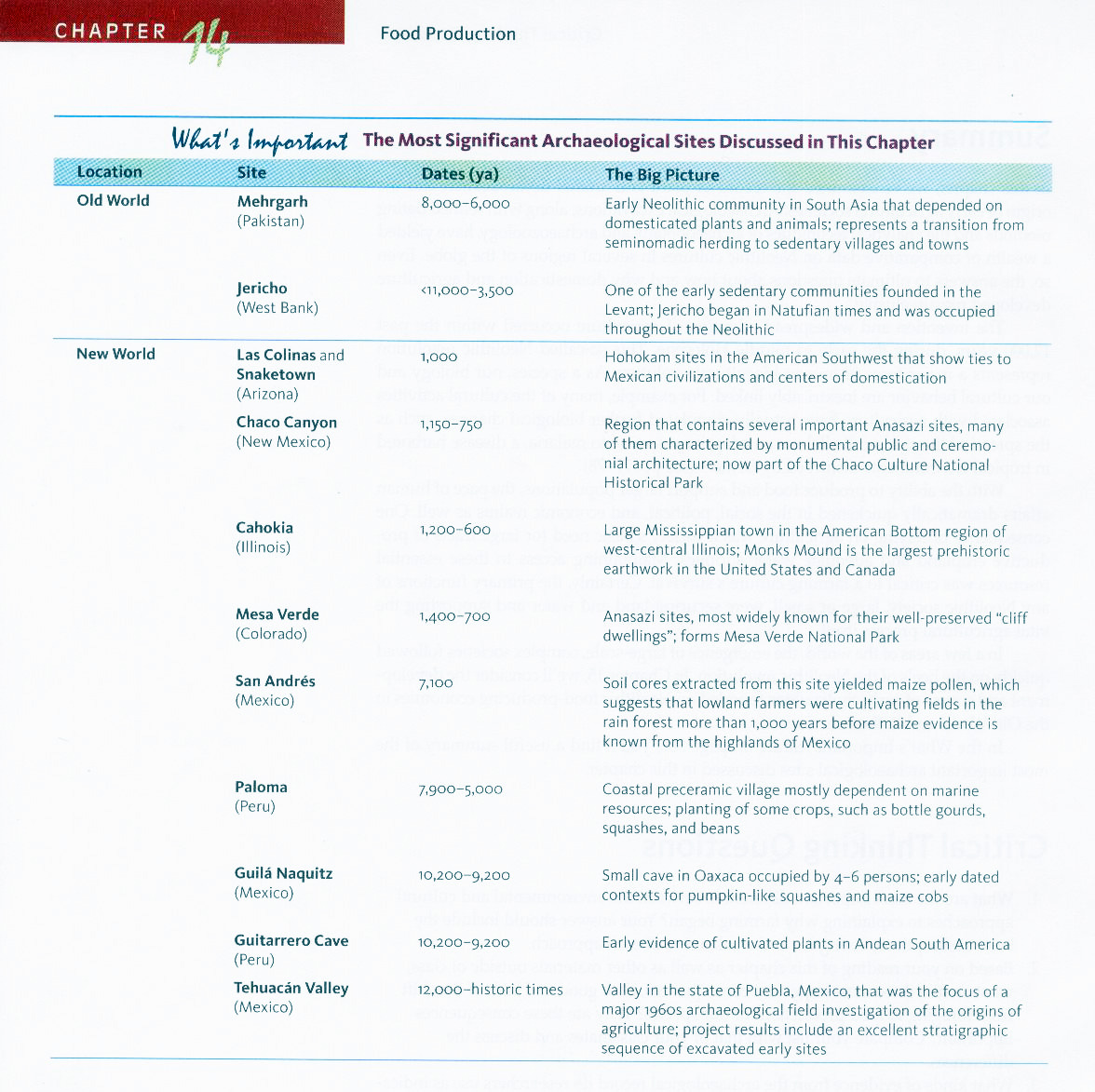 The Most Significant  Archaeological Sites Discussed in Ch. 14
Mehrgarth
(Pakistan)
Jericho
(West Bank)
Chaco Canyon
(New Mexico)
Cahokia
(Illinois)
Mesa Verde
(Colorado)
Tehuacán Valley
(Mexico)
Understanding Humans,10th Ed., p. 386
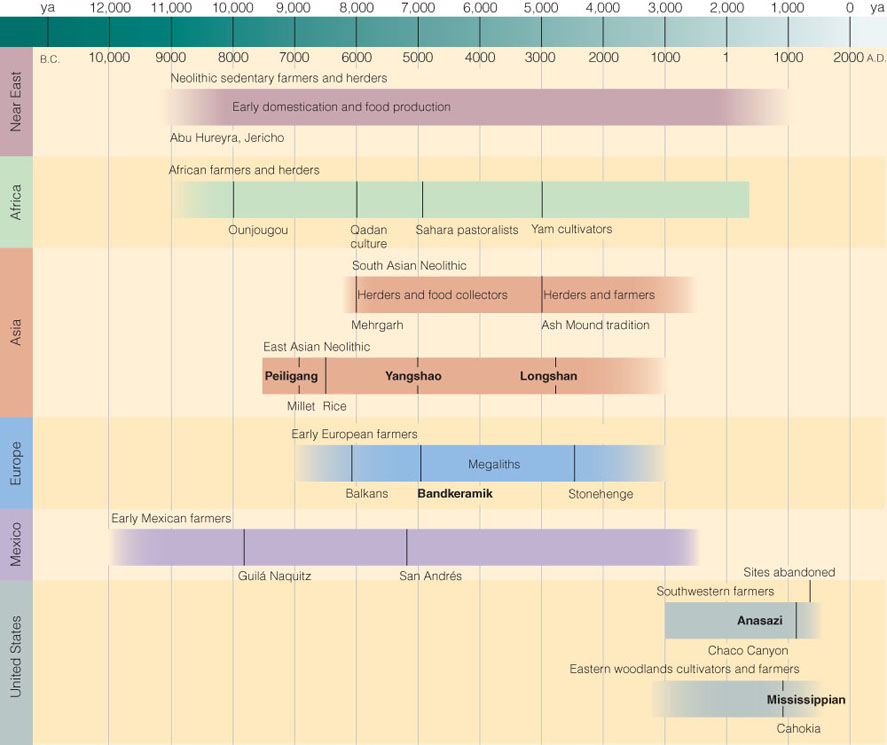 Time line for Ch.14 "Food Production”
Understanding Humans,10th Ed., p. 347
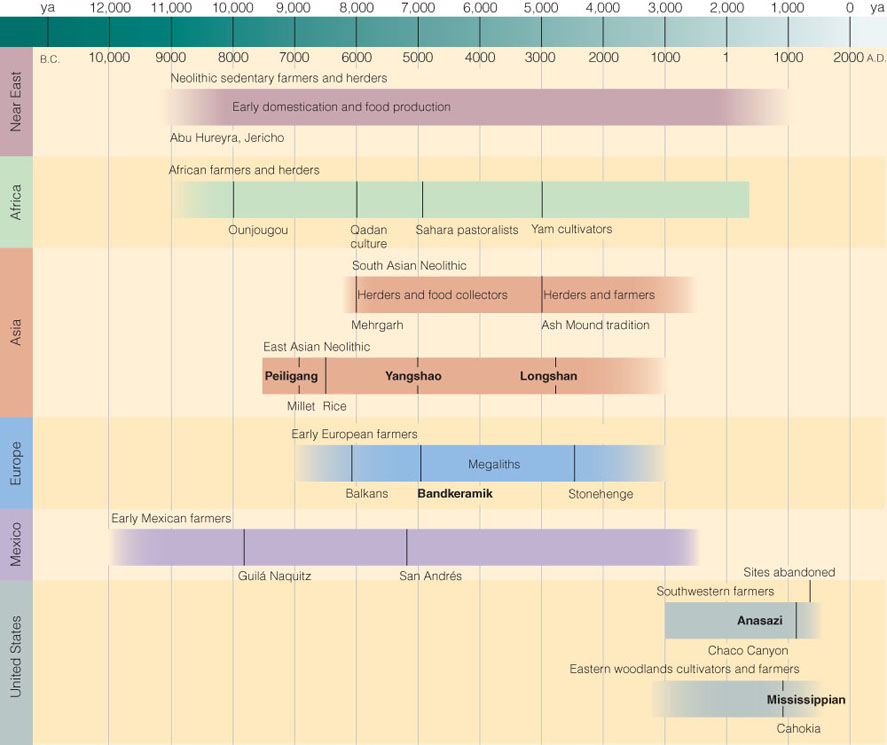 “Neolithic Revolution”	V. Gordon Childe's term for the far-reaching 
	consequences of food production
Time line for Ch.14 "Food Production”
Understanding Humans,10th Ed., p. 347
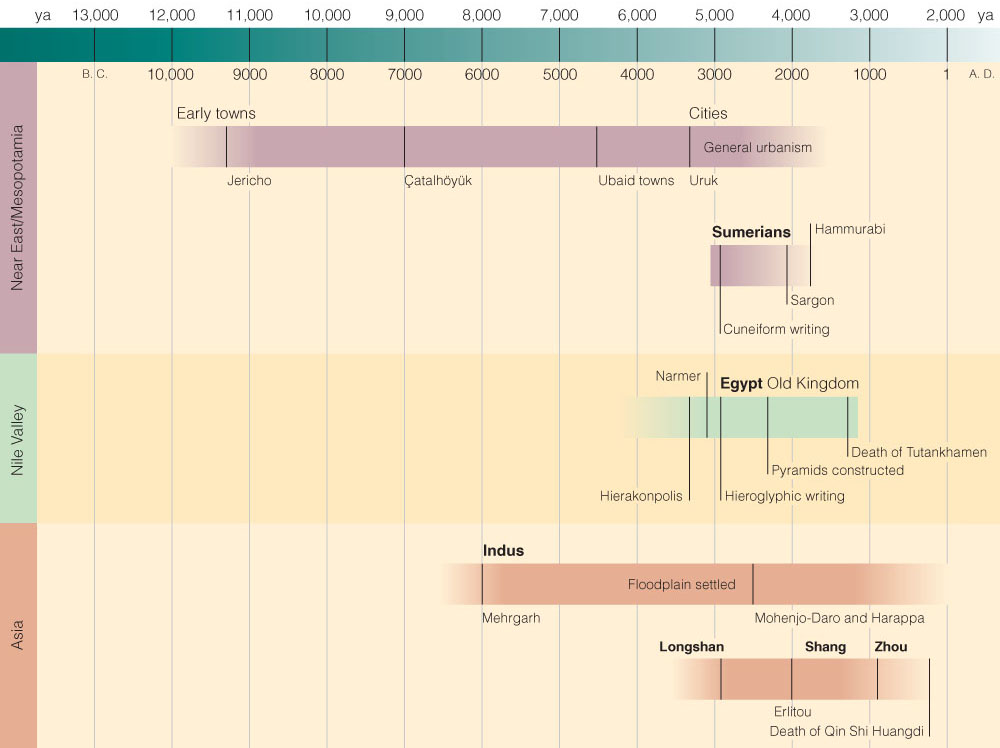 Chapter 15 The First Civilizations:
Old World Civilizations
Time line for Ch.15 “Old World Civilizations”
Understanding Humans,10th Ed., p. 397
Ten Classic Characteristics
of
Early Civilization

After V. Gordon Childe


Man Makes Himself (Rev. Ed).
NY: New American Library, 1951

What Happened in History.
Baltimore: Pelican Books, 1957
Ten Classic Characteristics
of
Early Civilization

After V. Gordon Childe


Man Makes Himself (Rev. Ed).
NY: New American Library, 1951

What Happened in History.
Baltimore: Pelican Books, 1957
Ten Classic Characteristics
of
Early Civilization

After V. Gordon Childe



Great enlargement of an organized population

including a wider level of social integration
Great enlargement of an organized population
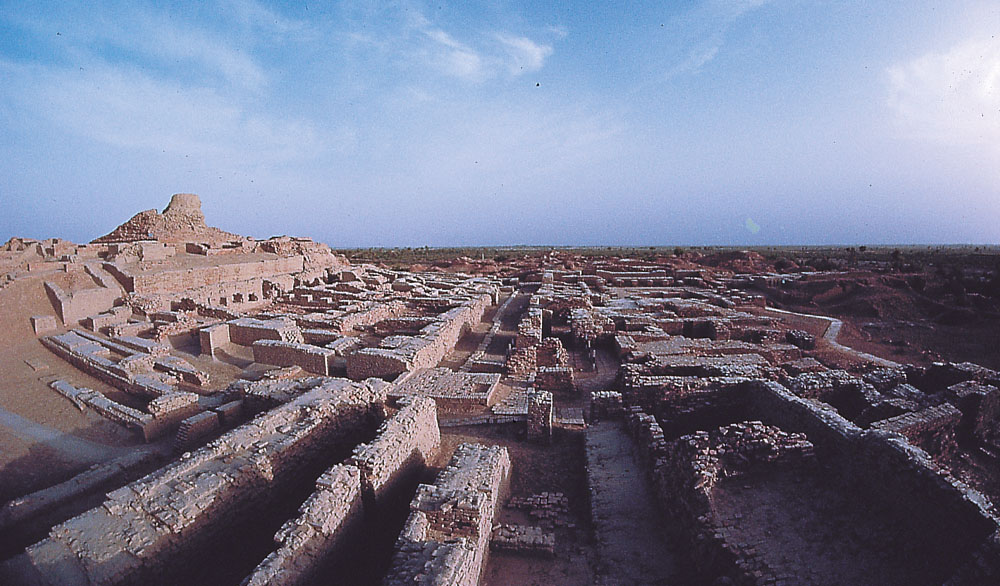 Indus Valley Civilization at Mohenjo-Daro, Pakistan
Understanding Humans,10th Ed., p. 405
Ten Classic Characteristics of Early Civilization


Social means of collecting “surplus” production
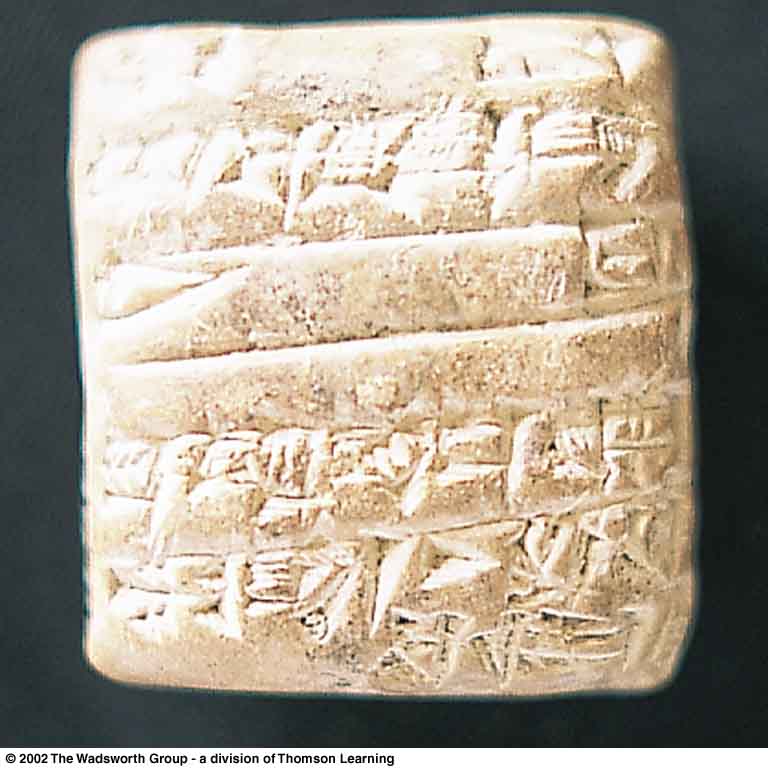 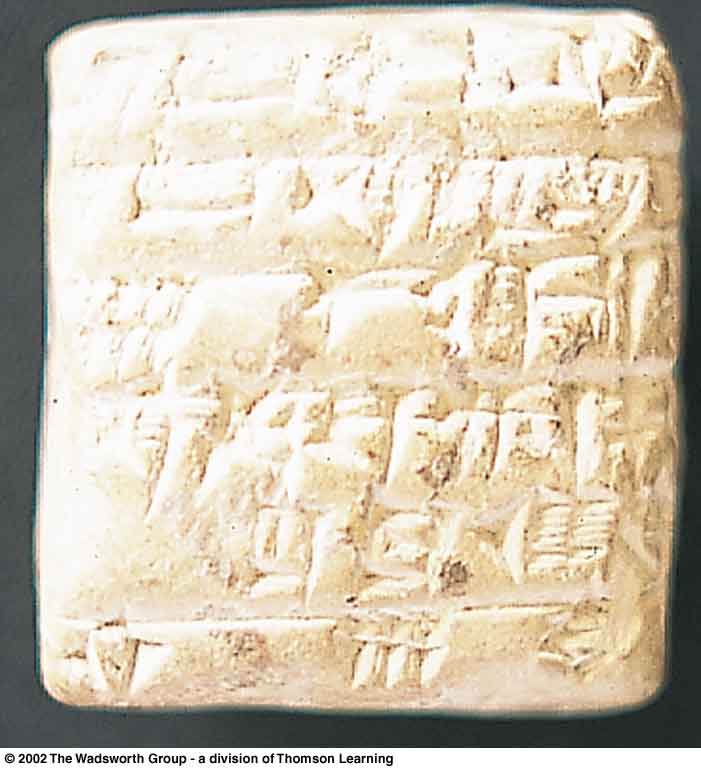 Small Sumerian clay table is a 4,000-year-old tax receipt 
with cuneiform impressions on both sides
Understanding Humans,10th Ed., p. 400
Ten Classic Characteristics of Early Civilization


Specialized production of goods, and development of systems of distribution and exchange of goods

economic system allows individuals to devote full time to certain occupations

“specialization”
economic system allows individuals
to devote full time to occupations like . . .
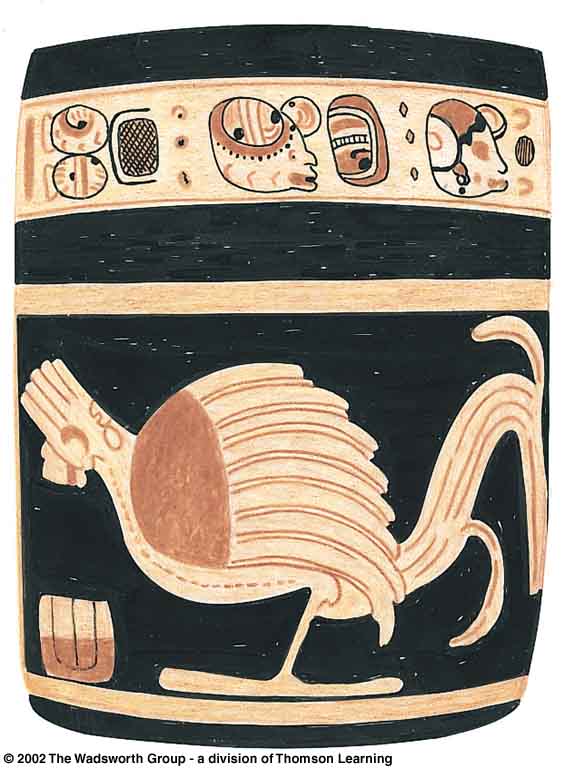 pottery making
Classic Maya cylindrical jar
with bird motif and glyphs, 
9th Ed.,   p. 411
economic system allows individuals
to devote full time to occupations like . . .
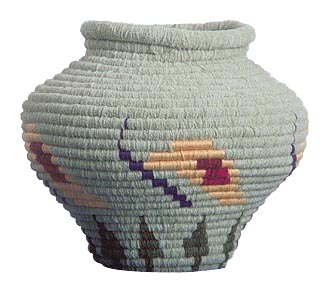 basket making
Prehistoric basketry techniques
(Jean Connor)
economic system allows individuals
to devote full time to occupations like . . .
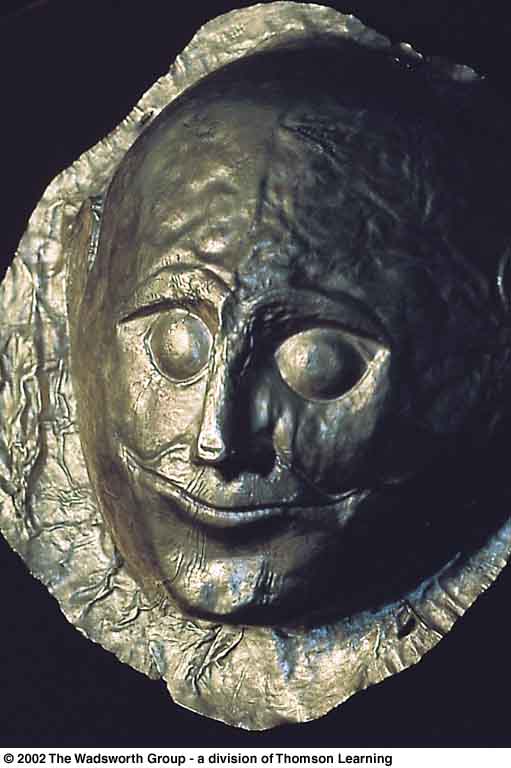 metalworking
Mycenaean Royal death mask of hammered gold, 8th  Ed., p. 472
Ten Classic Characteristics of Early Civilization


Specialization and exchange expanded beyond the city

far-reaching trade developed
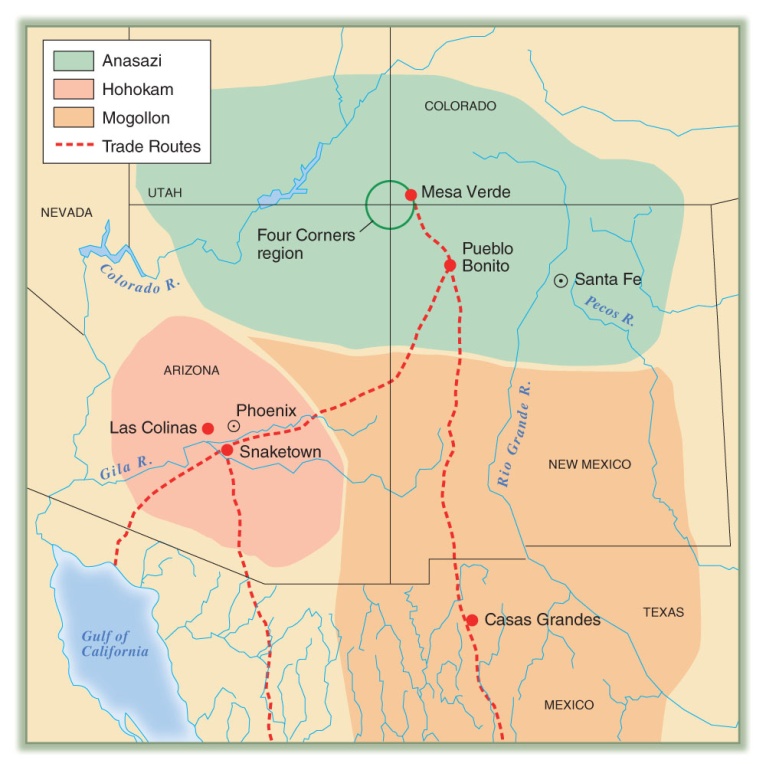 Trade routes (in red) of
village farming cultures 
of the American Southwest,
10th Ed., p. 375
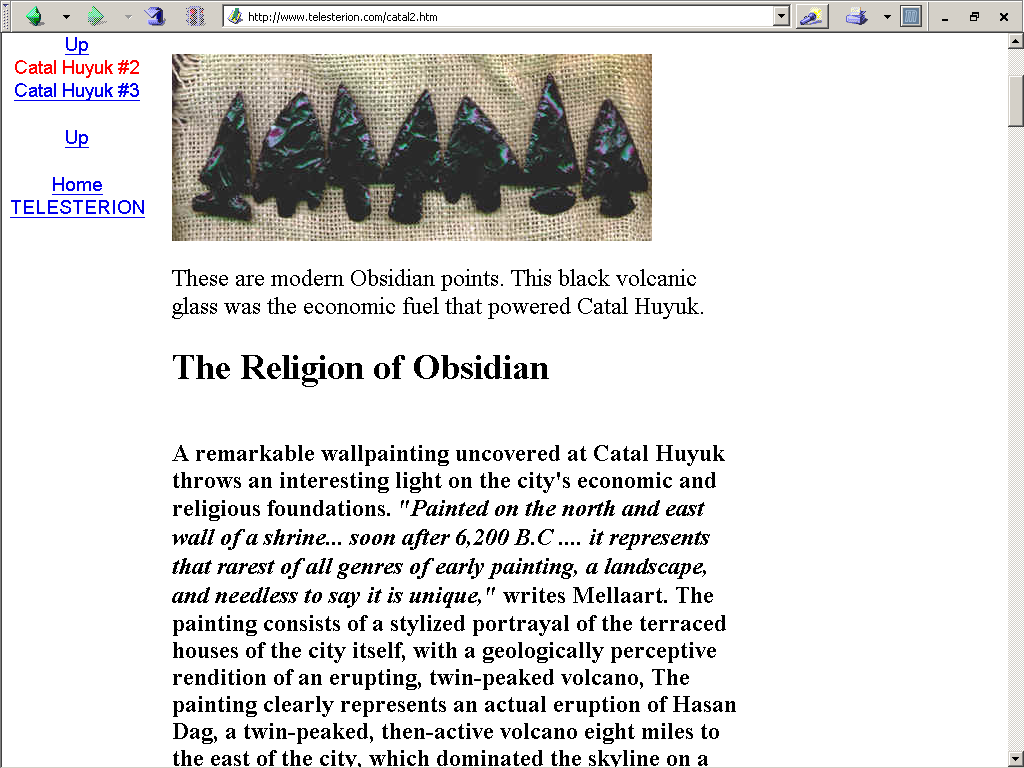 www.telesterion.com/catal2.htm
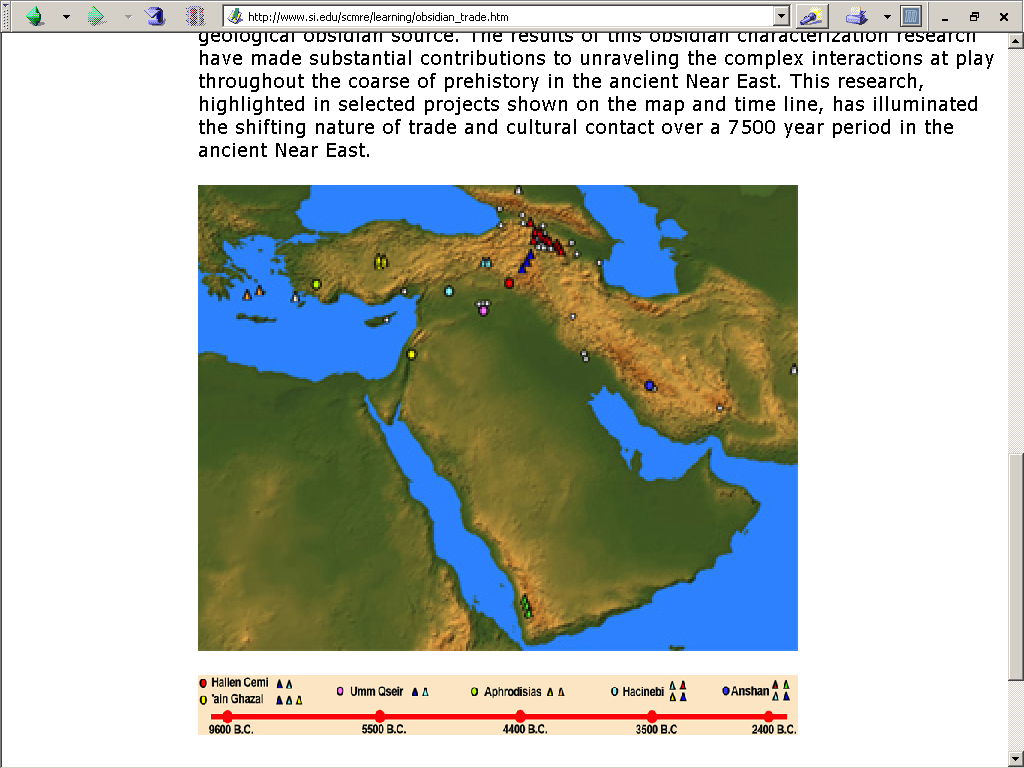 www.si.edu/scmre/learning/obsidian_trade.htm
diffusion
the spread of something from one group to another through contact or exchange
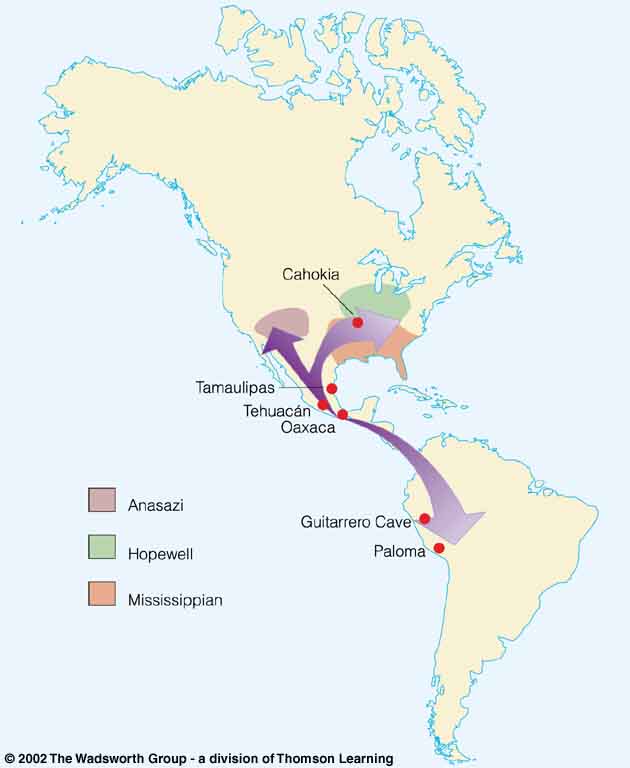 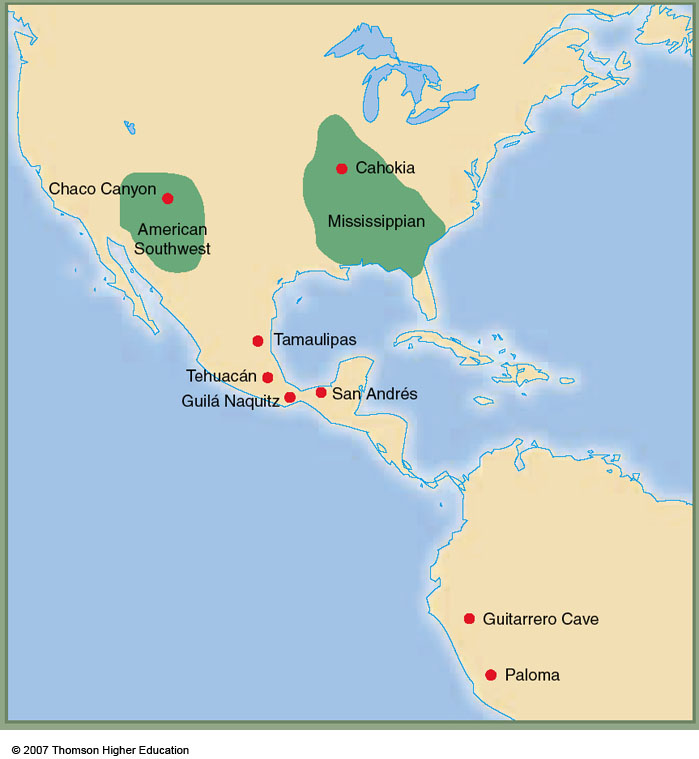 Early farming
in the Americas,
showing the spread
of maize agriculture
(purple).
Understanding Physical Anthropology and Archaeology, cf. 9th Ed., p. 358
Ten Classic Characteristics of Early Civilization

Construction of monumental public works
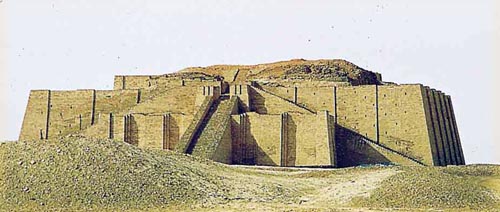 Reconstructed lower stage of the late Sumerian ziggurat at Ur, Iraq
Understanding Humans,10th Ed., p. 400
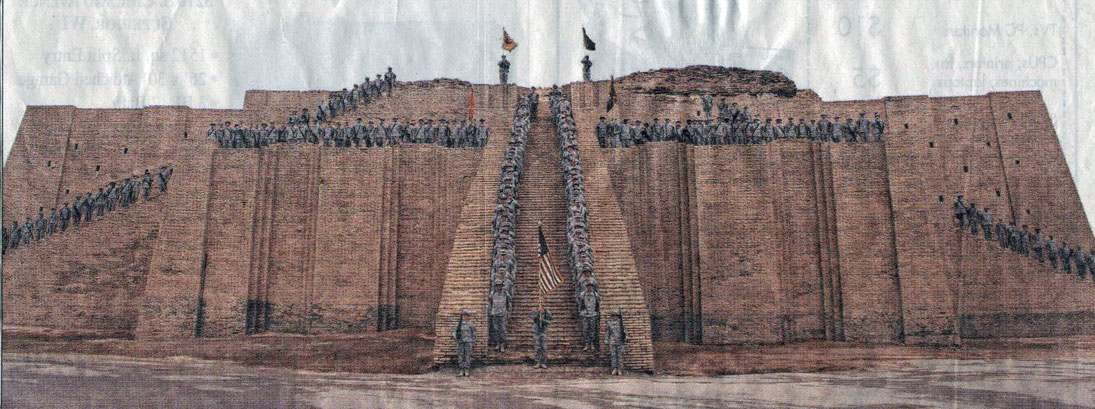 SPC. Deb Fideldy for the News Tribune
Duluth News Tribune, Sunday, 03 December 2006, p. A7
Ten Classic Characteristics of Early Civilization

Highly developed art forms begin

people symbolically identify with art forms
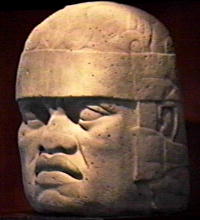 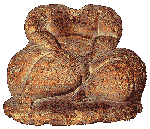 Olmec Head, La Venta, Mexico
10th Ed., p. 411
Mother Goddess Hagar Qim, Malta
Ten Classic Characteristics of Early Civilization

Writing develops

initially to facilitate state organization and management
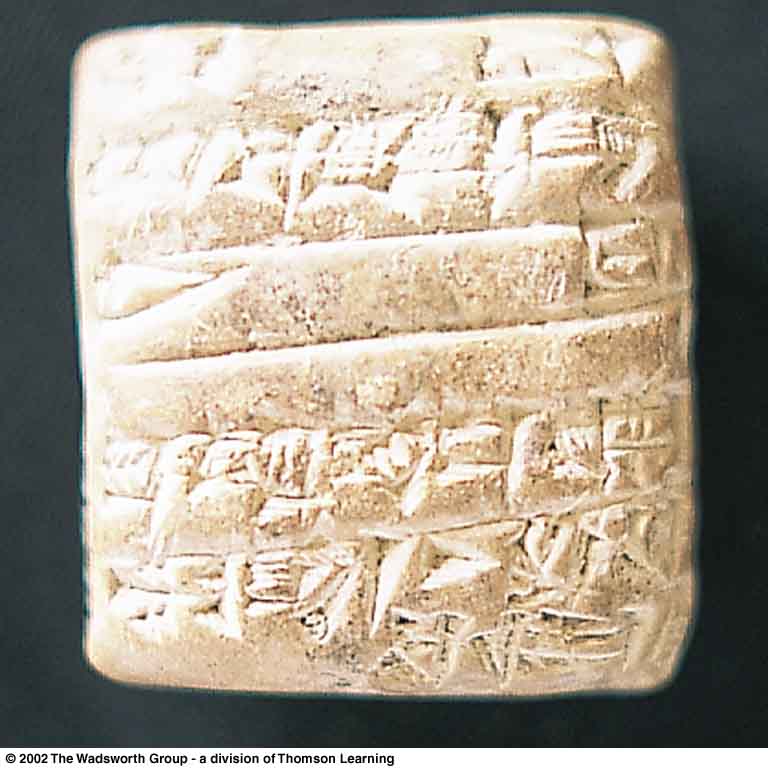 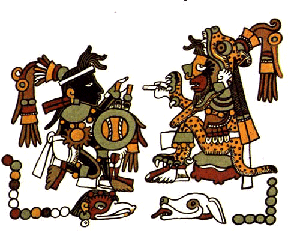 Mixtec Codex, Mitla, Mexico
Sumerian tax receipt 10th Ed., p. 400
Ten Classic Characteristics of Early Civilization

Writing develops
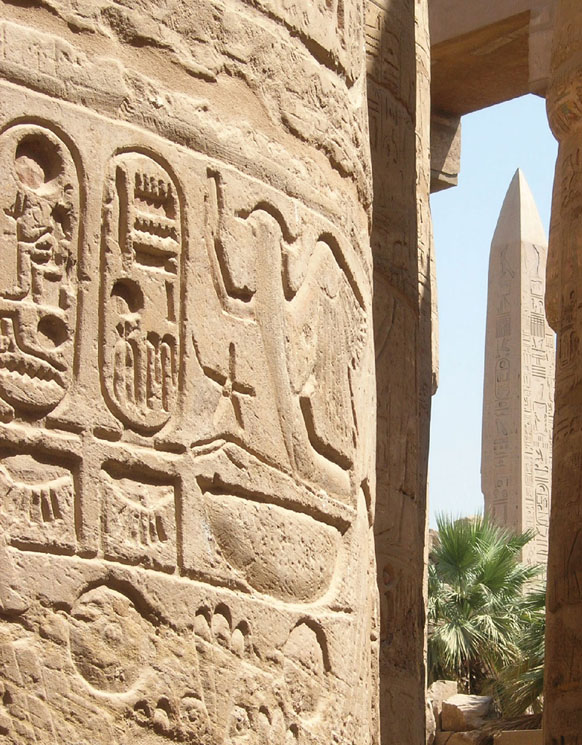 Egyptian hieroglyphic inscriptions on a pillar in the Karnak Temple complex at Thebes (modern Luxor)
Understanding Humans,10th Ed., p. 404
Ten Classic Characteristics of Early Civilization

Arithmetic, geometry and astronomy develop as rational thinking techniques
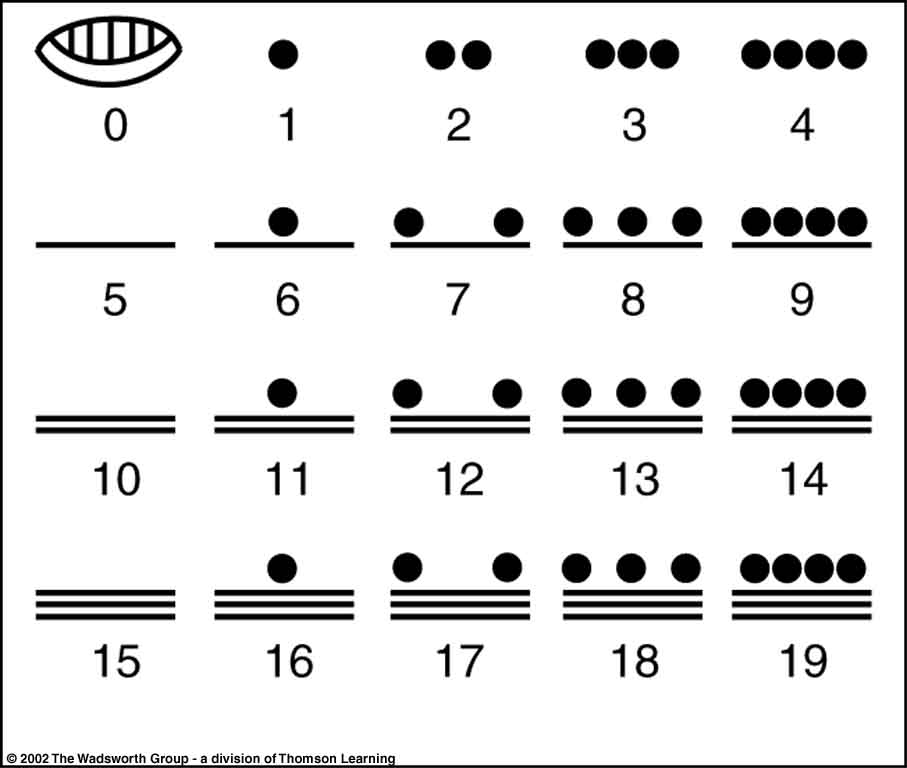 Mayan Mathematics9th Ed., p. 412
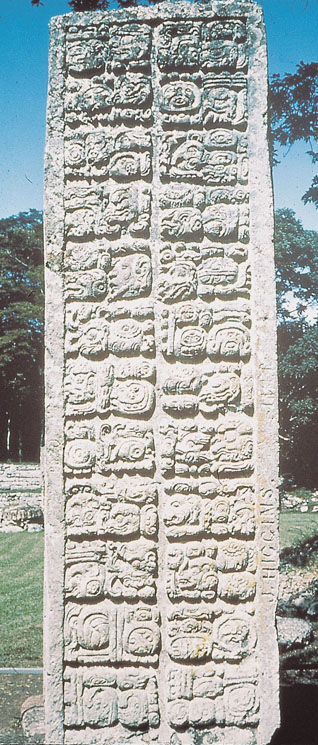 Ten Classic Characteristics of Early Civilization

Arithmetic, geometry and astronomy develop as rational thinking techniques
Understanding Humans,10th Ed., p. 415
Ten Classic Characteristics of Early Civilization

Well-structured political organization, with membership based on residence, replaces political identification based on kinship
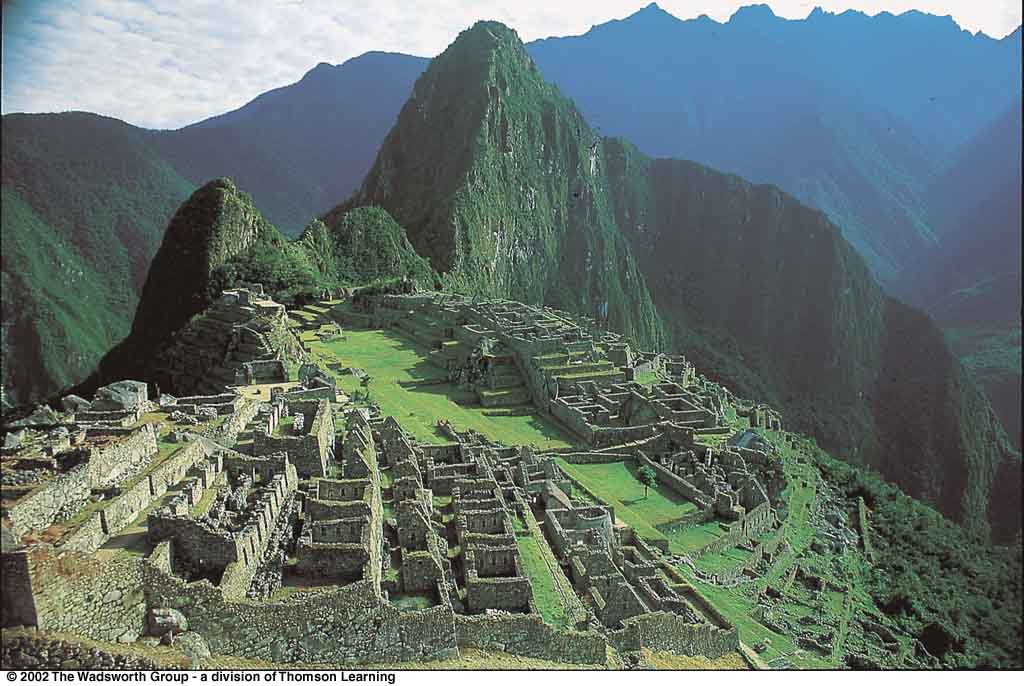 Machu Picchu, Peru9th Ed., p. 425
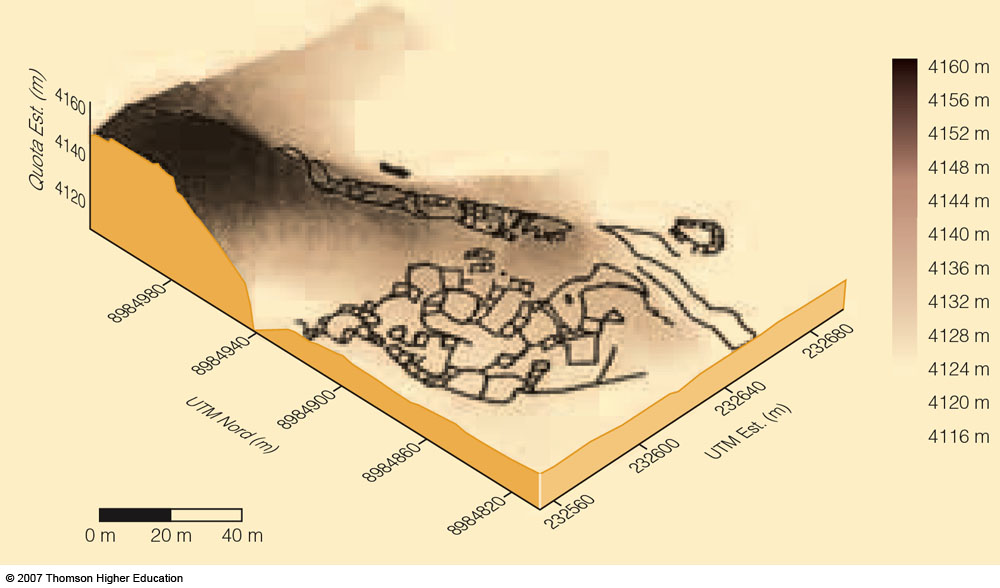 The use of GPS technology in the Peruvian Andes
Enabled archaeologists to construct a digital model of the local terrain,
On which they could drape a measured plan of the site of Huacramarca for interpretation
Understanding Physical Anthropology and Archaeology, 9th Ed., p. 372
Ten Classic Characteristics of Early Civilization

A privileged ruling class of religious, political, and military leaders organizes and directs the entire system
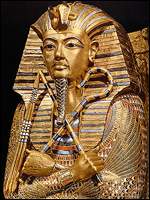 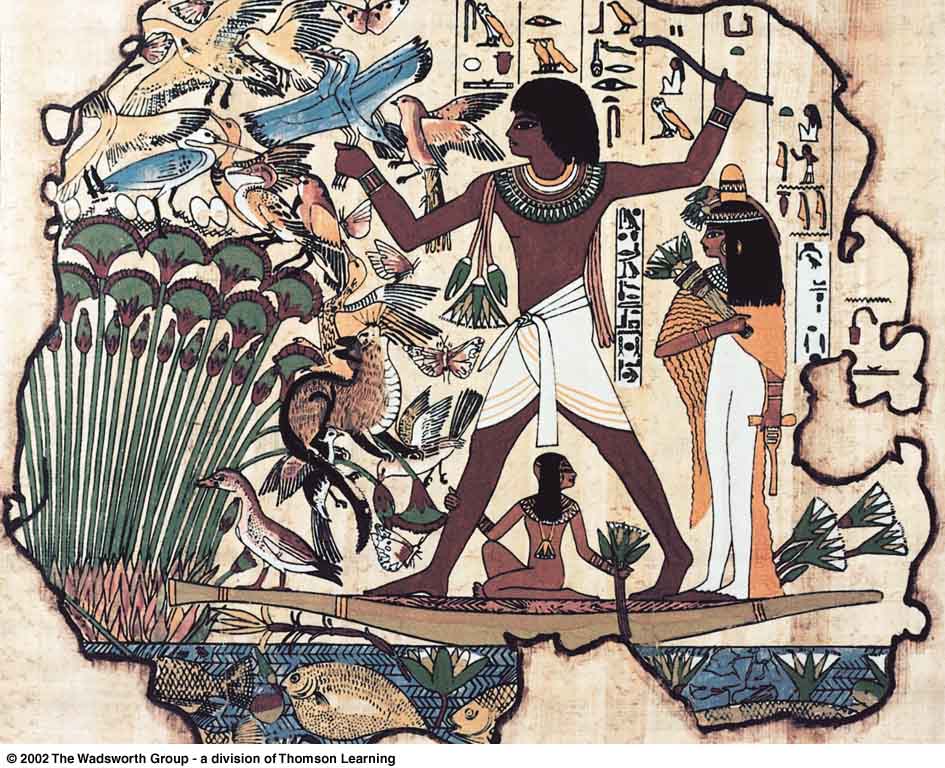 Hieroglyphic inscription of a royal Egyptian hunting marsh birds from a papyrus boat,
9th ed. p. 393
King Tut
Ten Classic Characteristics
of
Early Civilization


criticisms

A. “. . . Childe’s recitation of material cultural inventions and equipment somehow failed to capture this central reality: A civilization is more than the sum of its parts.”
Ten Classic Characteristics
of
Early Civilization



functionalists

structuralists

configurationalists
Ten Classic Characteristics
of
Early Civilization


B. “. . . Childe’s trait list was not universally applicable.  Though characterizing the Near-Eastern civilizations with which he was most familiar, it did not describe American Indian societies such as the Maya and the Inka, which were clearly civilizations, but had no use of sailing boats, animal traction, wheeled carts, and so on.”
Ten Classic Characteristics
of
Early Civilization


B. “. . . Childe’s trait list was not universally applicable.  Though characterizing the Near-Eastern civilizations with which he was most familiar, it did not describe American Indian societies such as the Maya and the Inka, which were clearly civilizations, but had no use of sailing boats, animal traction, wheeled carts, and so on.”
Neolithic Revolution
Consequences of Neolithic activities

new settlement patterns

new technologies

profound biocultural effects
Ch. 14 Food Production: A Biocultural Revolution
Why and how did domestication and agriculture occur ?
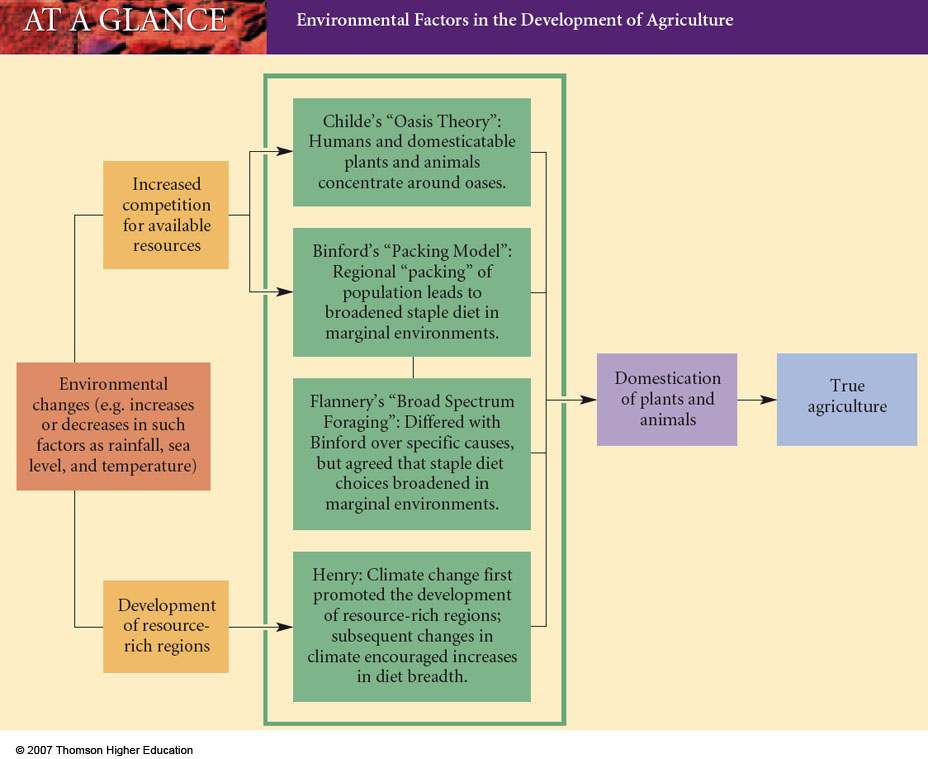 Environmental Factors in the Development of Agriculture
Understanding Humans,10th Ed., p. 352
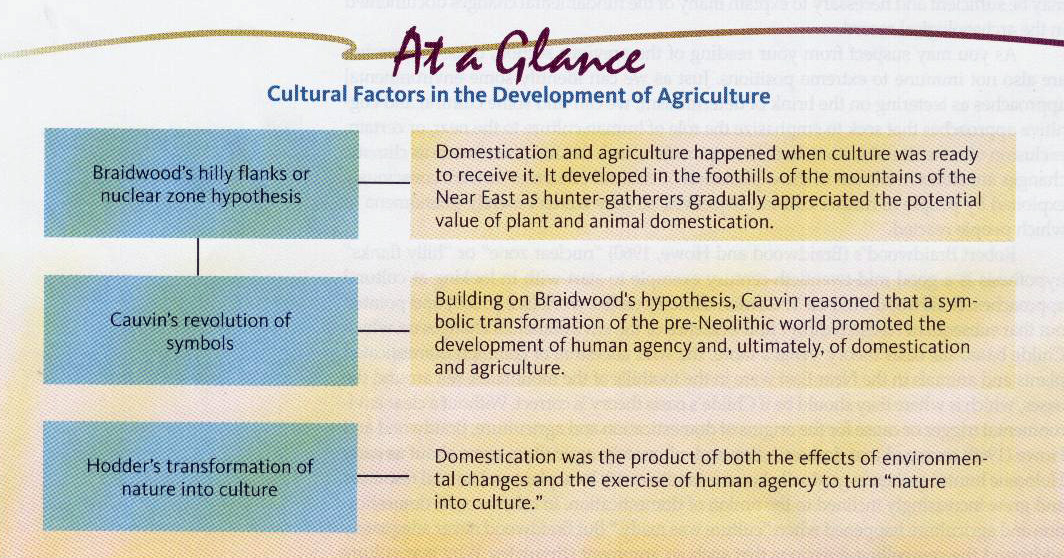 Environmental Factors in the Development of Agriculture
Understanding Humans,10th Ed., p. 354
Domestication and Agriculture
agriculture

the propagation and exploitation of domesticated plants and/or animals by humans
Domestication and Agriculture
agriculture

a cultural activity

a cultural activity associated with planting, herding, and processing domesticated species
Class Slides Set 32


The Neolithic
Ch. 14 Food Production: A Biocultural Revolution
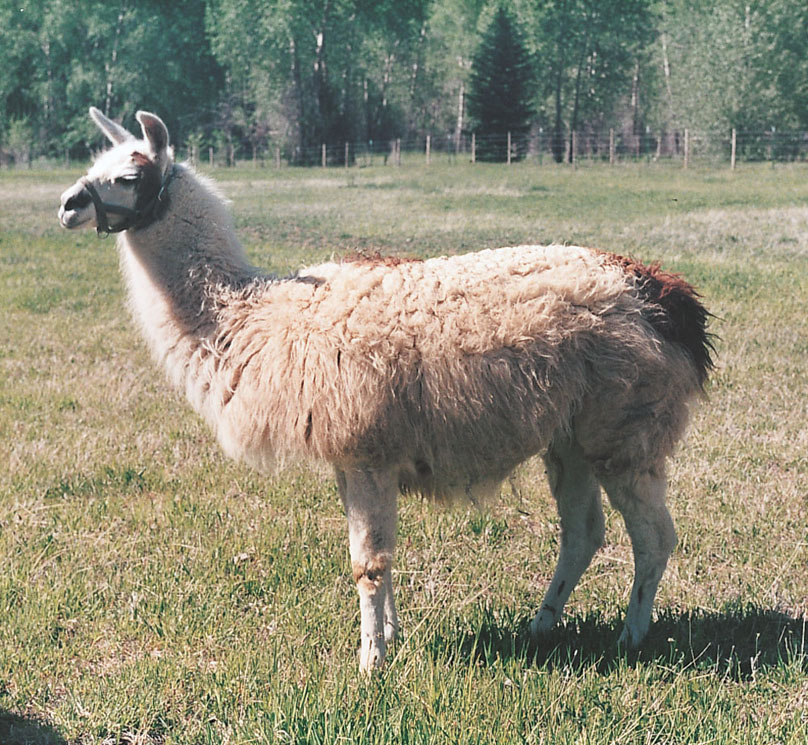 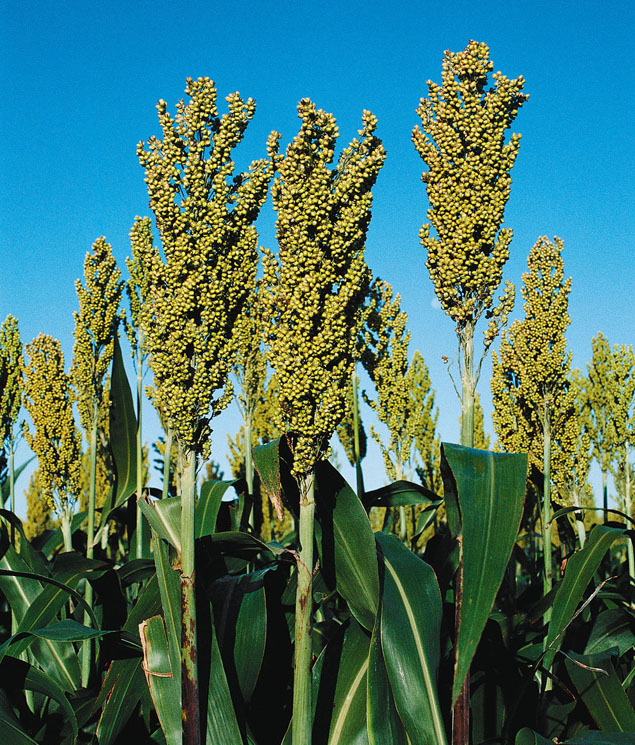 Understanding Humans,10th Ed., pp. 366 and 361
domestication
a state of interdependence between humans and selected plant or animal species
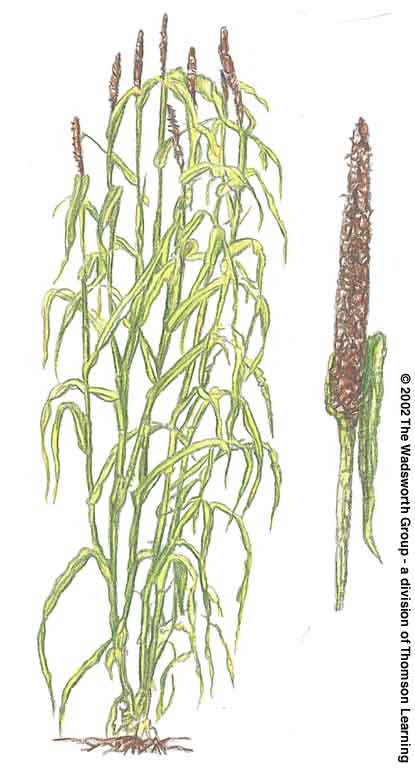 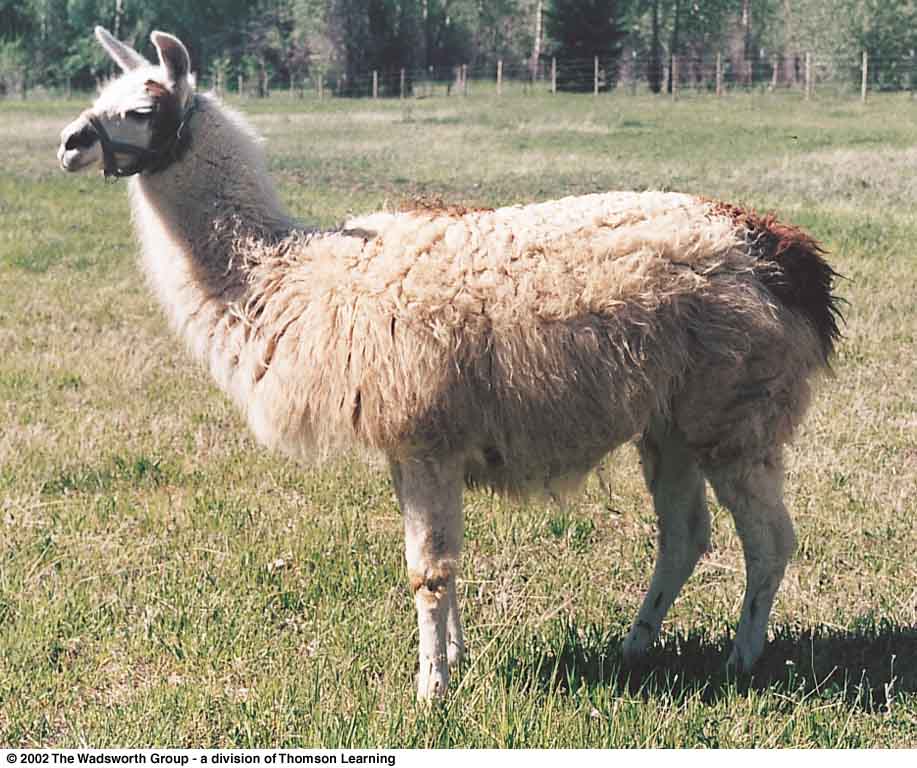 pearl millet
South American llama
Understanding Physical Anthropology and Archaeology, 8th Ed., pp. 421, 10th Ed., p. 361
Domestication and Agriculture
domestication

an evolutionary process that requires genetic transformation of a wild species
Domestication: Dogs
dogs were the first domesticated animals

first role was to help with hunting

as other animals were domesticated, dogs were used to herd, as working dogs

and possibly they acted as camp watch dogs . . .
Domestication: Dogs
dogs were the first domesticated animals

first role was to help with hunting

as other animals were domesticated, dogs were used to herd, as working dogs

and possibly they acted as camp watch dogs . . .
Domestication: Dogs
and “garbage disposals”

and as food
Dakota
Aztecs
China
formerly Germany
some parts of India
and elsewhere

the burial of a puppy with a Natufian who died 10,000 y.a. suggests dogs earned the role of pet very early
Domestication: Dogs
and “garbage disposals”

and as food
Dakota
Aztecs
China
formerly Germany
some parts of India
and elsewhere

the burial of a puppy with a Natufian who died 10,000 y.a. suggests dogs earned the role of pet very early
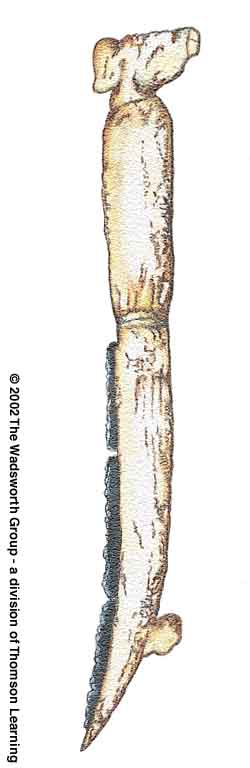 Reconstruction of a Natufian gazelle horn reaping knife,
with inset flint blades
Understanding Physical Anthropology and Archaeology (9th Ed),  p. 328
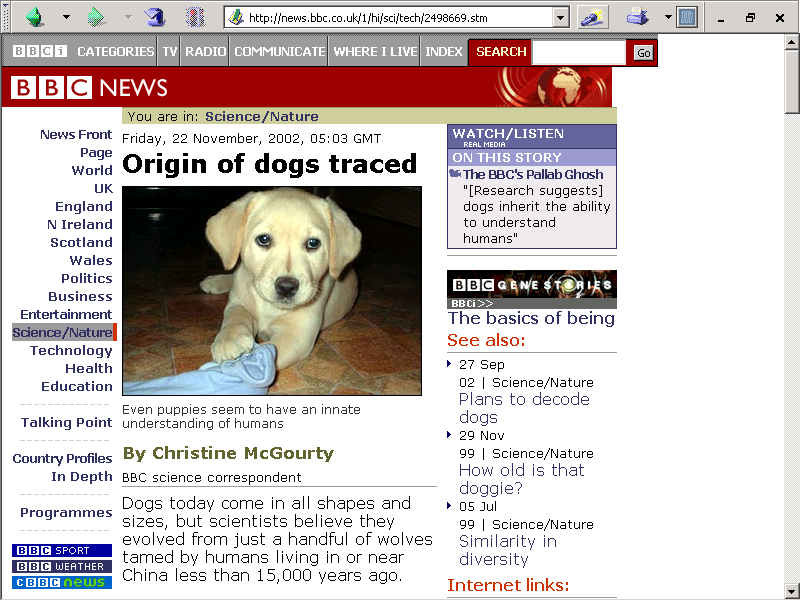 http://news.bbc.co.uk/1/hi/sci/tech/2498669.stm
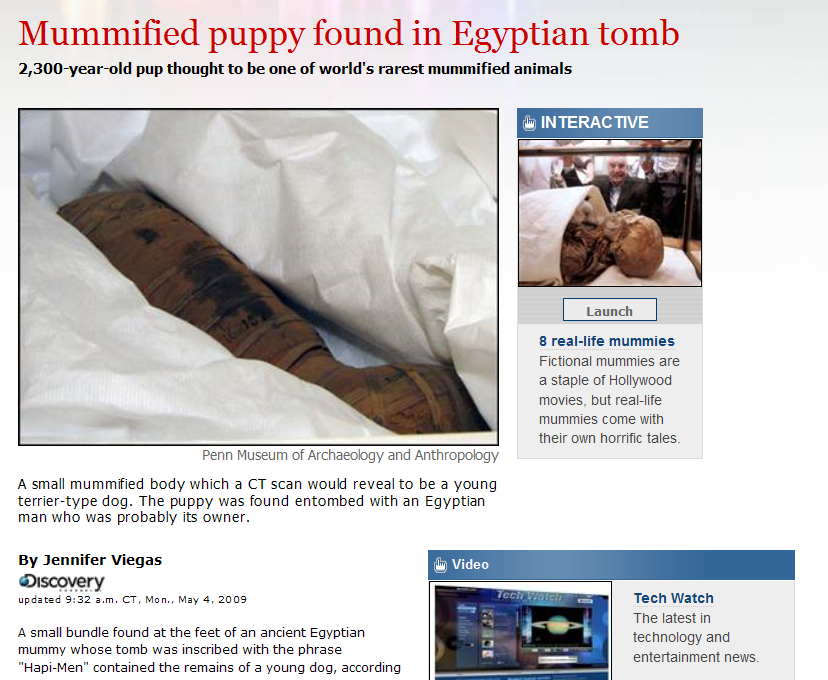 www.msnbc.msn.com/id/30519834/
From Collecting to Cultivating
as favorable plant traits developed, foragers would collect more of the plants with the favorable traits

this stimulated genetic changes in the plants and eventually produced a cultigen
From Collecting to Cultivating
as favorable plant traits developed, foragers would collect more of the plants with the favorable traits

this stimulated genetic changes in the plants and eventually produced a cultigen
cultigen
a plant that is wholly dependent on humans
a domesticate

cultivars
wild plants fostered by human efforts to make them more productive
cultigen
a plant that is wholly dependent on humans
a domesticate

cultivars
wild plants fostered by human efforts to make them more productive
From Collecting to Cultivating
as favorable plant traits developed, foragers would collect more of them

stimulated genetic changes in the plants and eventually produced a cultigen

as selection and isolation from other plants continued, plants became dependent on humans to disperse seeds
horticulture

farming method in which only 
	hand tools are used

typical of most early
 	Neolithic societies
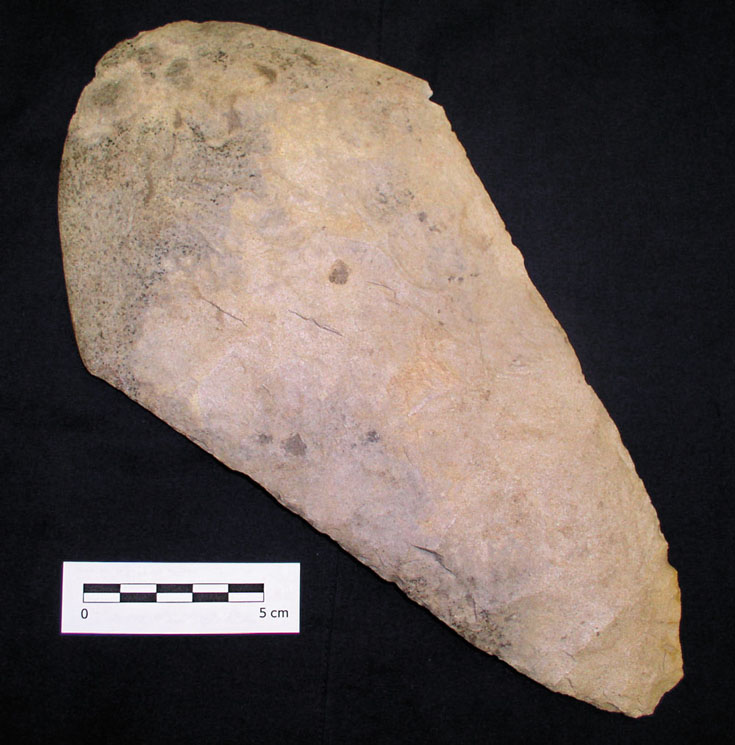 flint hoe blade
Understanding Humans,10th Ed., p. 378
horticulture

farming method in which only 
	hand tools are used

typical of most early
 	Neolithic societies
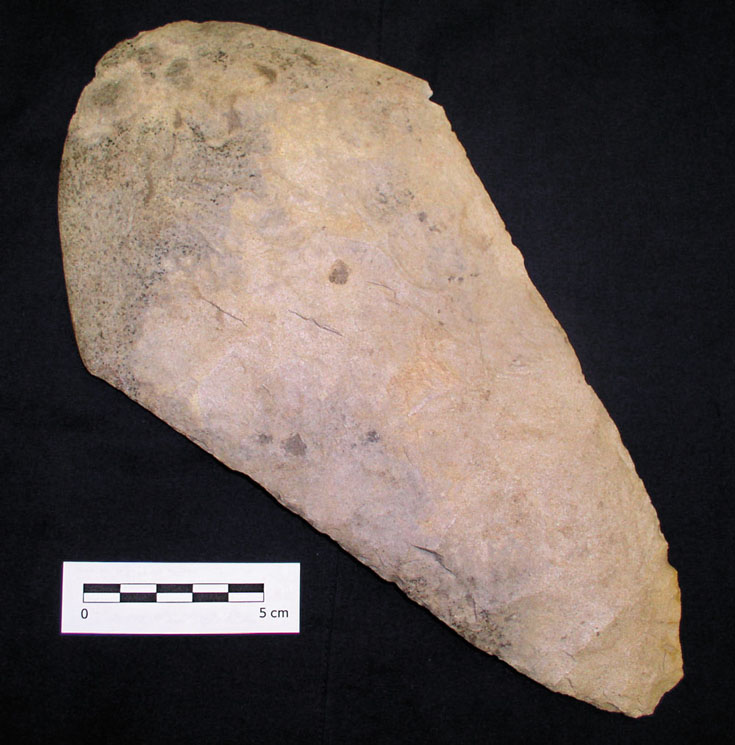 flint hoe blade
Understanding Humans,10th Ed., p. 378
Ch. 14 Food Production: A Biocultural Revolution
The Evidence
Archaeological Evidence for Domestication and Agriculture
Origin of Domestication for Selected Plants
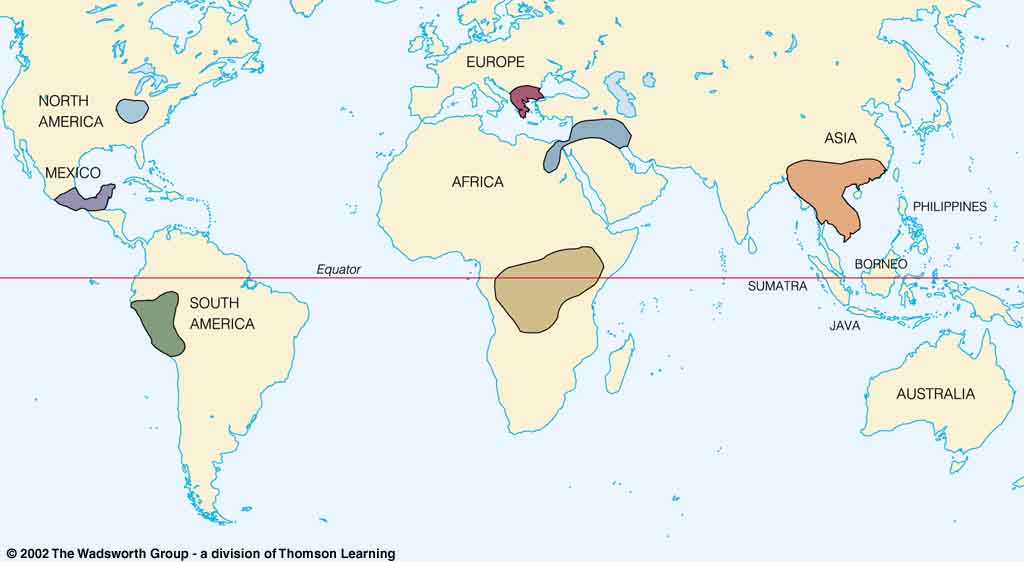 wheat
10,500 ybp
rice
7,000 ybp
maize
4,500 ybp
millet
4,000 ybp
manioc
4,200 ybp
Understanding Physical Anthropology and Archaeology, 8th Ed., p. 417
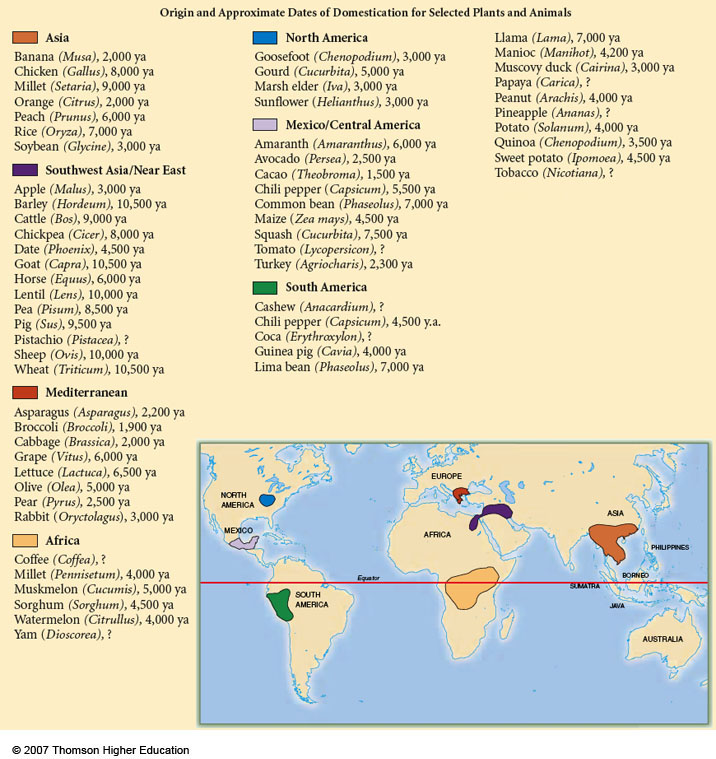 Origin and Approximate Dates of Domestication for Selected Plants and Animals
Understanding Physical Anthropology and Archaeology, 9th Ed., p. 417
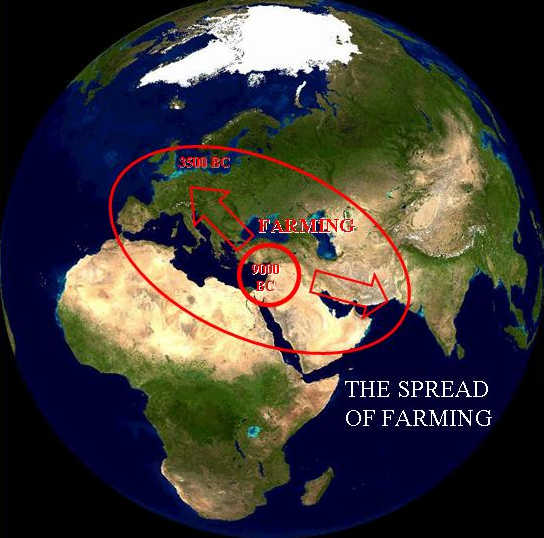 “A dialectical model of Neolithic Origins”
www.archatlas.dept.shef.ac.uk/OriginsFarming/Farming.php
Ch. 14 Food Production: A Biocultural Revolution
The Evidence
Archaeological Evidence for Domestication and Agriculture

excellent example: Tehuacán, Puebla, Mexico
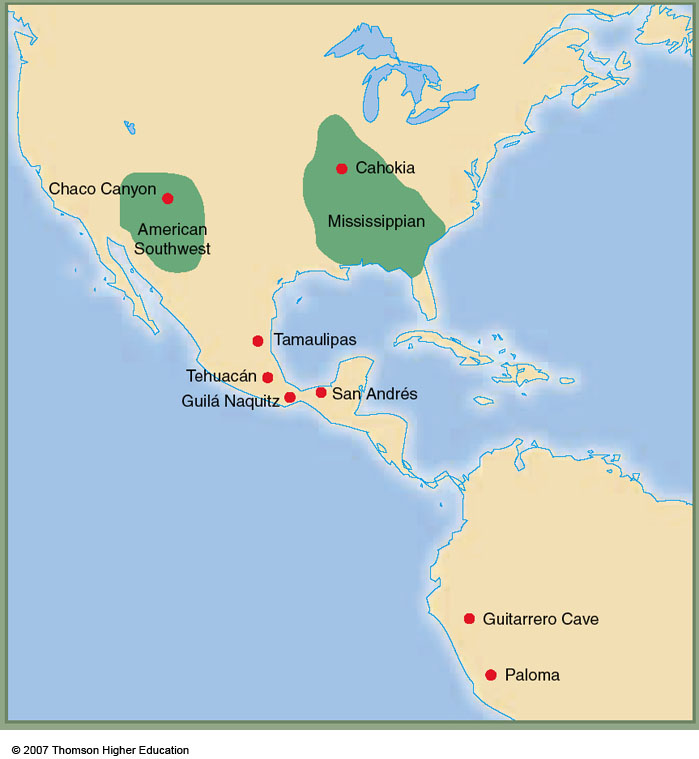 Tehuacán
Valley,
Puebla,
Mexico
maize
4,500 ybp
Early farming in the Americas
Understanding Humans,10th Ed., p. 374
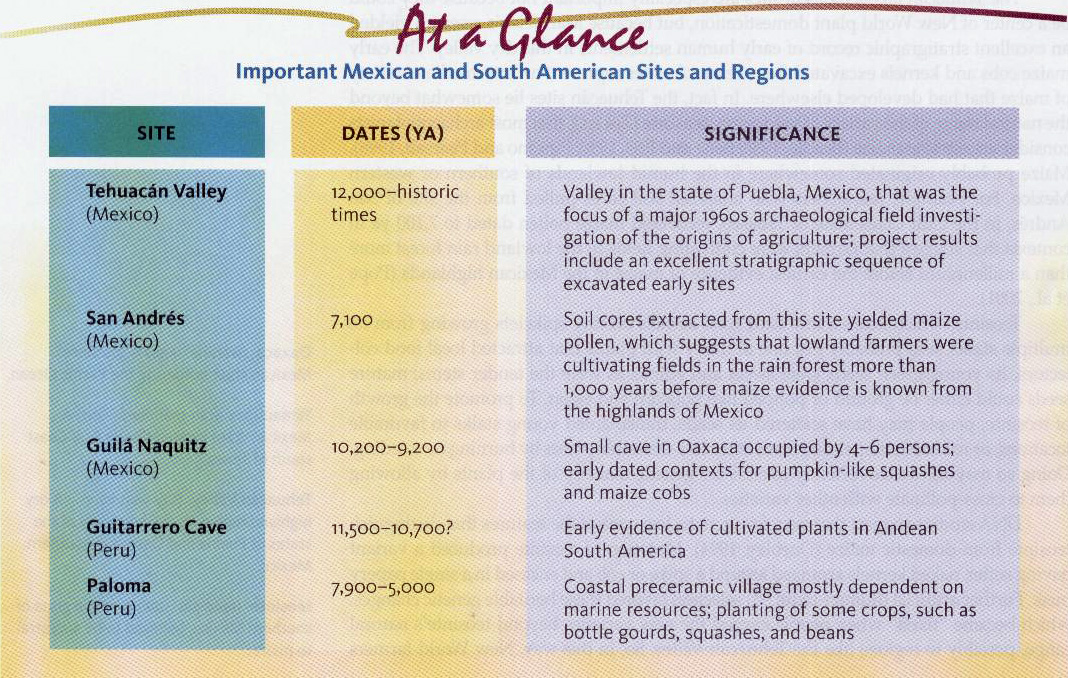 Important Mexican and South American Sites and Regions
Understanding Humans,10th Ed., p. 374
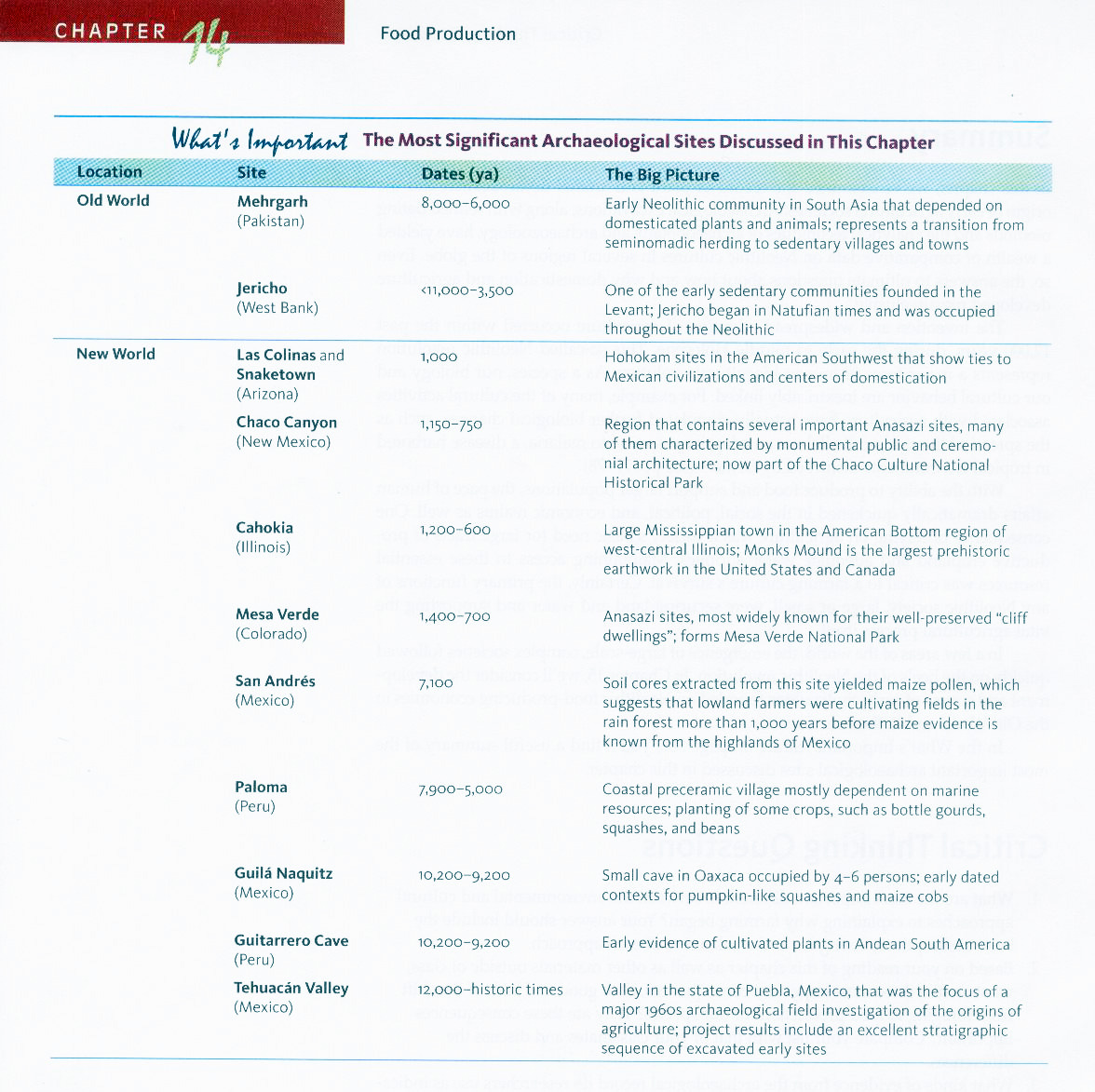 The Most Significant  Archaeological Sites Discussed in Ch. 14
Tehuacán Valley
(Mexico)
Understanding Humans,10th Ed., p. 386
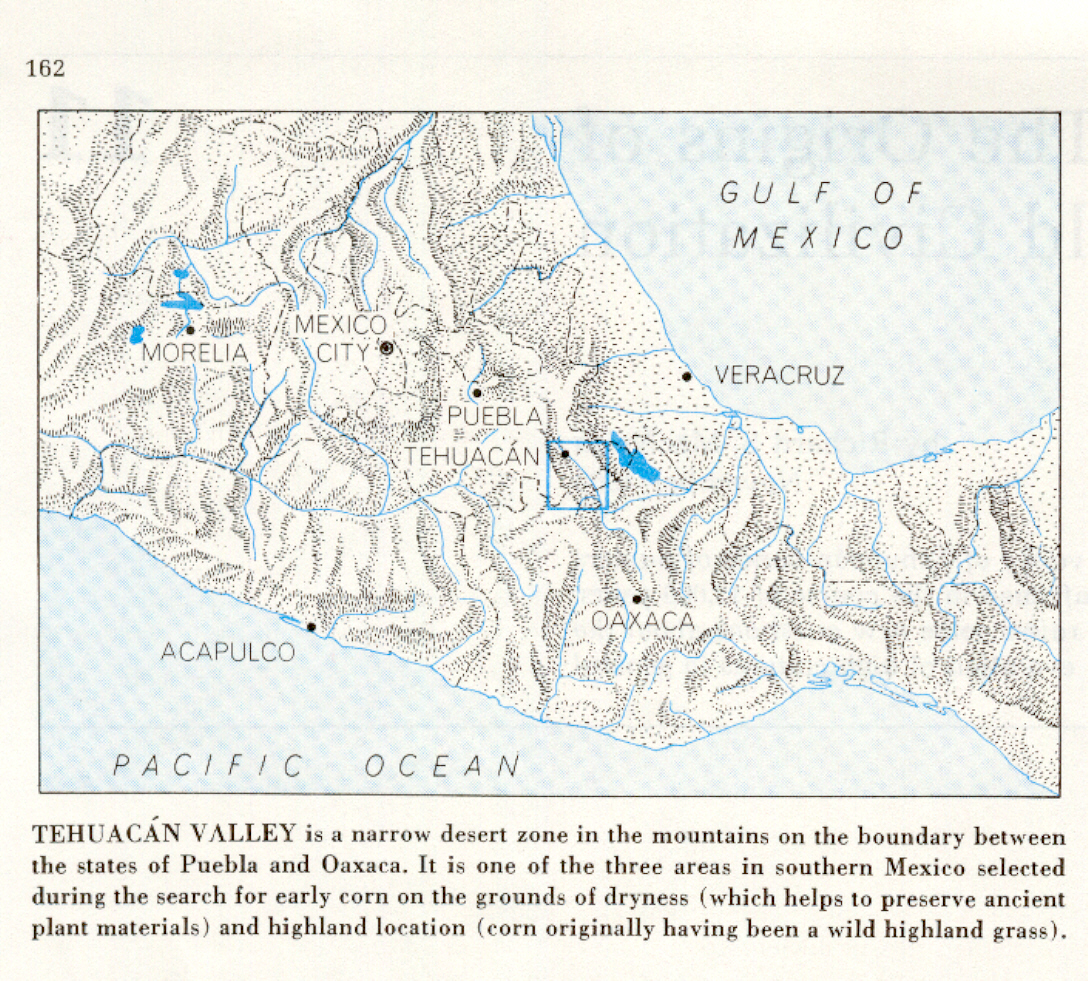 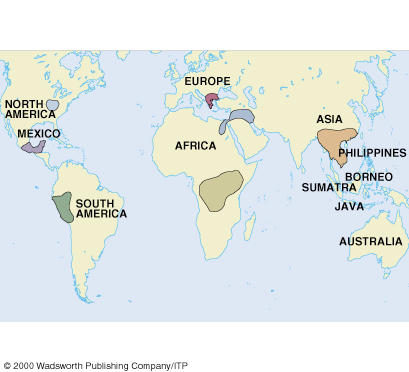 Richard S. Mac Neish, Scientific American, 1964.
Understanding Physical Anthropology and Archaeology (8th ed),  p. 417.
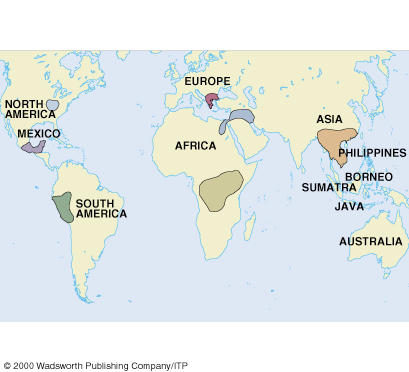 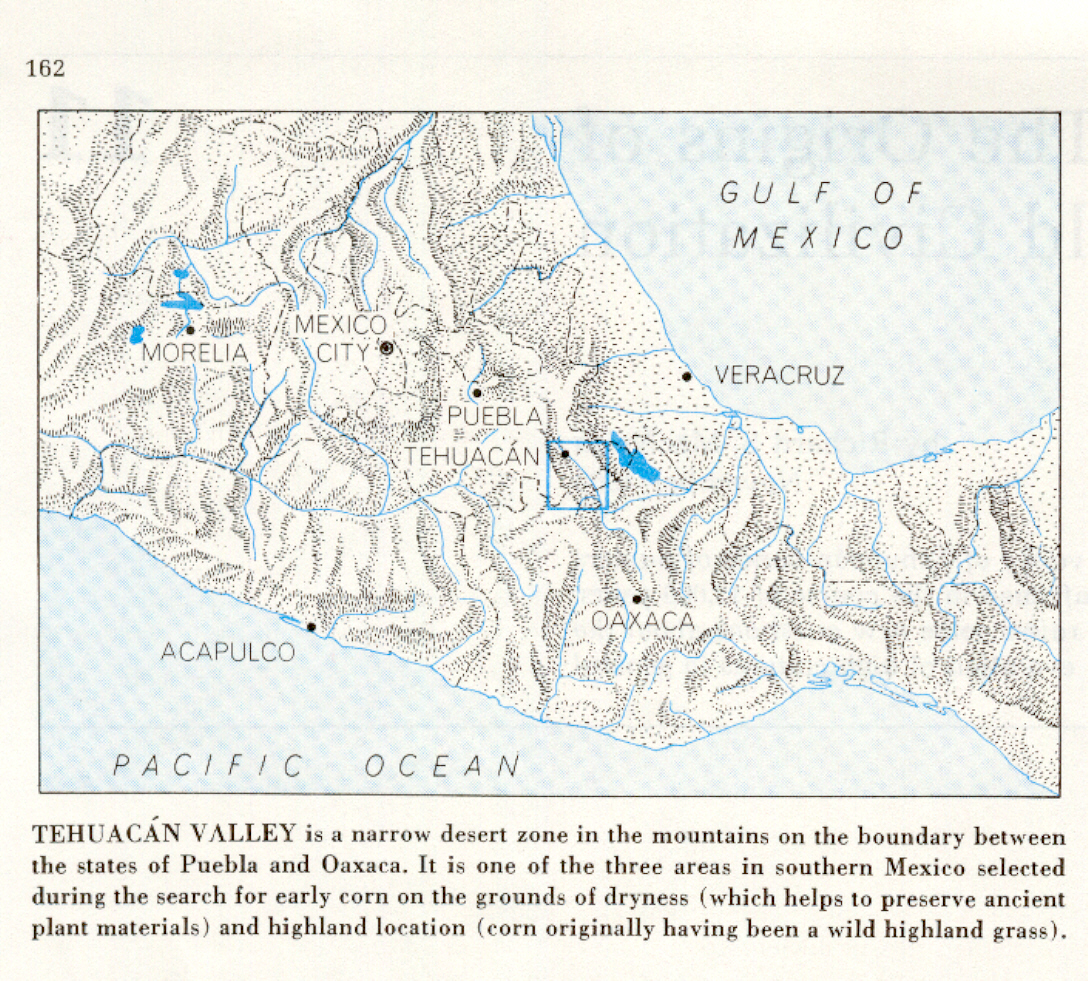 Richard S. Mac Neish, Scientific American, 1964
Understanding Physical Anthropology and Archaeology (8th Ed),  p. 417
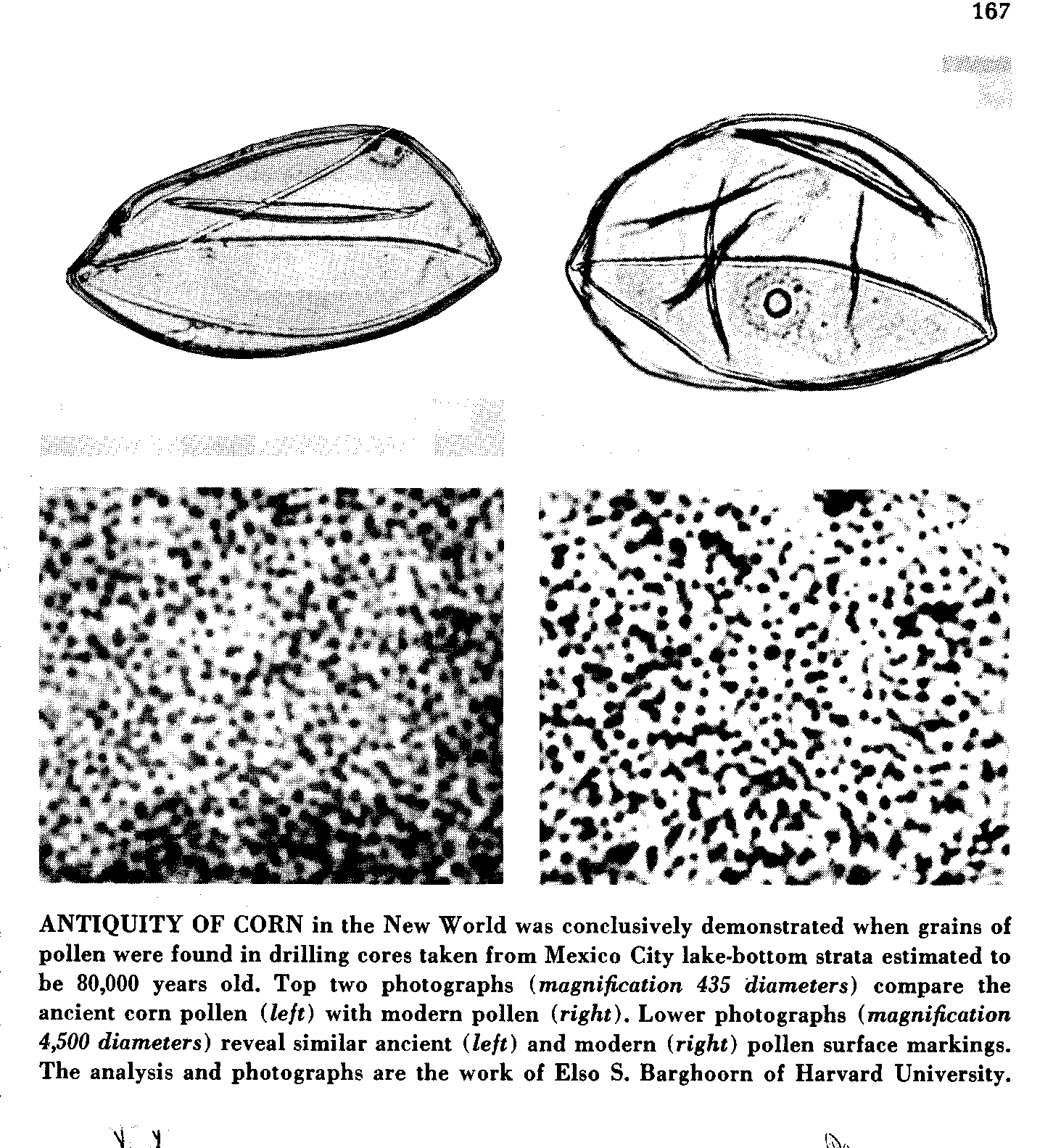 Pollen

microscopic 
male gametes
produced by
flowering 
plants.
Richard S. Maac Neish, Scientific American, 1964
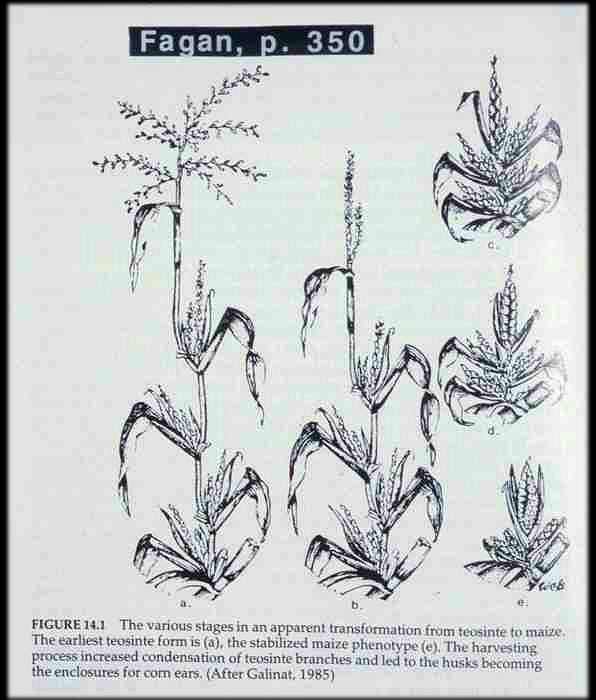 Wild corn
Teosinte
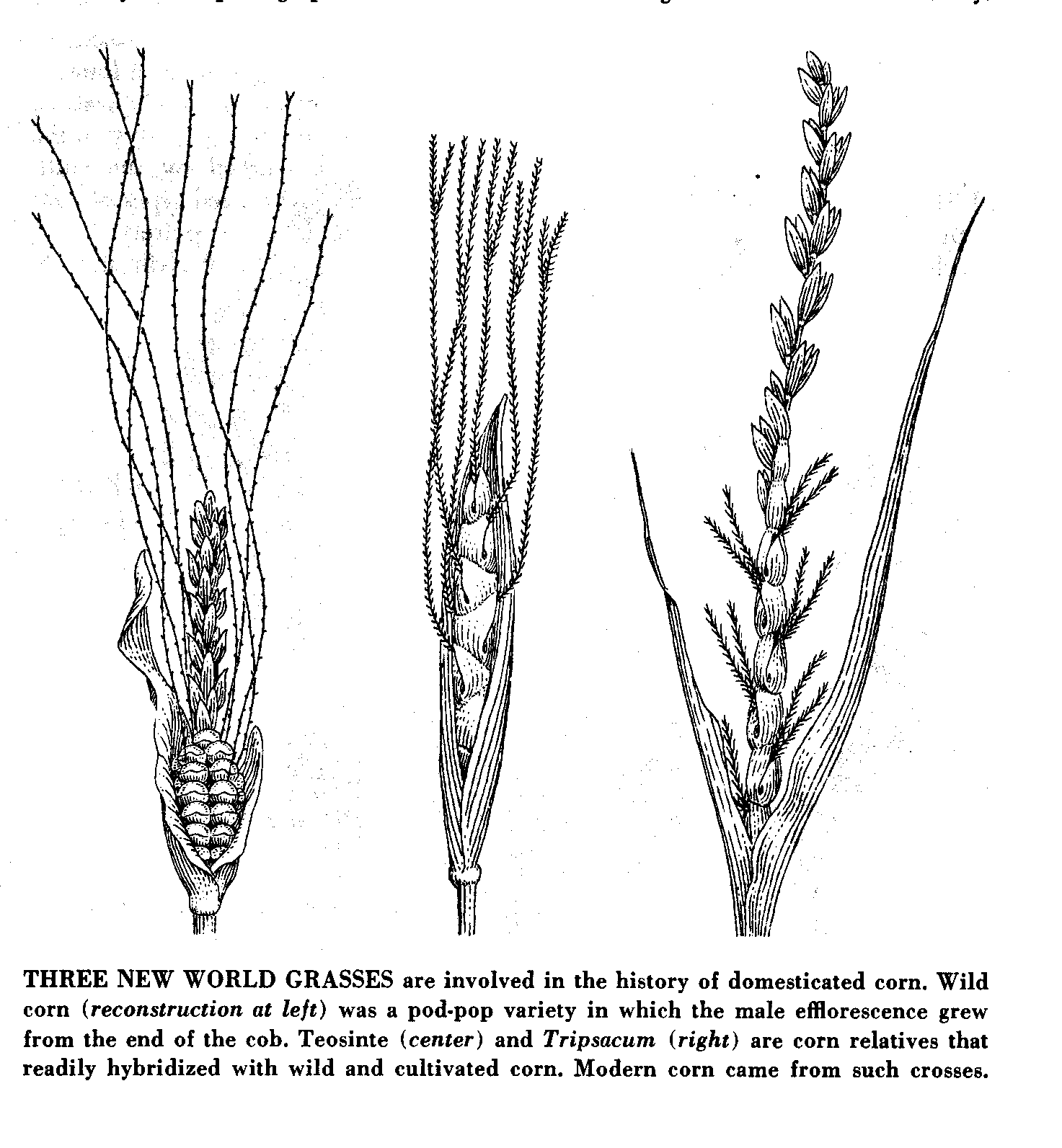 Tripsacum
wild
pod-popvariety
Richard S. Mac Neish, Scientific American, 1964
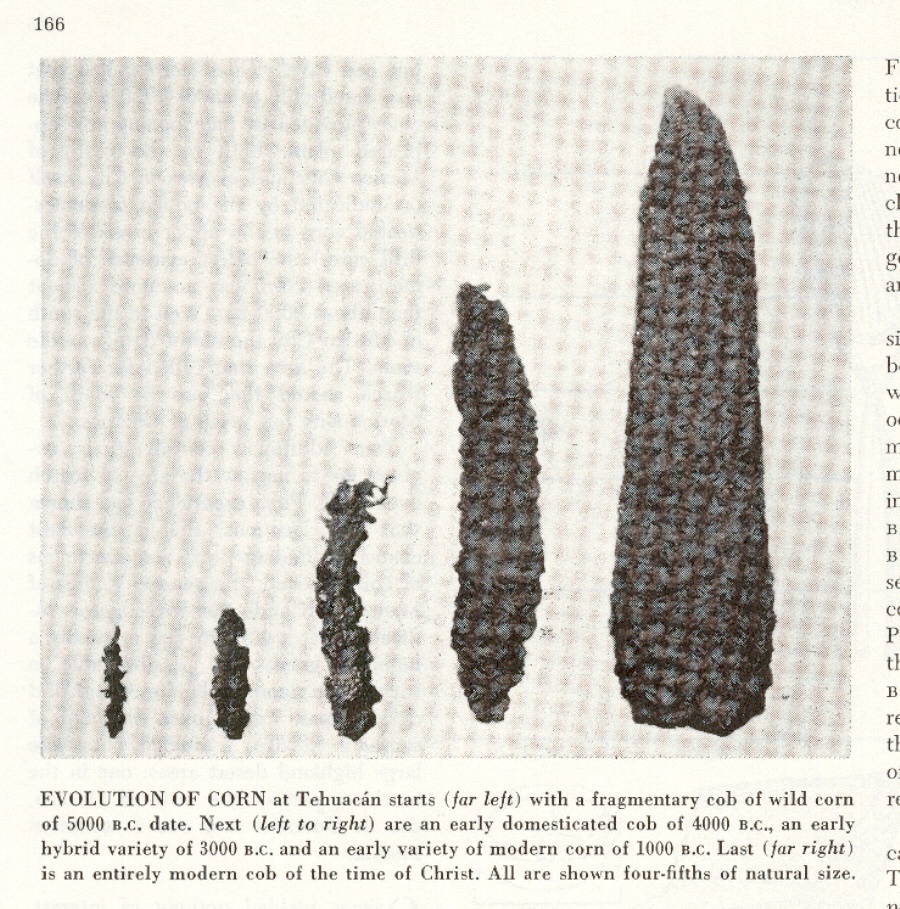 A.D. 0
1,000 B.C.
3,000 B.C.
5,000 B.C.
4,000 B.C.
Richard S. Mac Neish, Scientific American, 1964
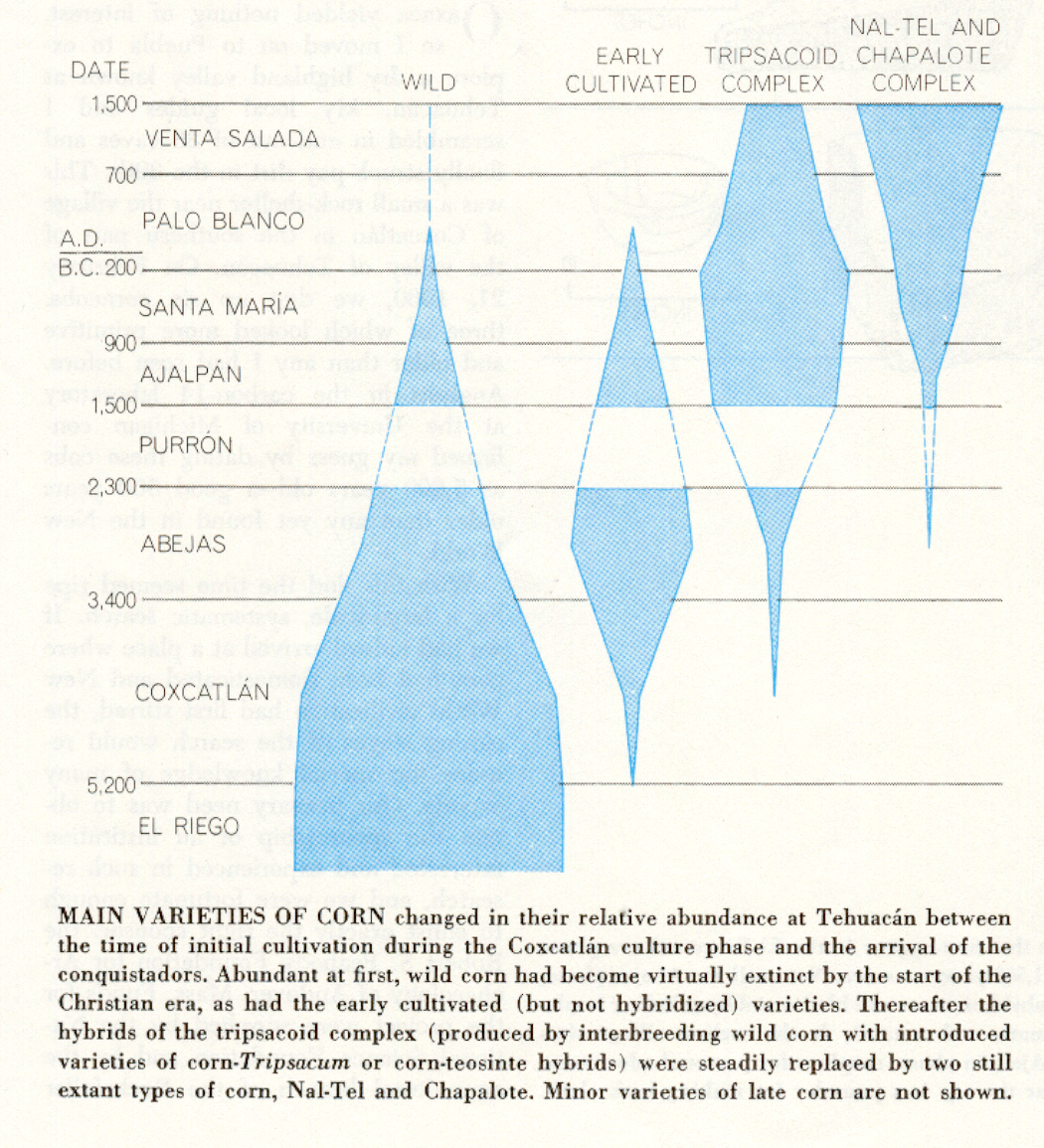 = 100%
= 100%
= 100%
“seriation”
Richard S. Mac Neish, Scientific American, 1964
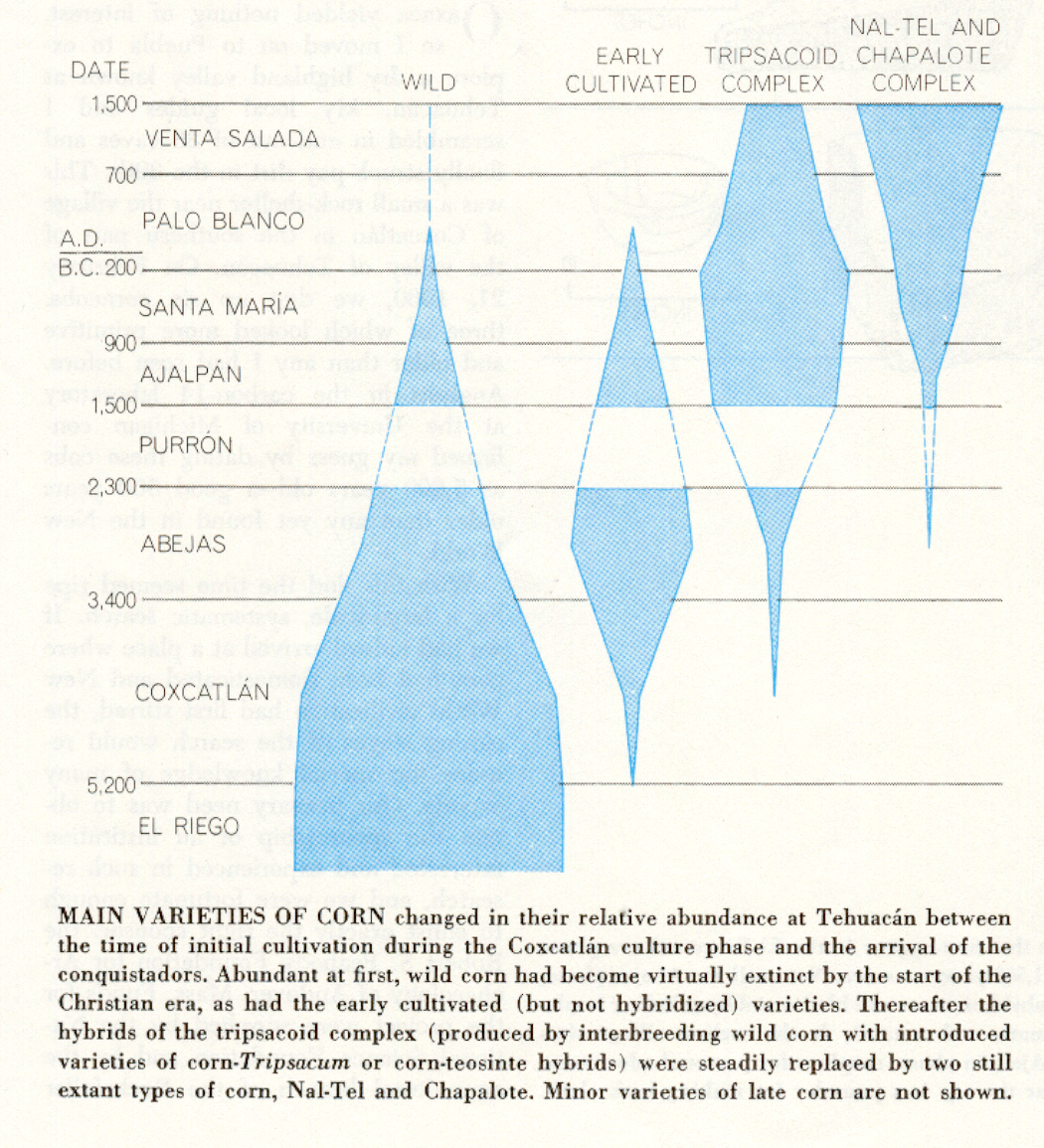 Richard S. Mac Neish, Scientific American, 1964
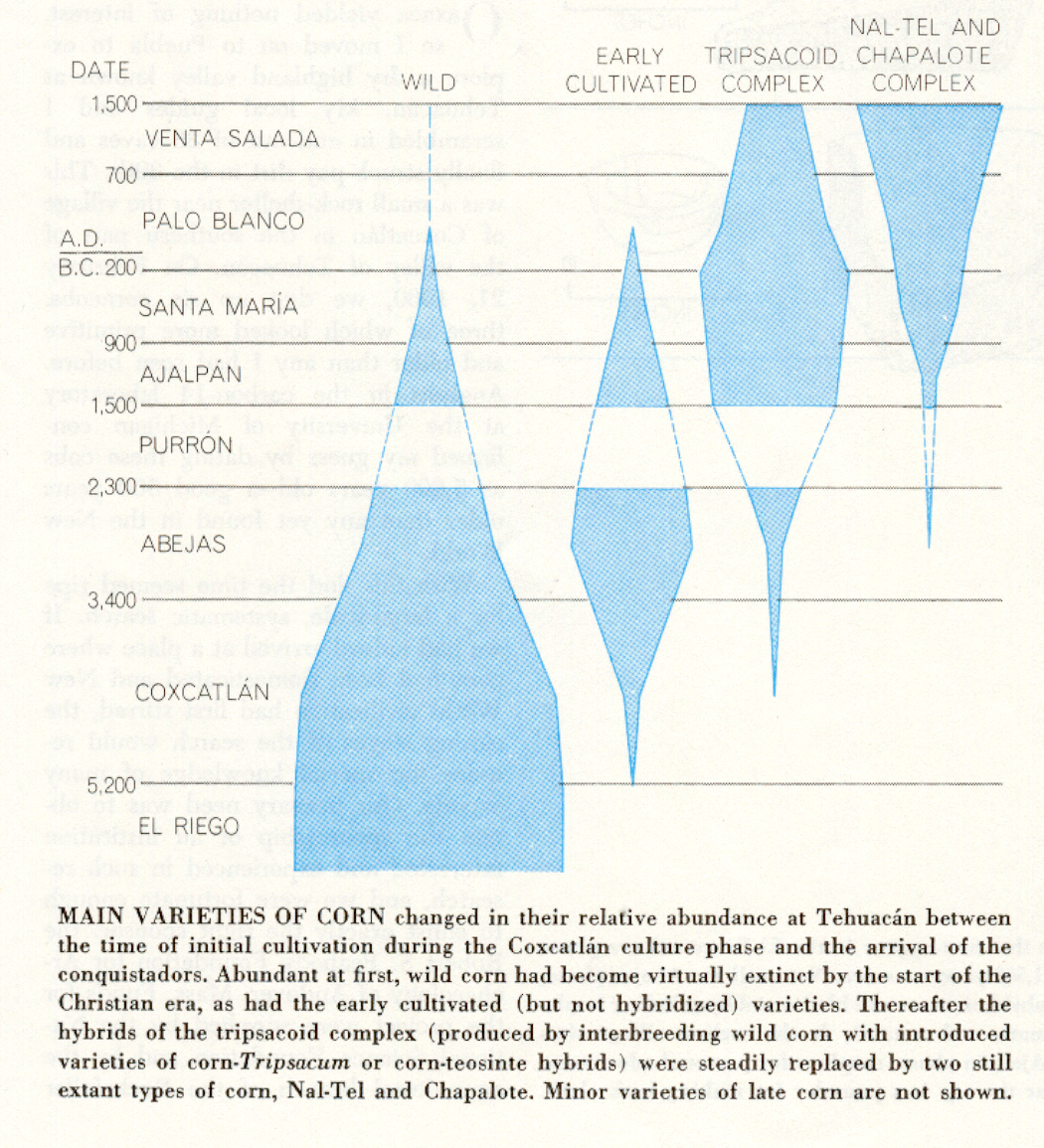 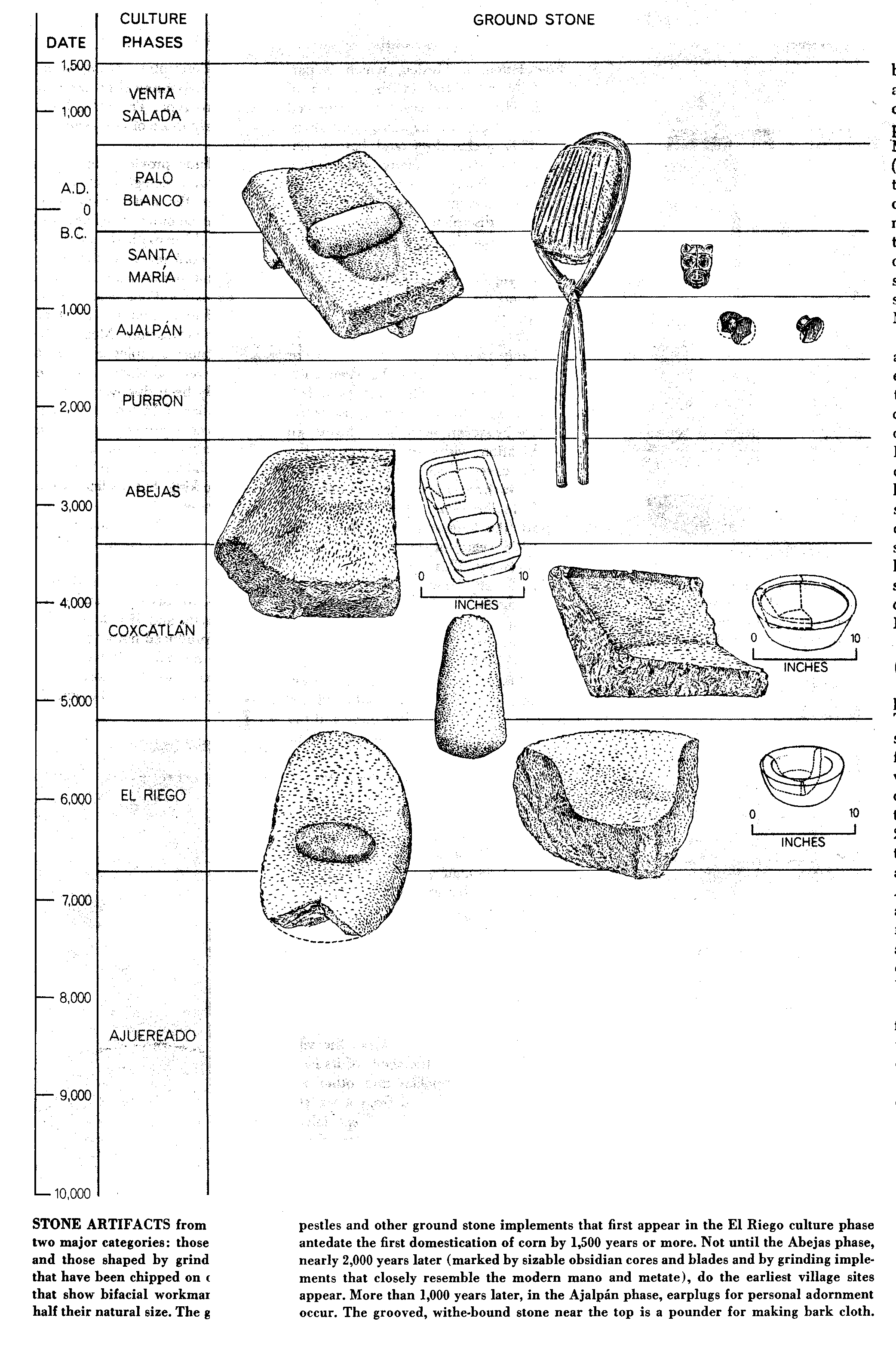 Richard S. Mac Neish, Scientific American, 1964
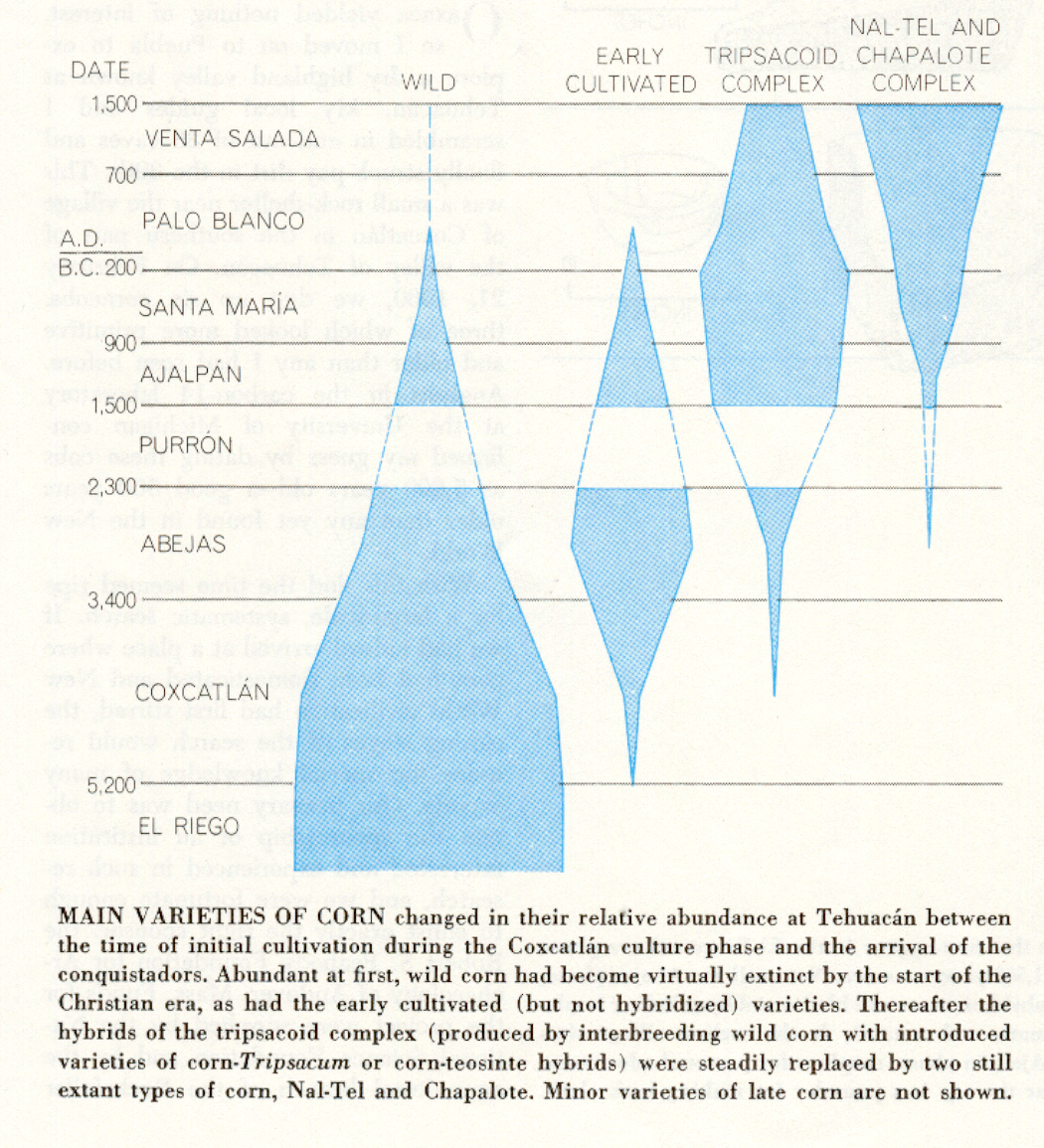 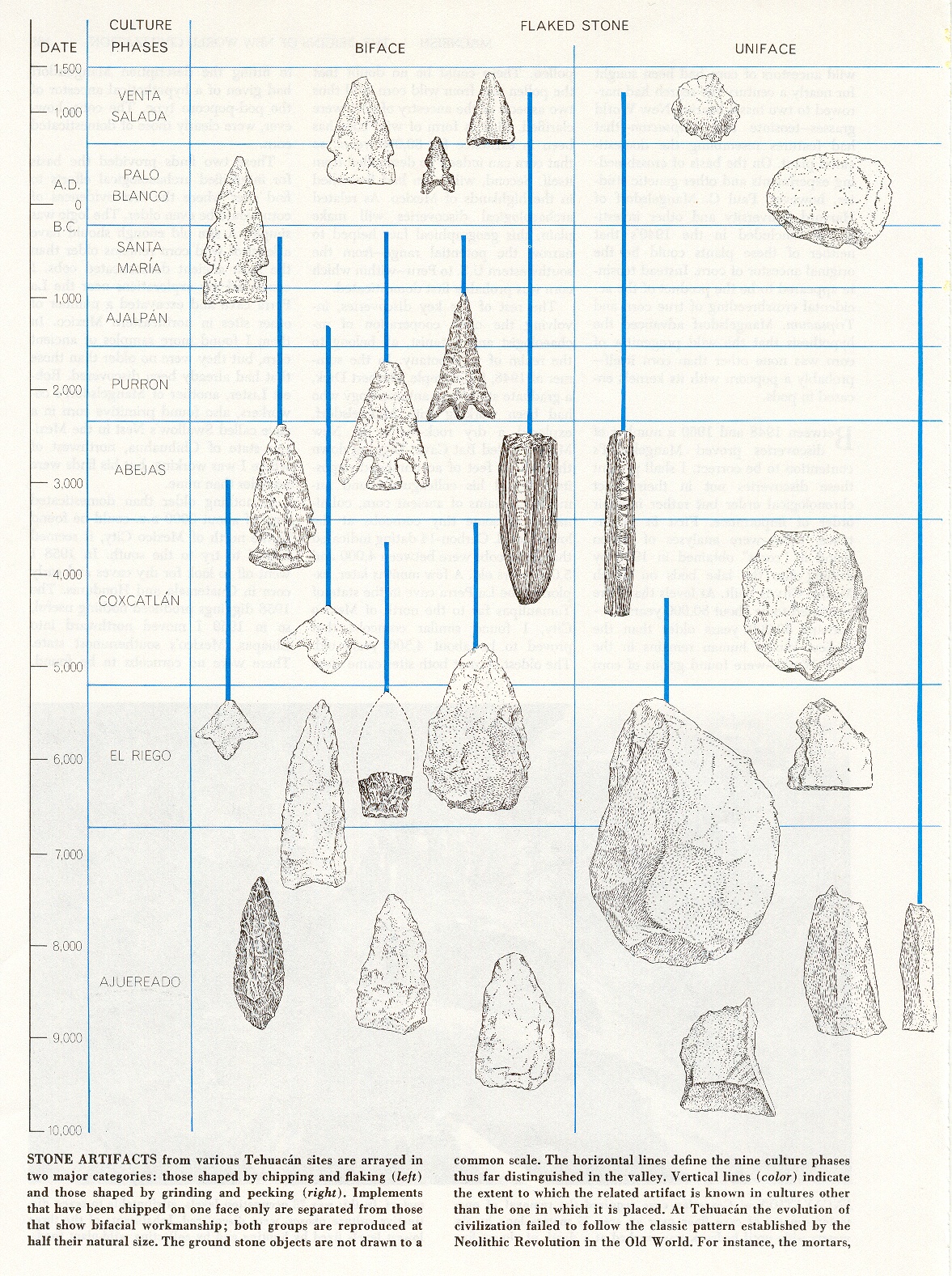 Richard S. Mac Neish, Scientific American, 1964
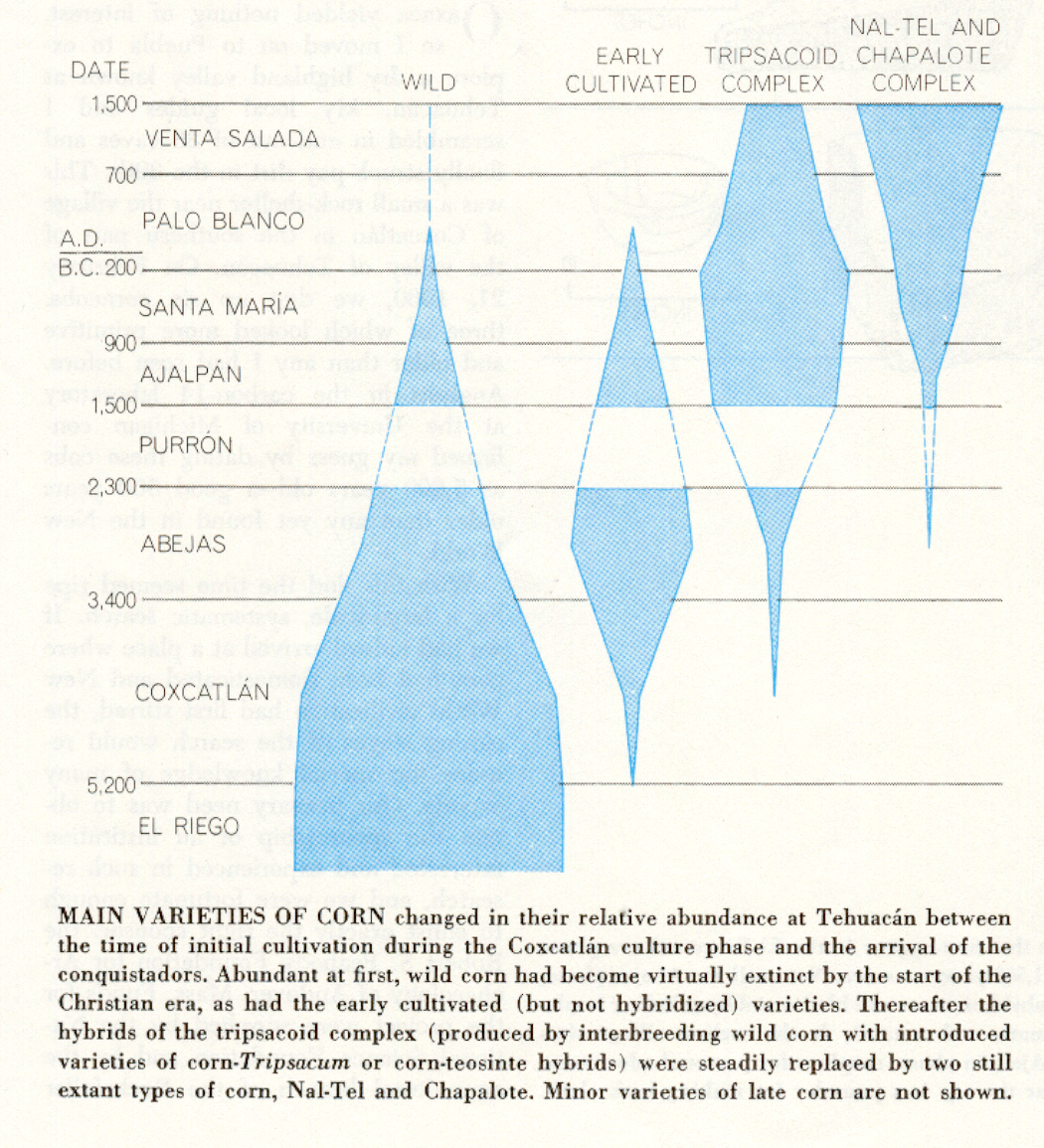 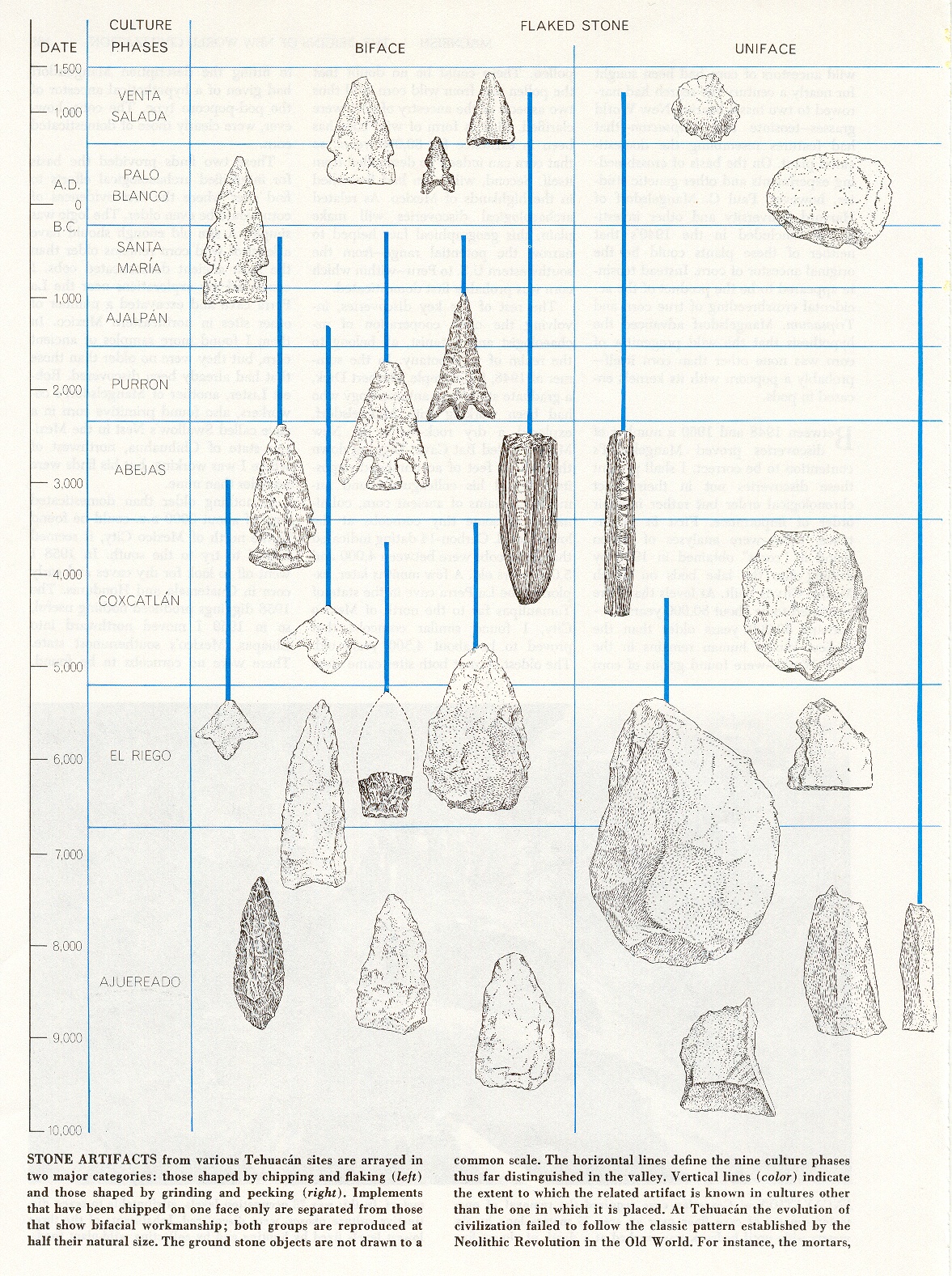 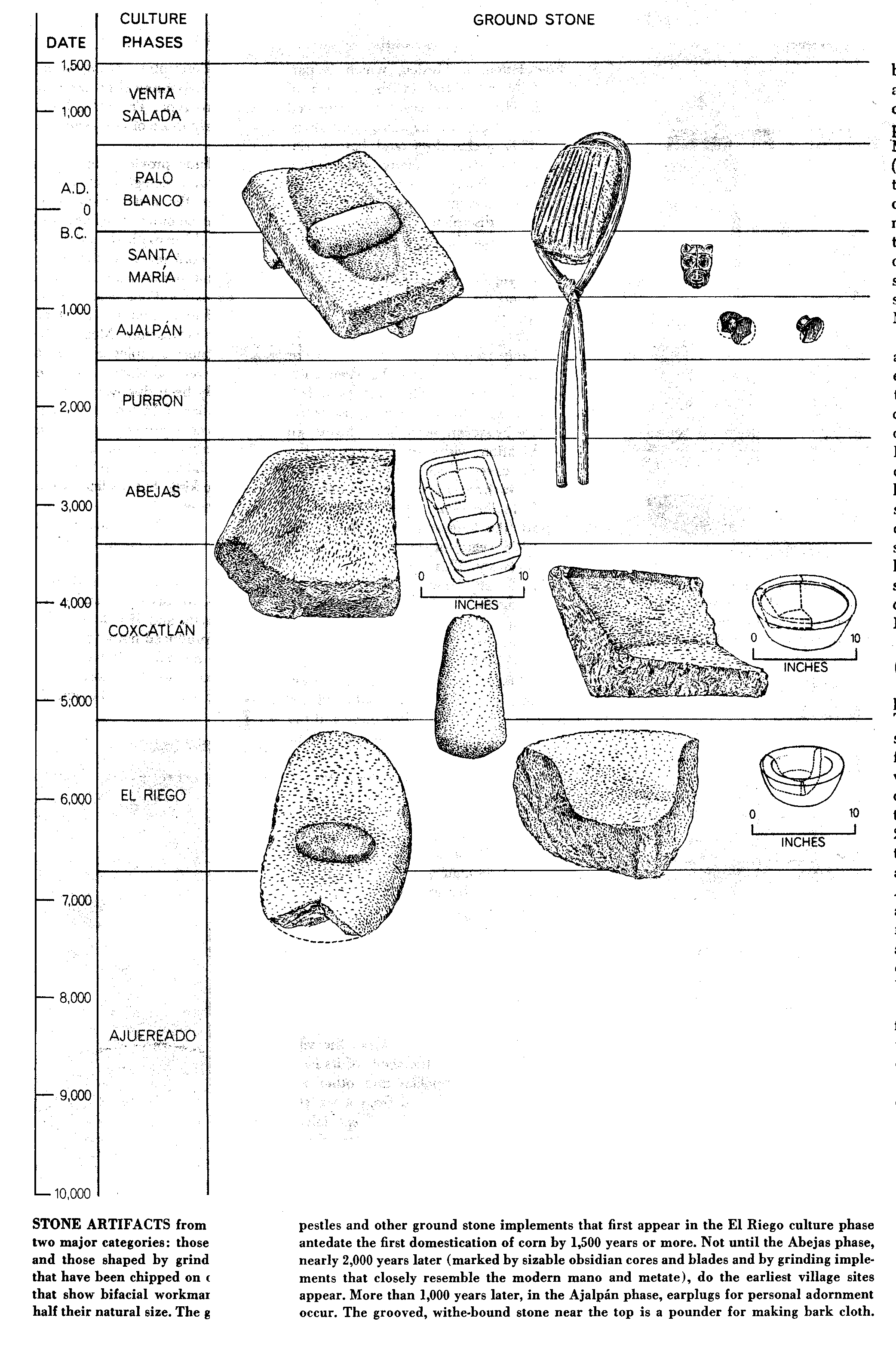 Richard S. Mac Neish, Scientific American, 1964
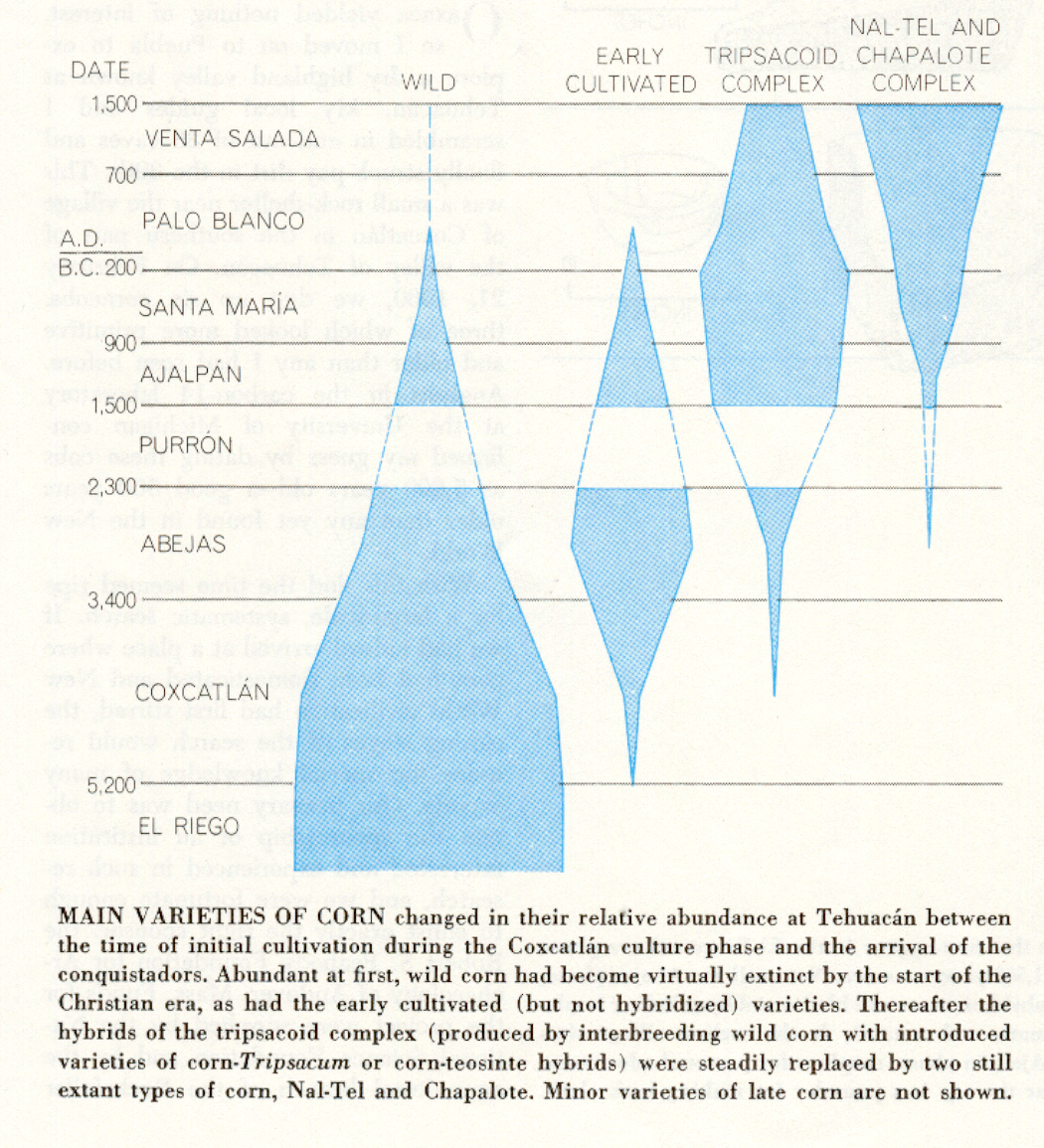 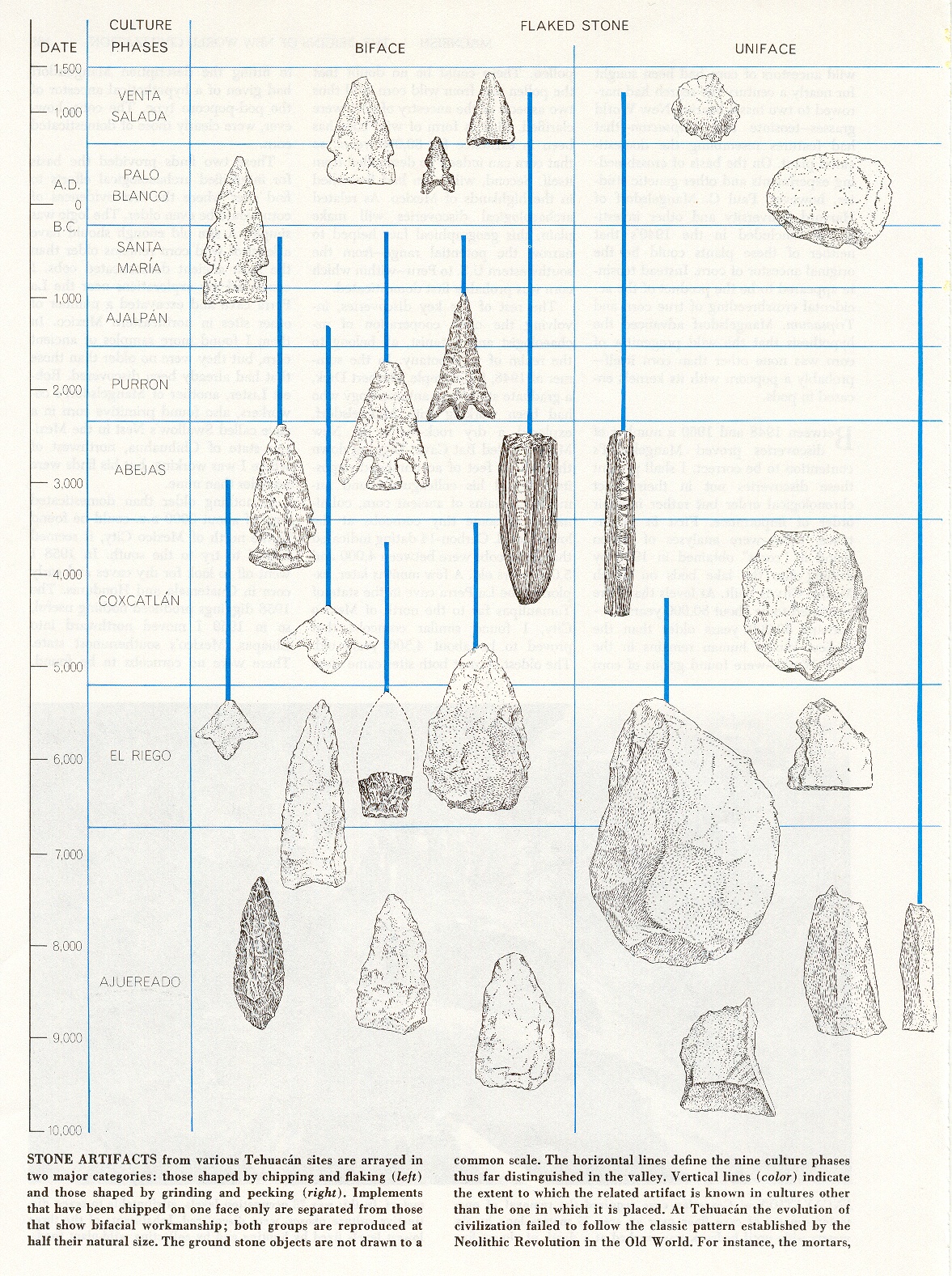 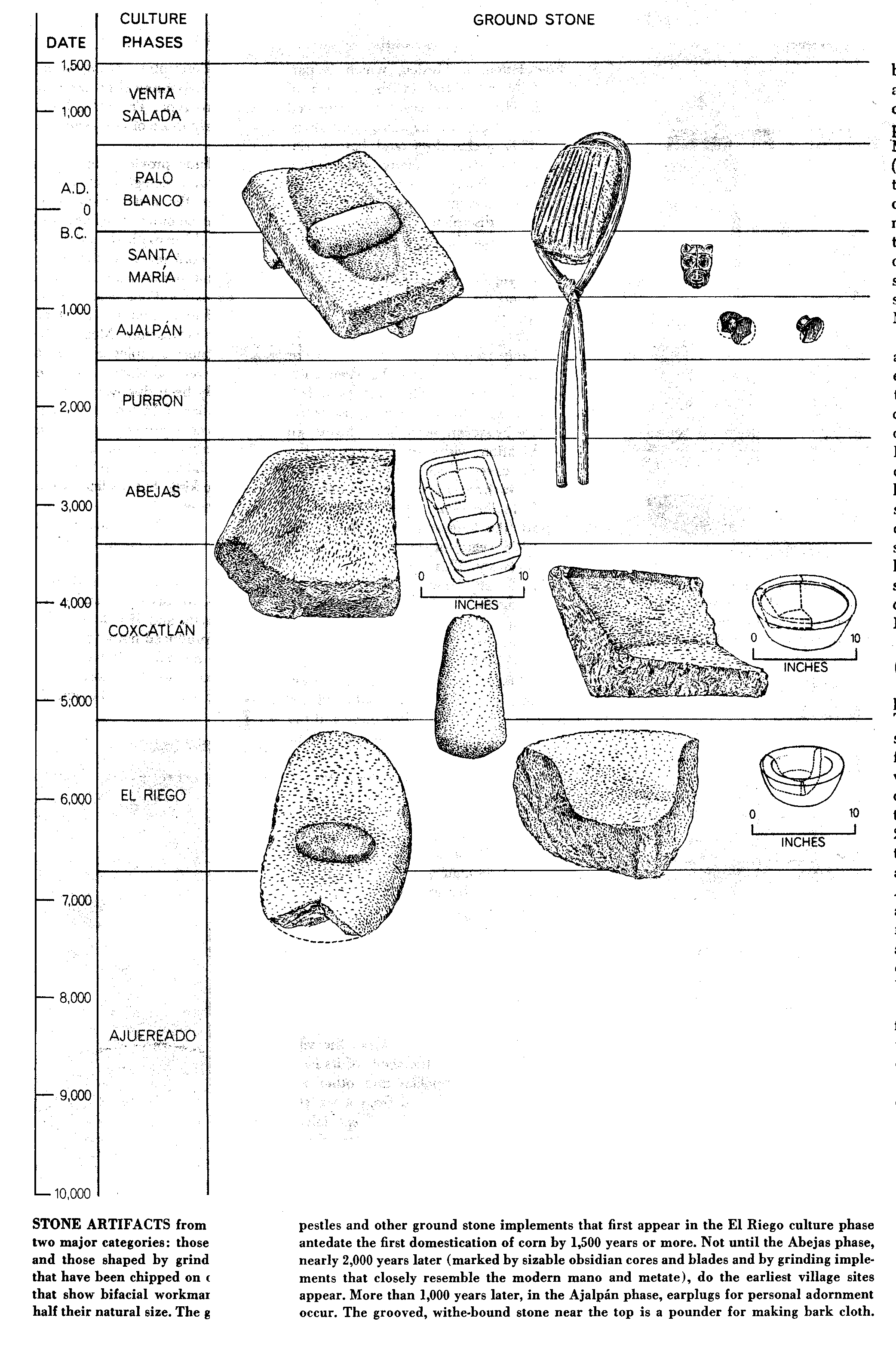 Richard S. Mac Neish, Scientific American, 1964
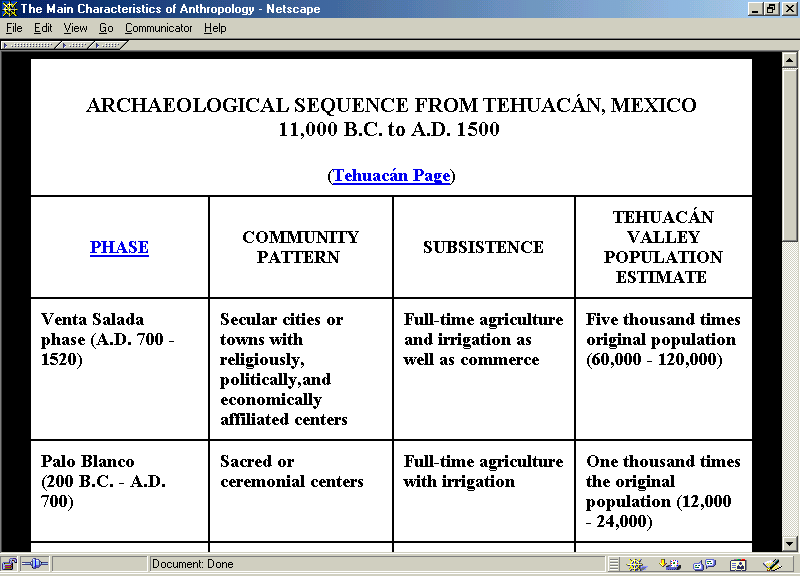 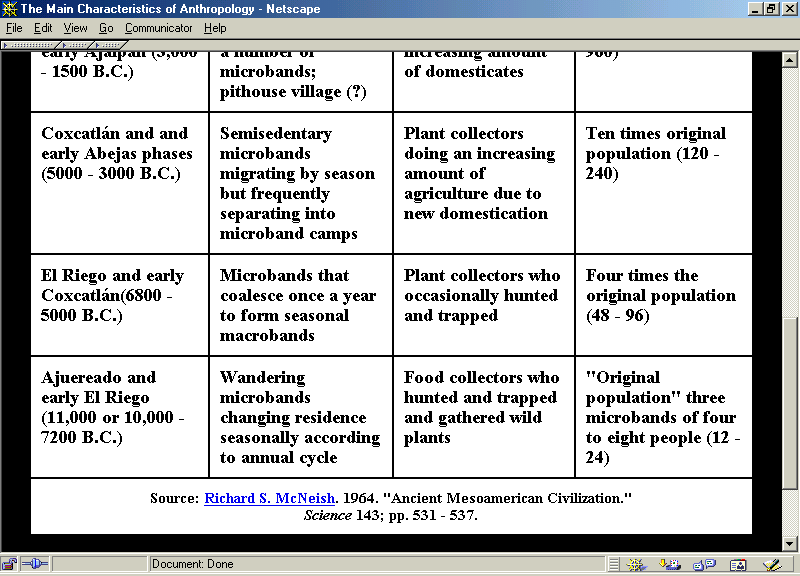 What Archaeologists can
	Learn from Dead Plants
	(Archaeobotany)
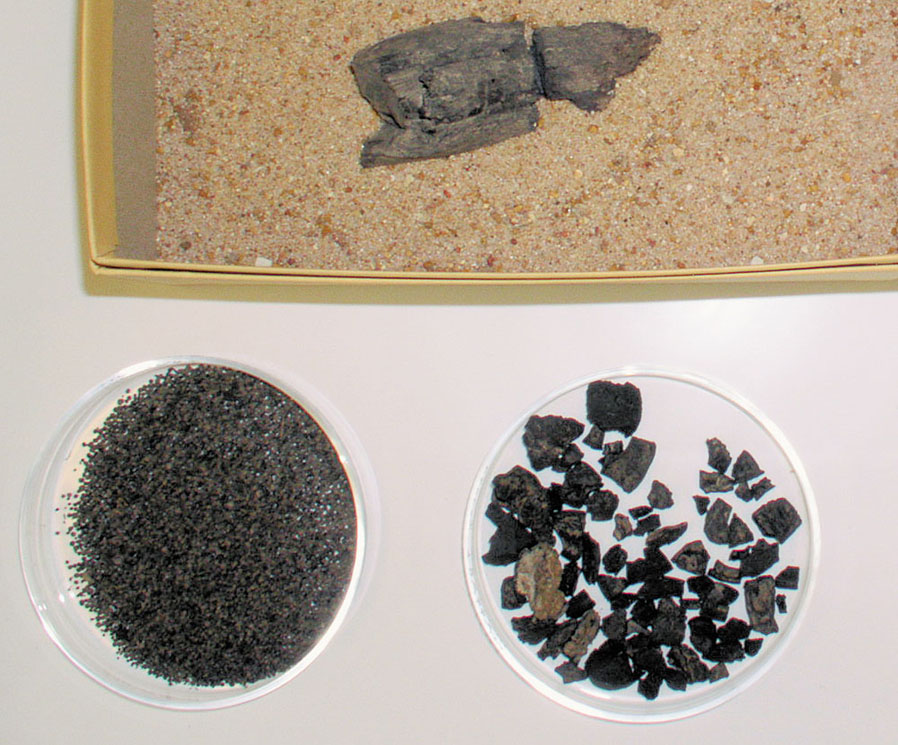 Plant remains
from a pit feature
in an Illinois 
archaeological site.
Clockwise from
the top are
pieces of charred wood, 
nutshell fragments,
and seeds.
Understanding Humans,10th Ed., p. 358
What Archaeologists can
	Learn from Dead Plants
	(Archaeobotany)
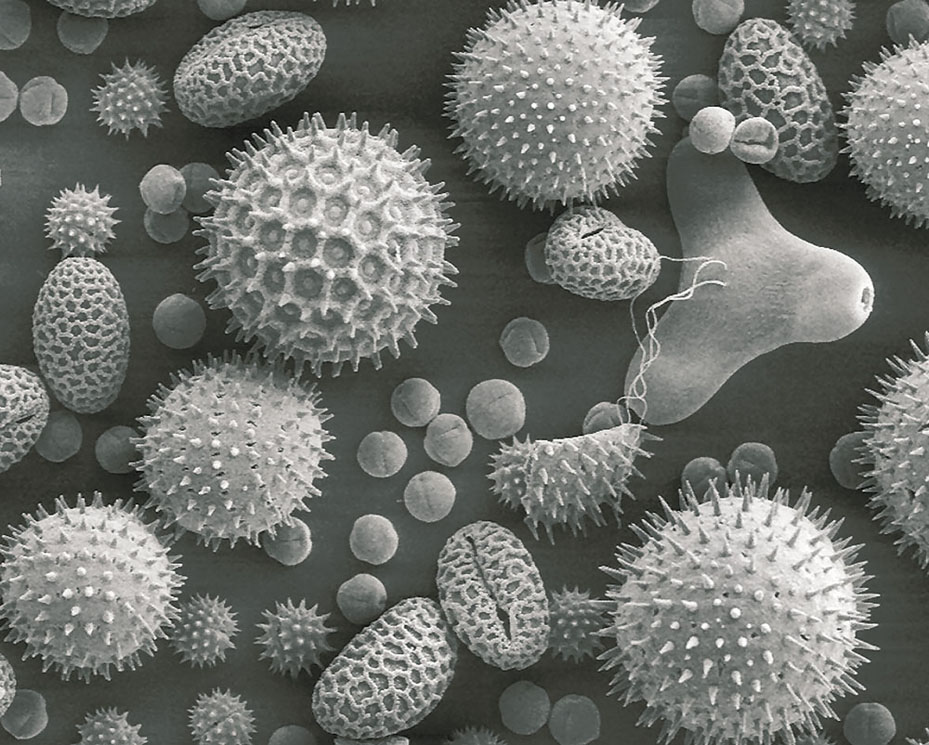 Pollen grains
from common
flowering plants.
75 µm
(micrometers)
0.003 in.
Understanding Humans,10th Ed., p. 359
What Archaeologists can
	Learn from Dead Plants
	(Archaeobotany)
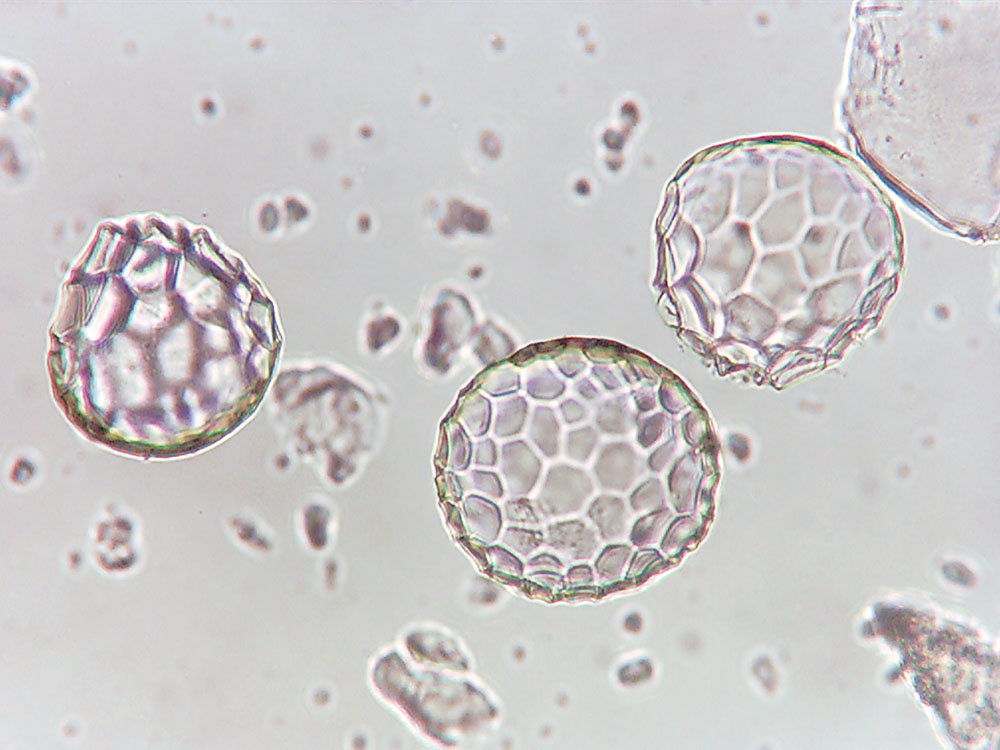 Squash phytoliths
120 µm
(micrometers)
Understanding Humans,10th Ed., p. 359
What Archaeologists can
	Learn from Dead Plants
	(Archaeobotany)
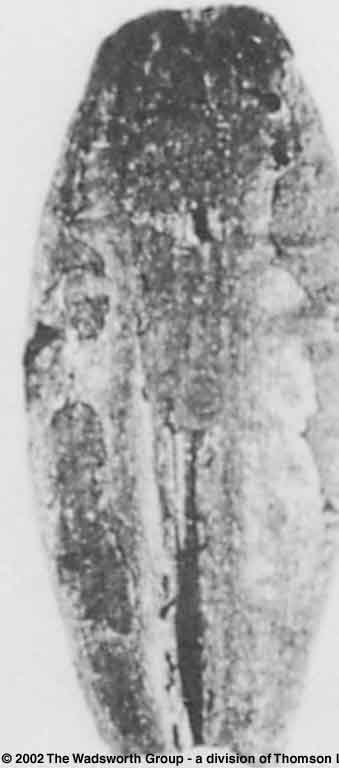 carbonized grain of
domesticated barley
from the Nile valley
Understanding Physical Anthropology and Archaeology, 8th Ed., p. 419
Early farming in the Americas, showing
the spread of maize agriculture (purple)
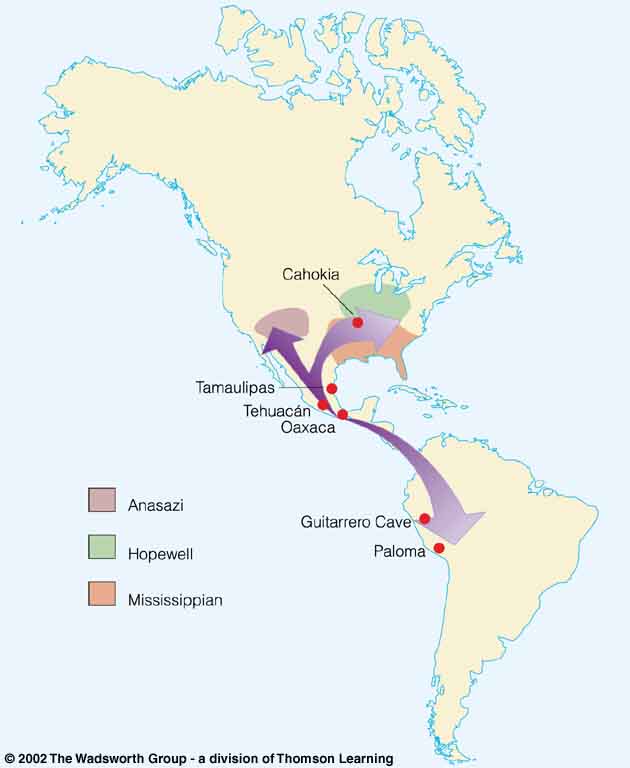 Understanding Physical Anthropology and Archaeology, 8th Ed., p. 432
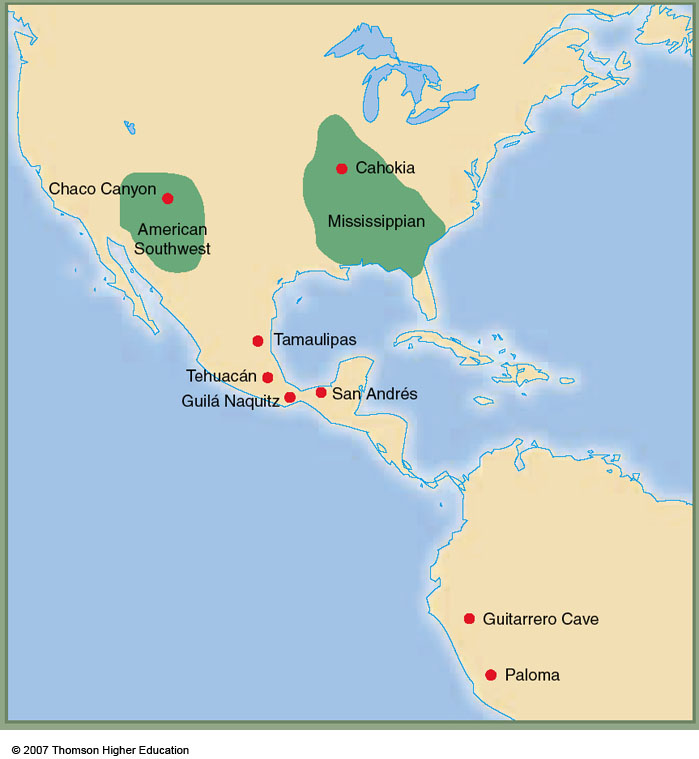 Tehuacán
Valley,
Puebla,
Mexico
maize
4,500 ybp
Early farming in the Americas
Understanding Humans,10th Ed., p. 374
Ch. 14 Food Production: A Biocultural Revolution
Other Early Farmers in the Americas
Pueblos
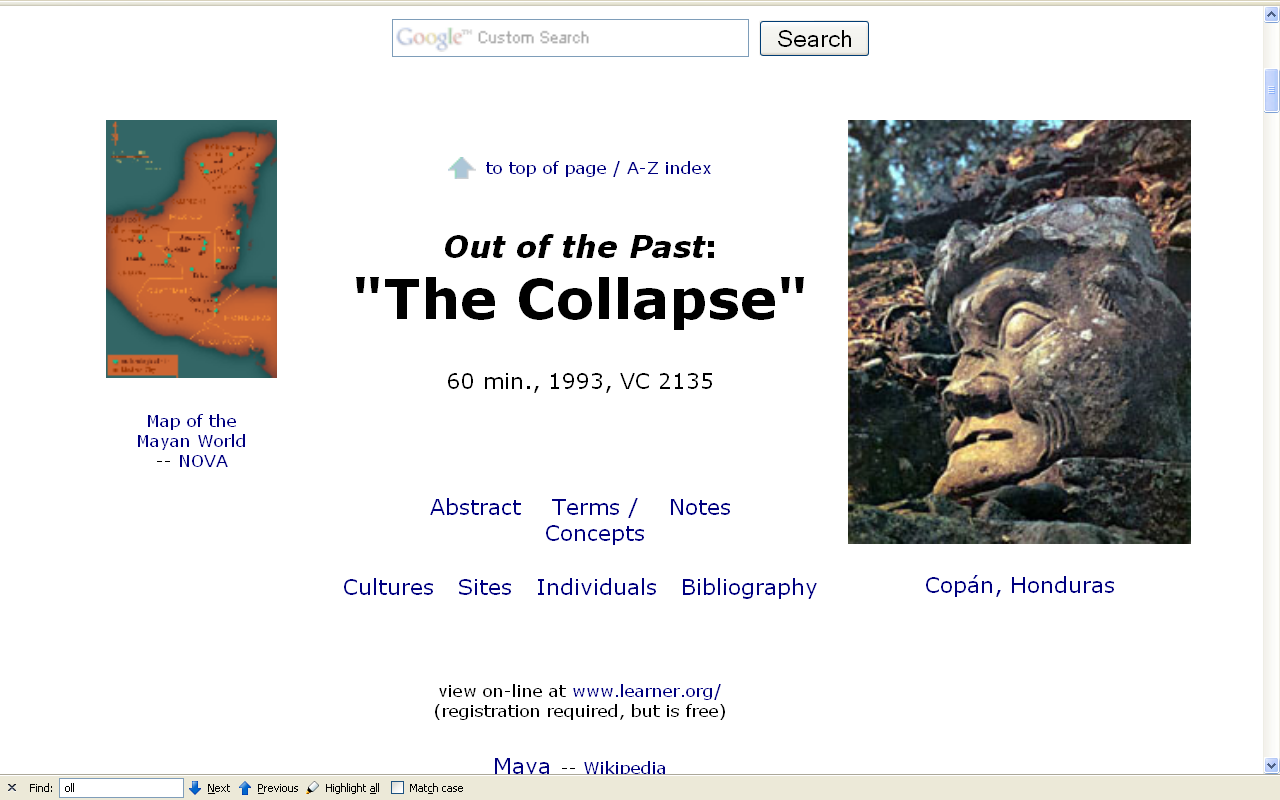 http://www.d.umn.edu/cla/faculty/troufs/anth3618/video/Collapse.html#title
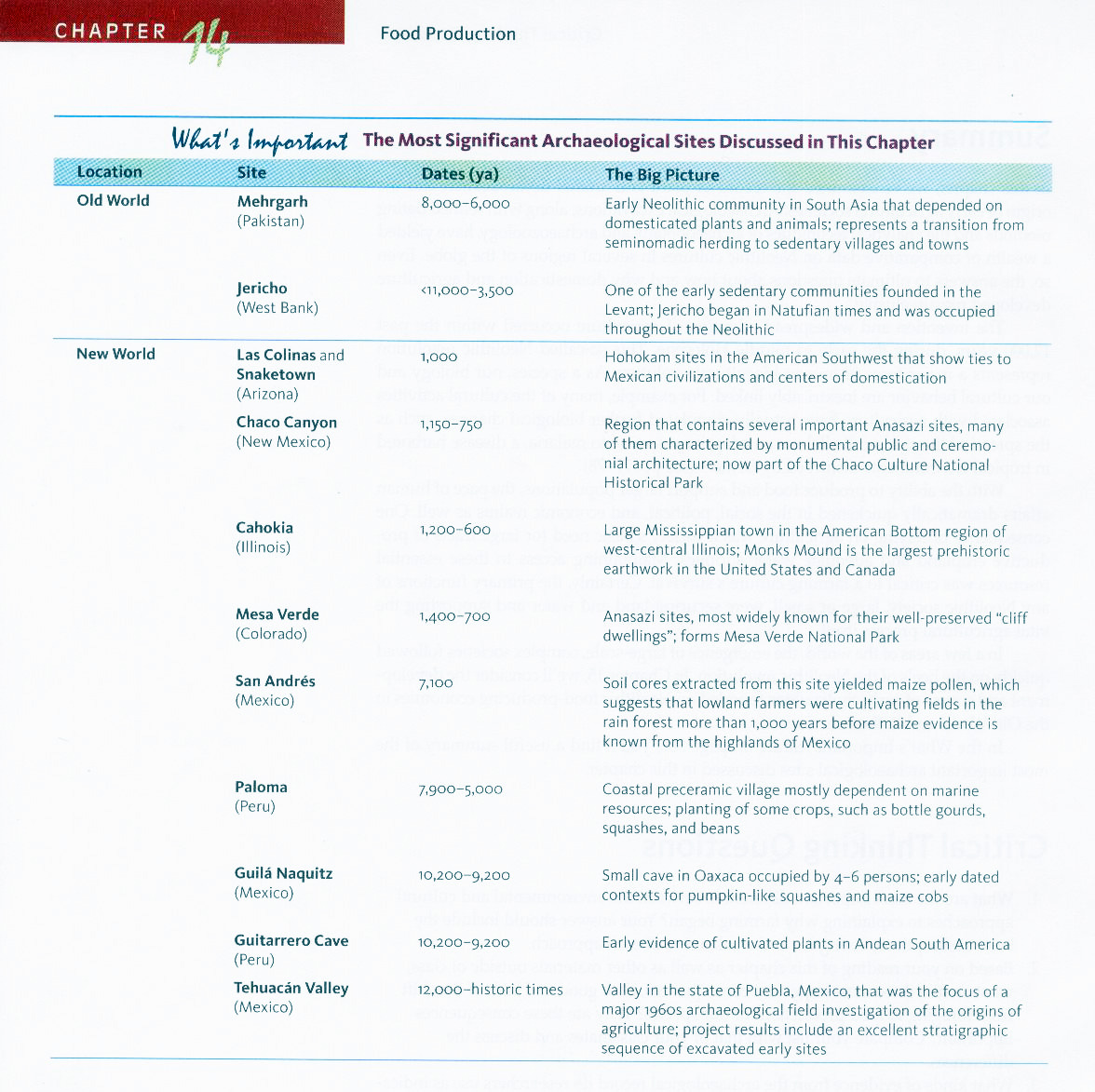 The Most Significant  Archaeological Sites Discussed in Ch. 14
Chaco Canyon
(New Mexico)
Understanding Humans,10th Ed., p. 386
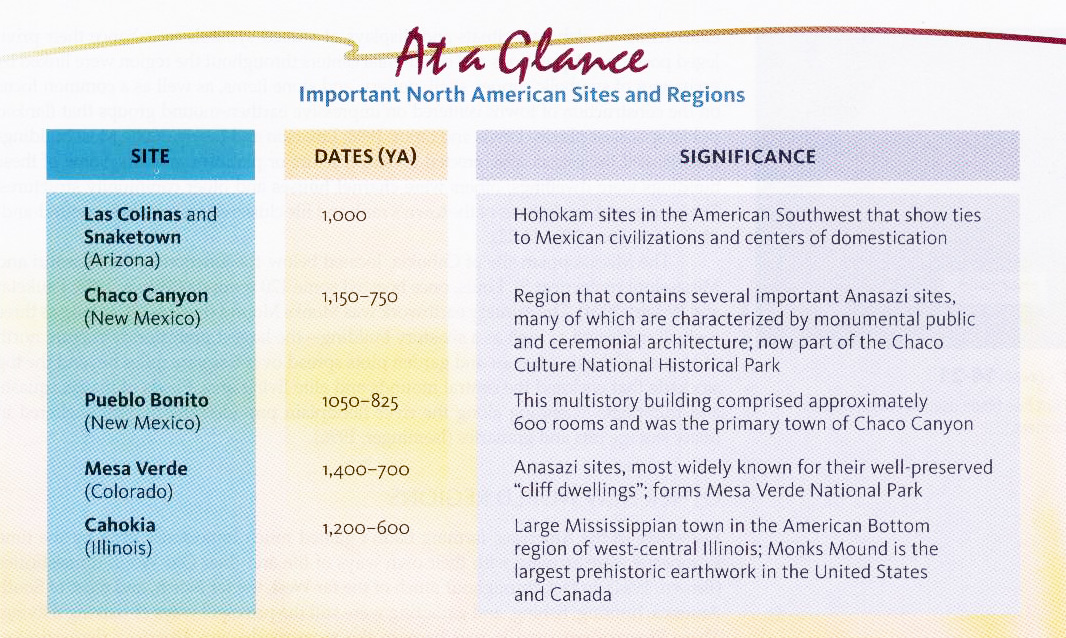 Understanding Humans,10th Ed., p. 377
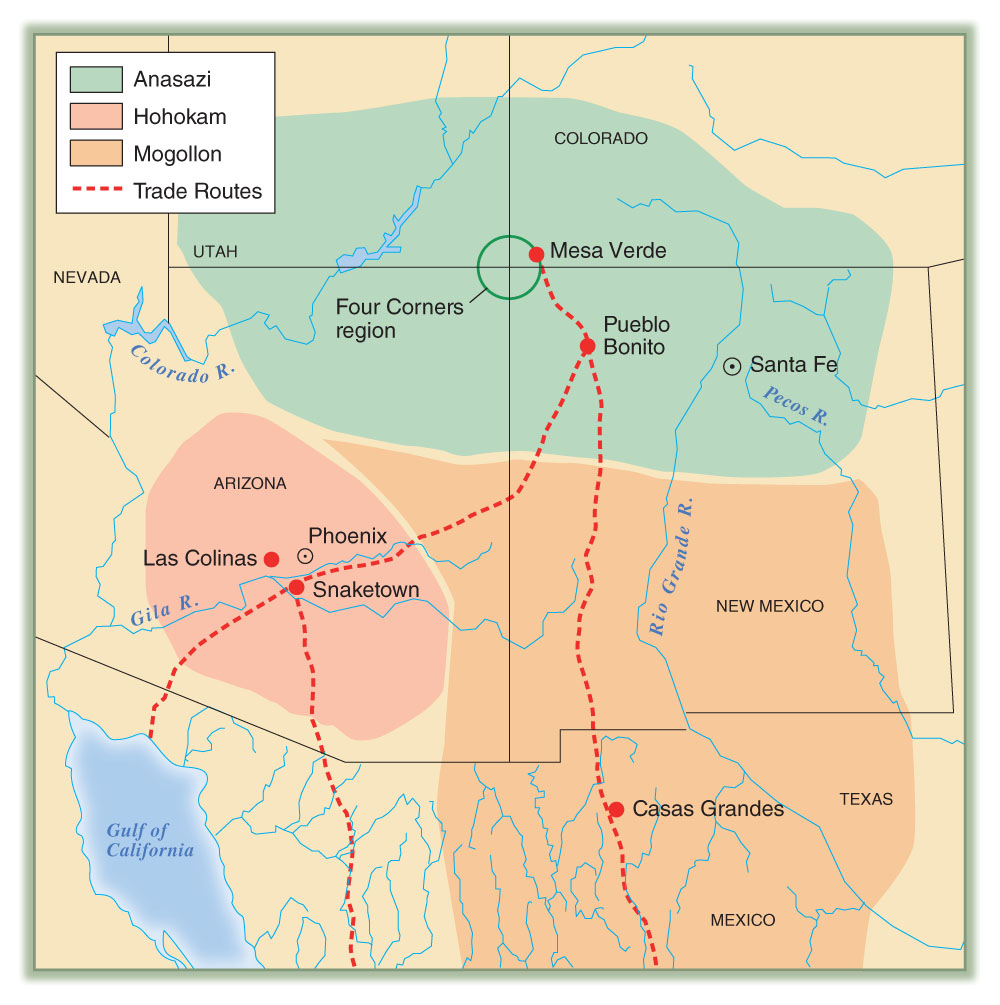 Village farming cultures of the American Southwest, showing trade routes (red)
Understanding Humans,10th Ed., p. 375
Pueblos
Spanish term for "town" referring to multiroom residence structures built by village farmers in the American Southwest
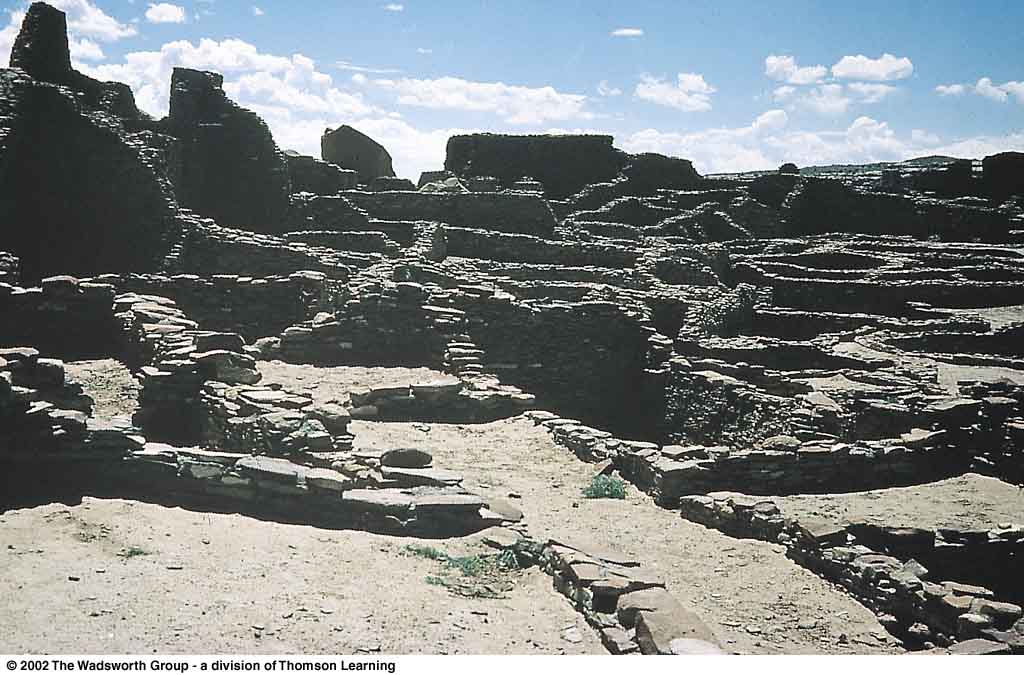 Pueblo Bonito,
Chaco Canyon,
New Mexico
Understanding Physical Anthropology and Archaeology, 9th Ed., p. 360
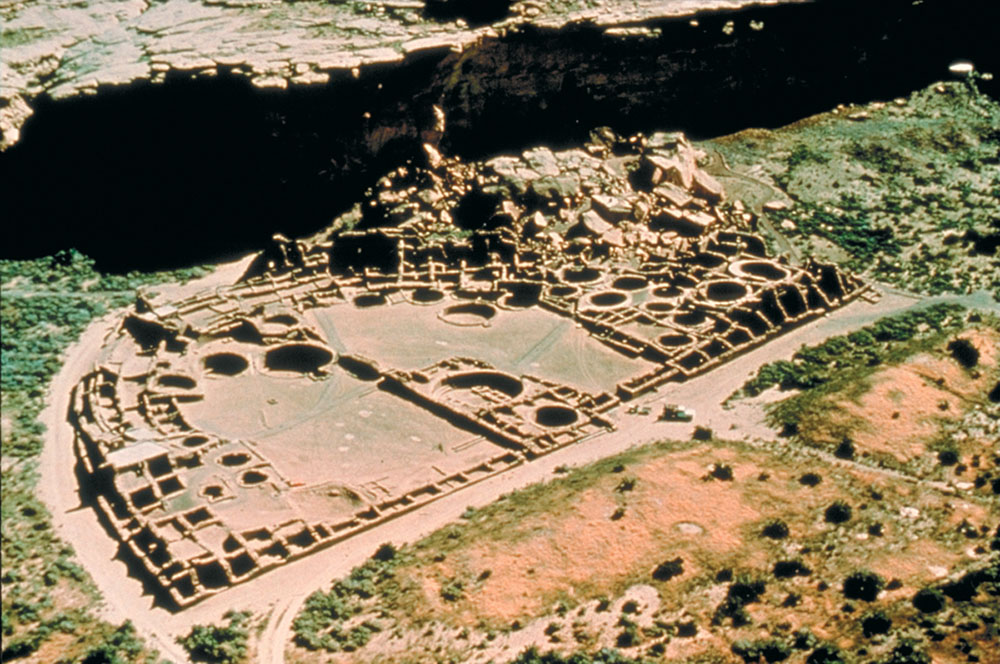 Pueblo Bonito is the largest prehistoric structure 
in Chaco Canyon National Historic Park, New Mexico
Understanding Humans,10th Ed., p. 376
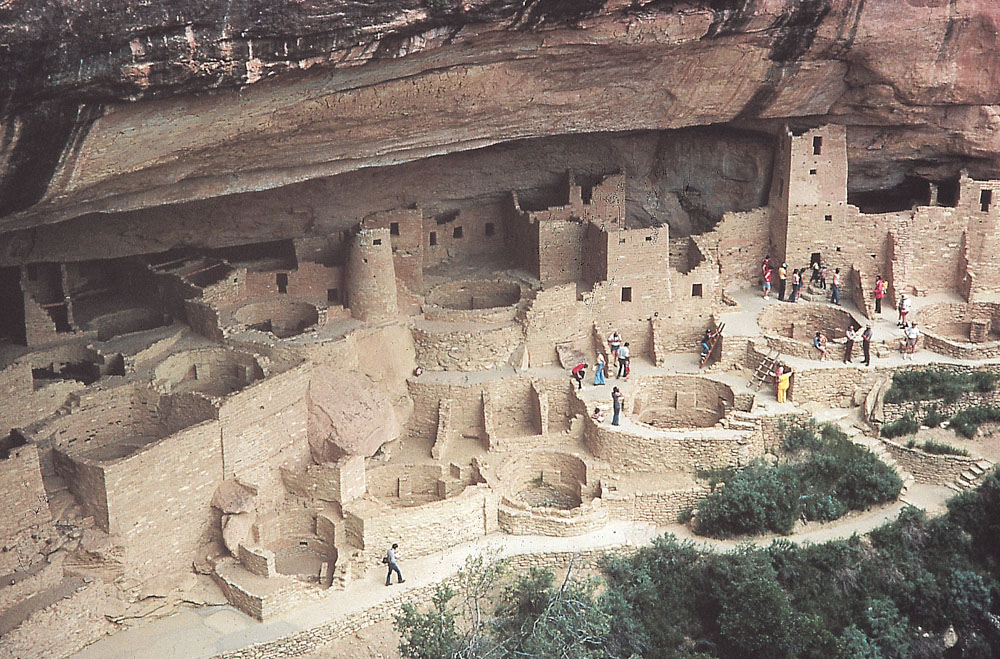 Cliff Palace was the largest of the pueblosbuilt by Anasazi farmers living at Mesa Verde, Colorado, about 800 ya
Understanding Humans,10th Ed., p. 376
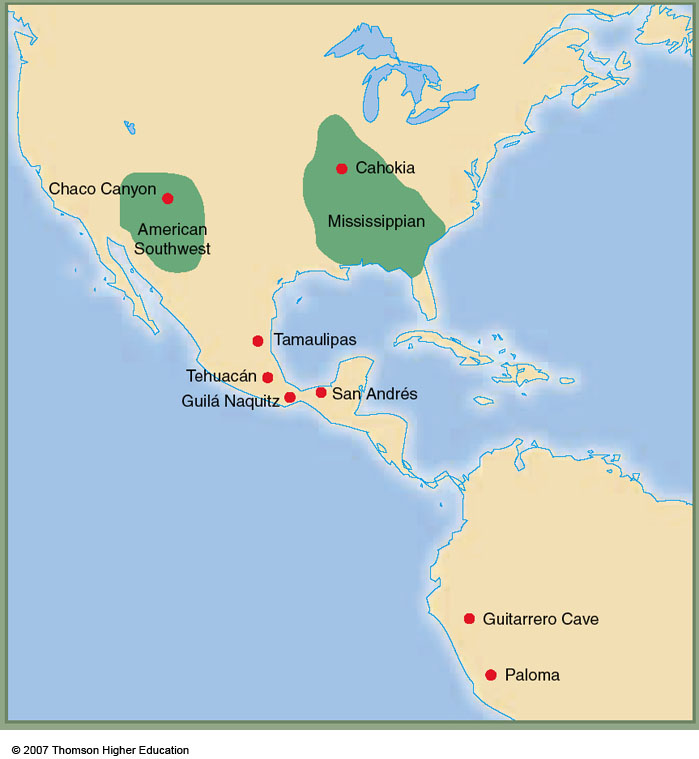 Chaco Canyon,
New Mexico
maize
4,500 ybp
Early farming in the Americas
Understanding Humans,10th Ed., p. 374
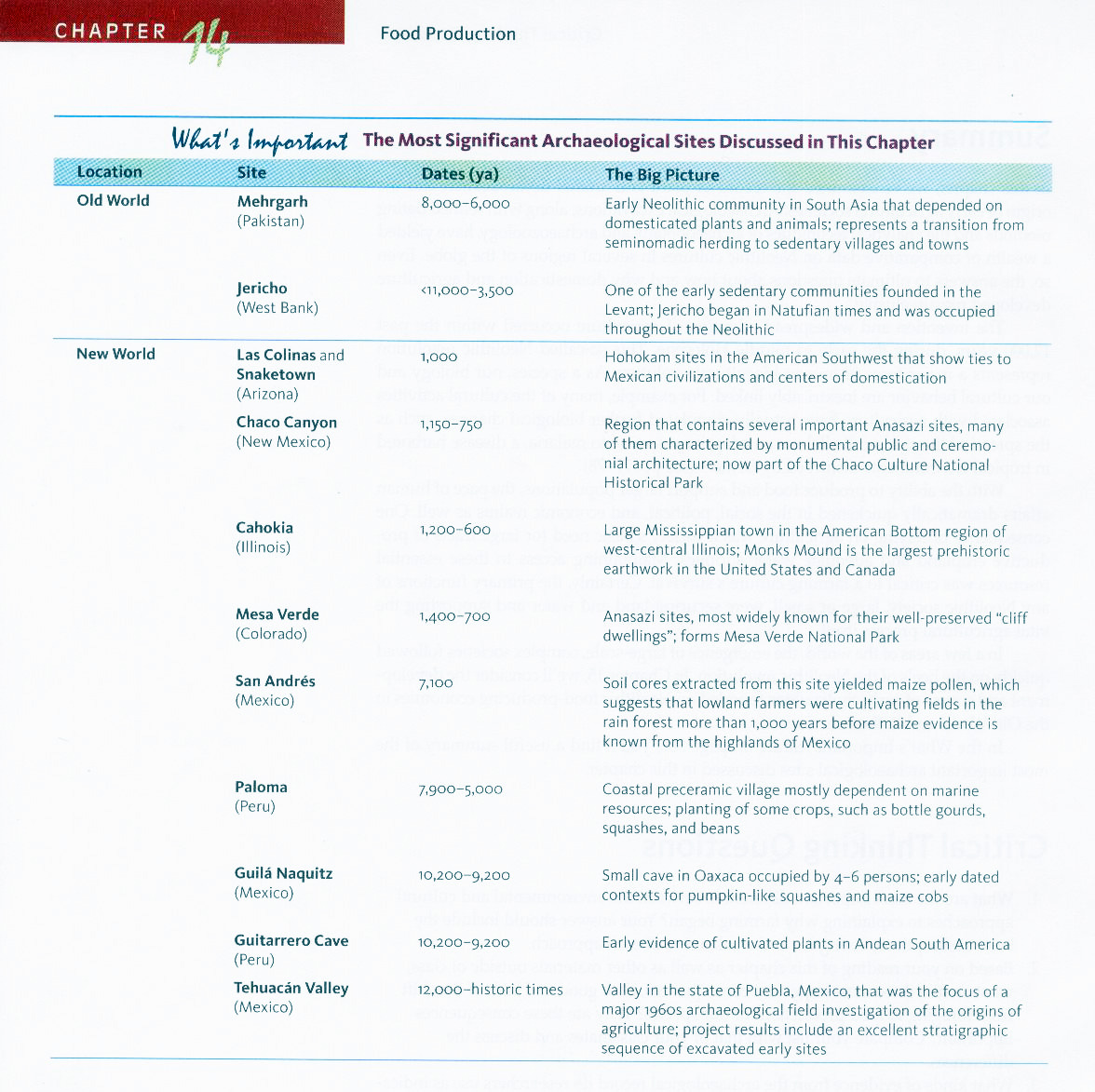 The Most Significant  Archaeological Sites Discussed in Ch. 14
Chaco Canyon
(New Mexico)
Mesa Verde
(Colorado)
Understanding Humans,10th Ed., p. 386
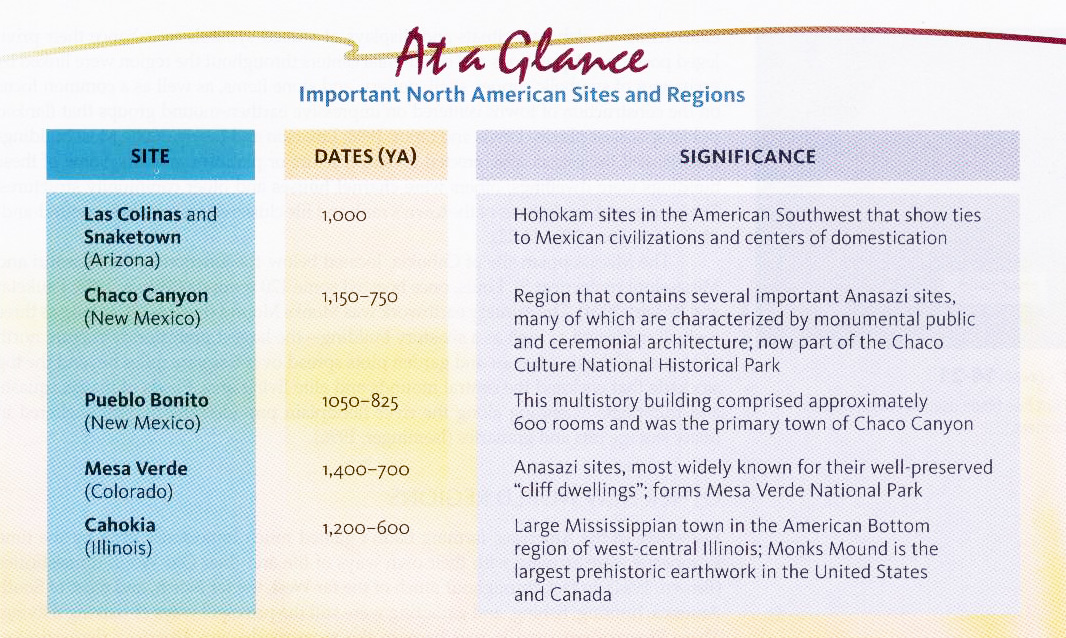 Understanding Humans,10th Ed., p. 377
Ch. 14 Food Production: A Biocultural Revolution
Other Early Farmers in the Americas
Hopewell

Mississippian
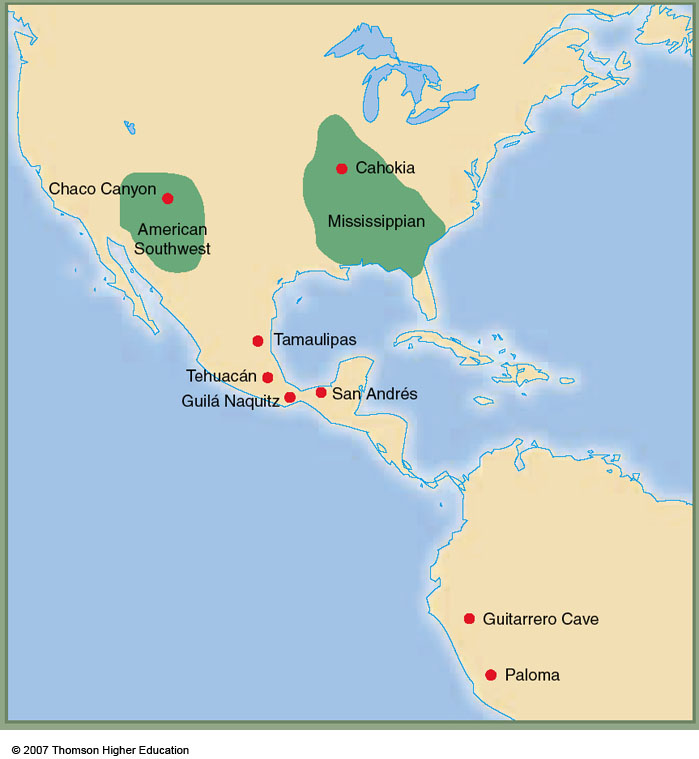 Mississippian
maize
4,500 ybp
Early farming in the Americas
Understanding Humans,10th Ed., p. 374
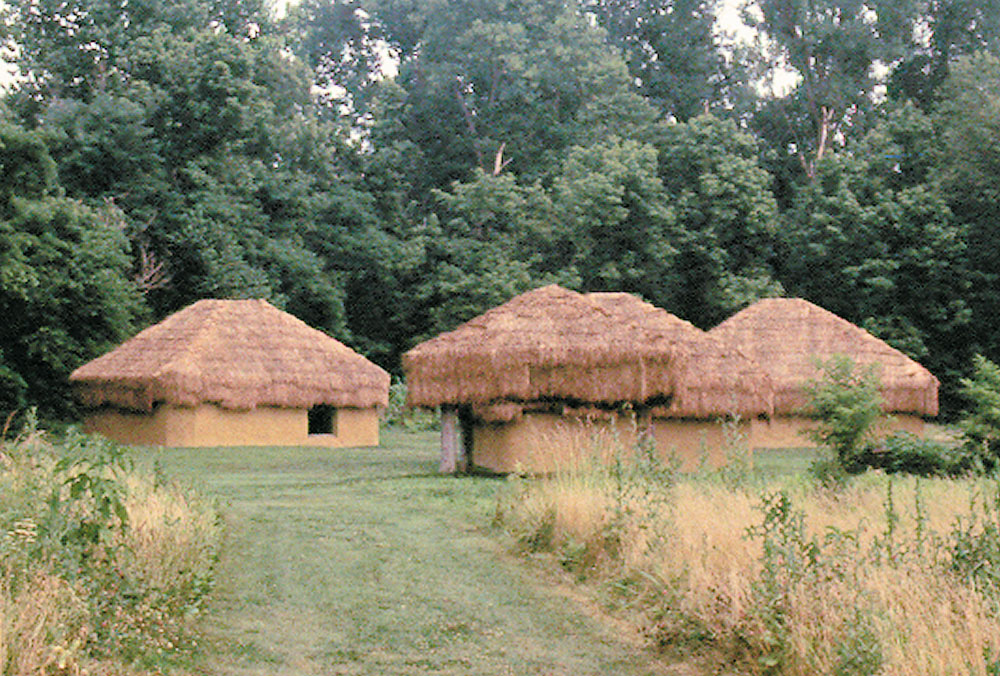 Reconstructed Mississippian village huts at 
Angel Mounds State Historic  Site, near Evansville, Indiana
Understanding Humans,10th Ed., p. 378
HopewellA culture centered in southern Ohio between 2,100 and 1,700 ybp but influencing a much wider region through trade and the spread of a cult centered on burial ritualism
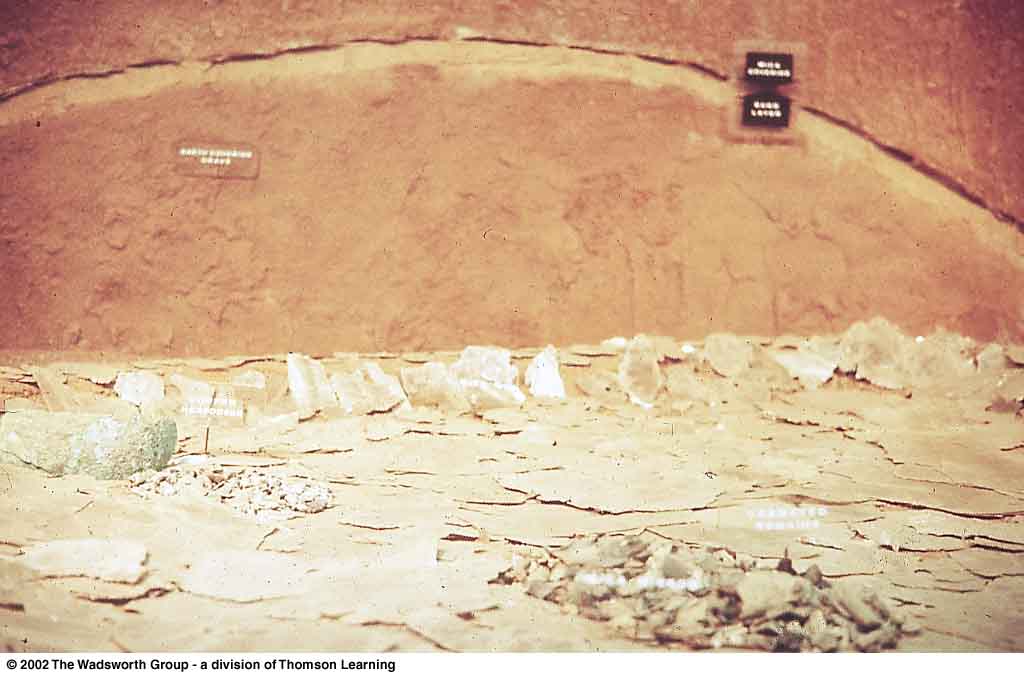 Understanding Physical Anthropology and Archaeology, 9th Ed., p. 362
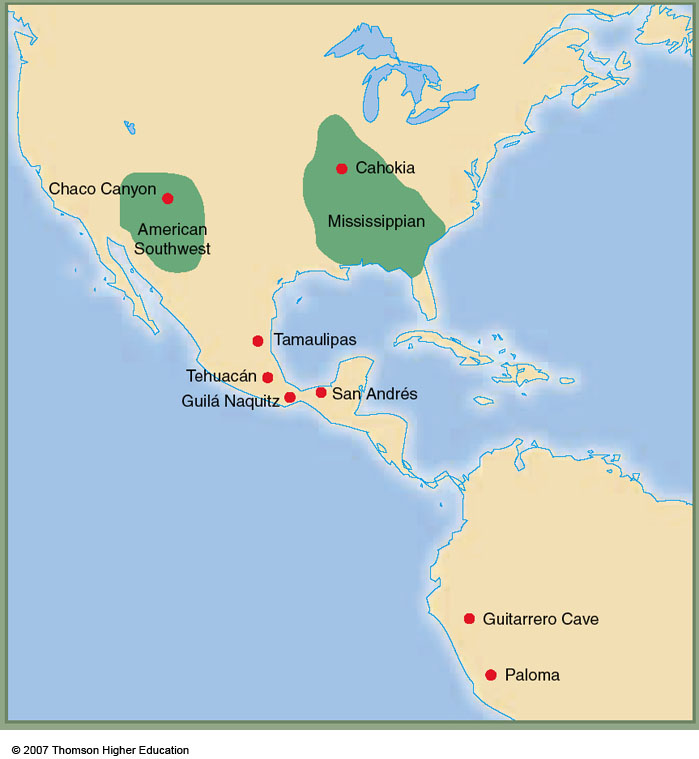 Mississippian
maize
4,500 ybp
Early farming in the Americas
Understanding Humans,10th Ed., p. 374
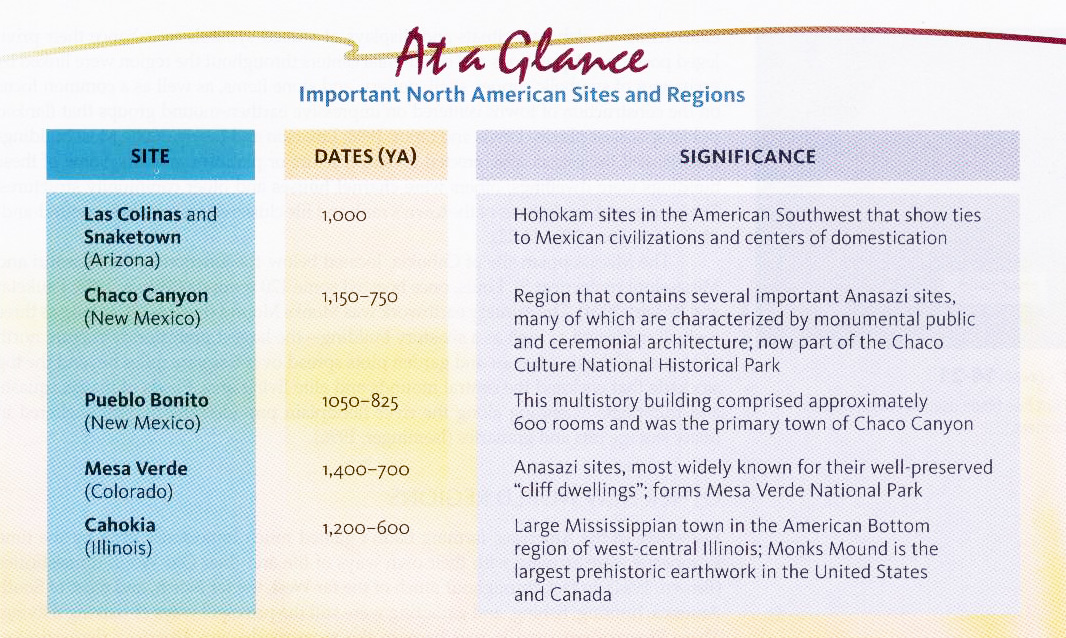 Understanding Humans,10th Ed., p. 377
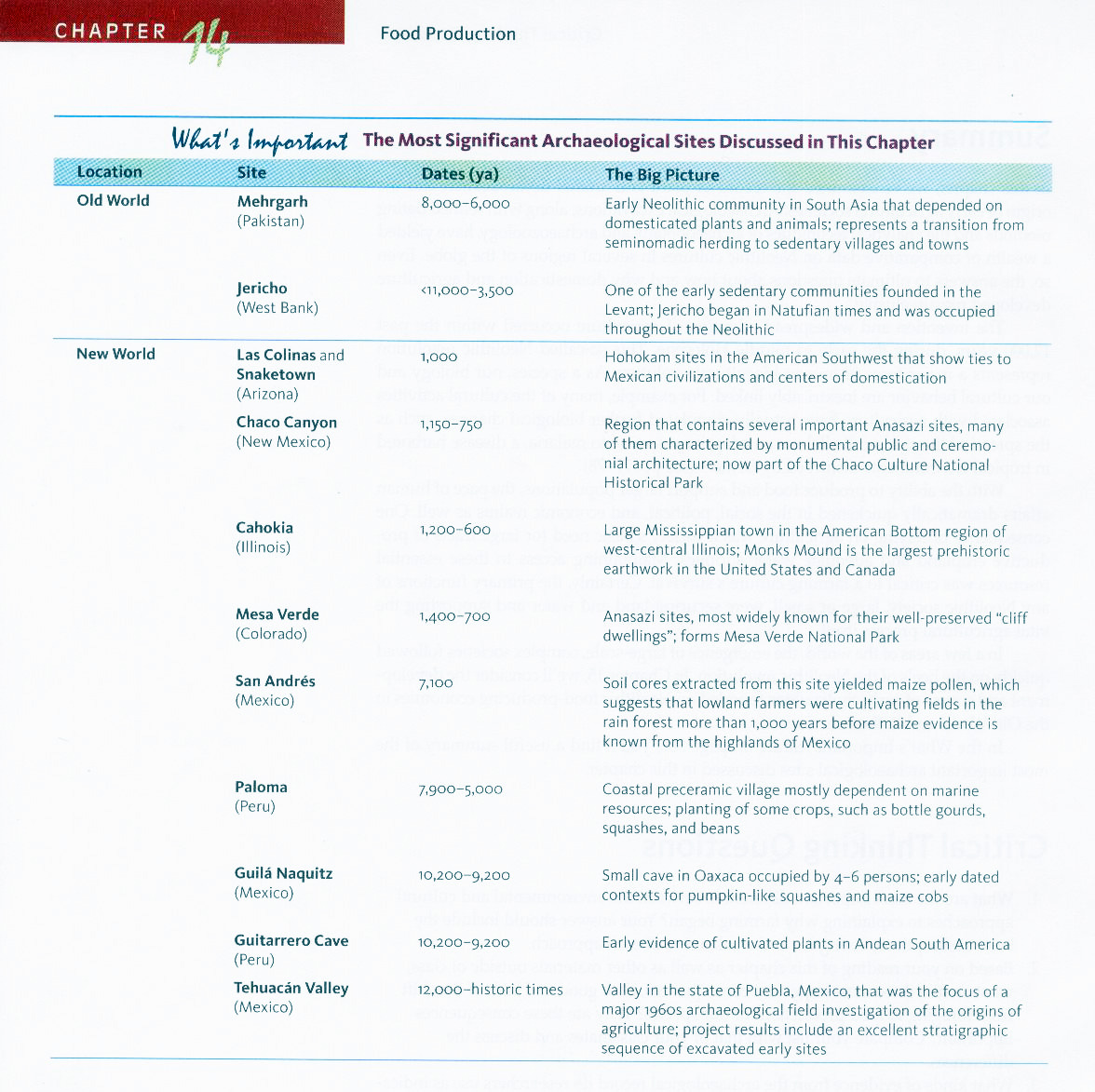 The Most Significant  Archaeological Sites Discussed in Ch. 14
Cahokia
(Illinois)
Understanding Humans,10th Ed., p. 386
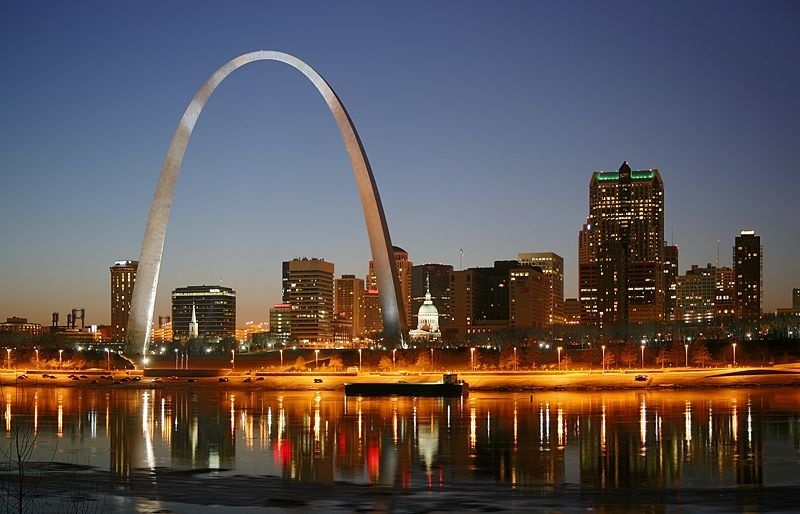 St. Louis on Mississippi River
http://commons.wikimedia.org/wiki/Category:Maps_of_the_history_of_Hungary
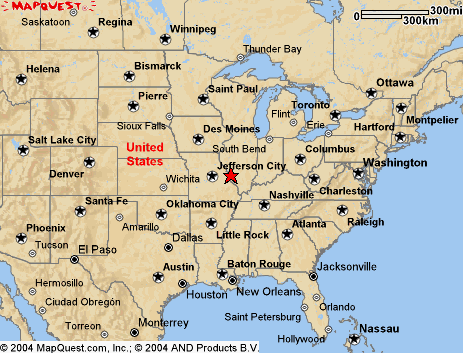 Cahokia Mounds State Historic SiteCollinsville, Illinois
MississippianA southeastern United States mound-building culture that flourished from 1,100 to 500 ybp
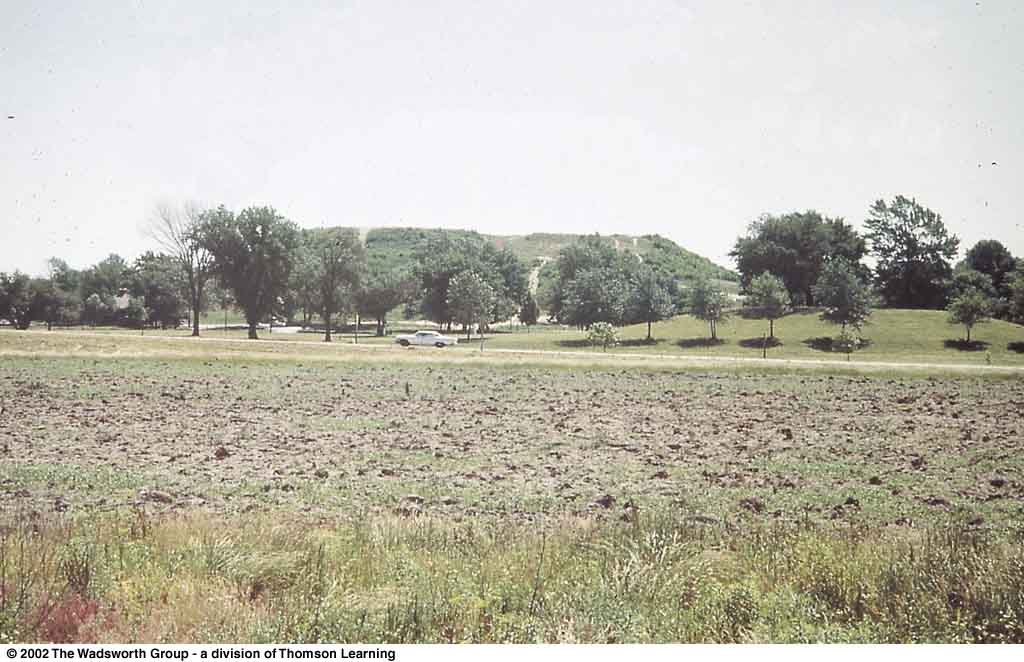 Monks Mound, Cahokia, East St. Louis, Illinois
Understanding Physical Anthropology and Archaeology, 9th Ed., see p. 363
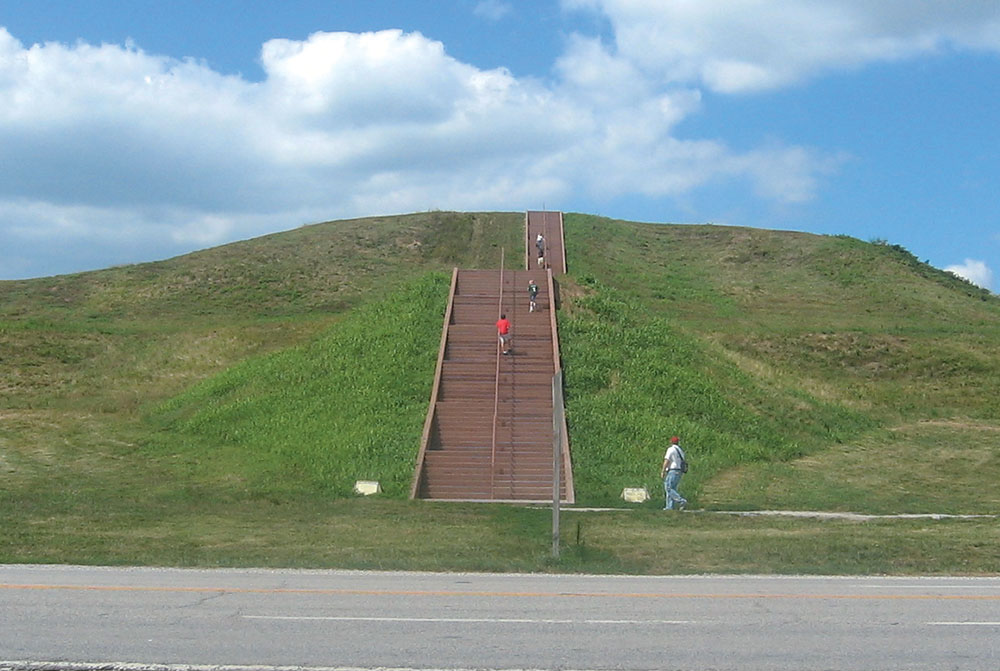 Monks Mound at Cahokia Mounds Historic Center, near Collinsville, Illinois
Understanding Humans,10th Ed., p. 379
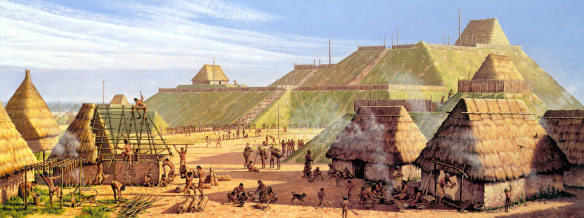 "Community Life" by Michael Hampshire
Courtesy of Cahokia Mounds State Historic SiteCollinsville, Illinois
Mississippian
flint hoe blade used by Mississippian farmers
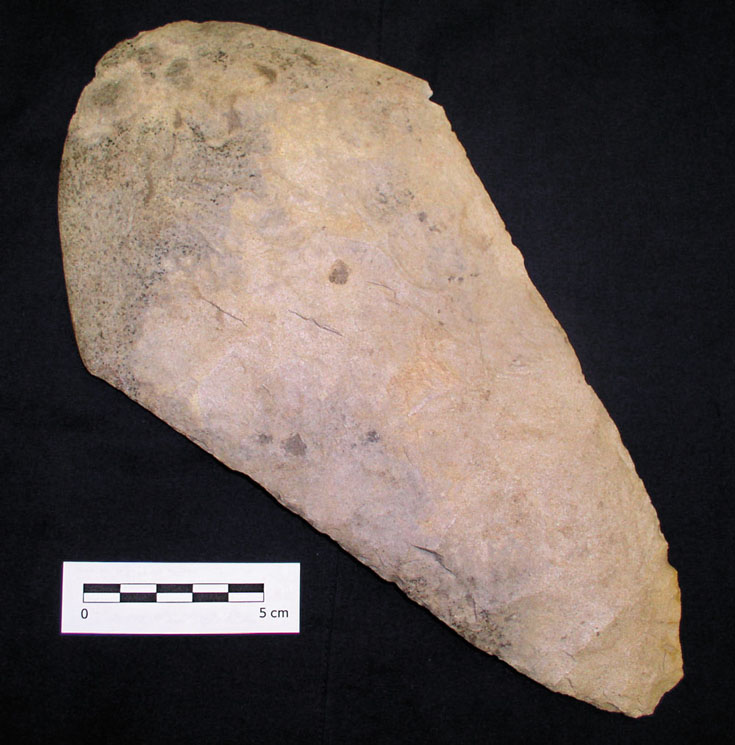 Understanding Humans,10th Ed., p. 378
Ch. 14 Food Production: A Biocultural Revolution
Agricultural Societies
of the
Old World
Ch. 14 Food Production: A Biocultural Revolution
Near Eastern Farmers
Çatalhöyük, Anatolia, Turkey
Jericho, Palestine
Jarmo, Iraq
Ali Kosh, Iran
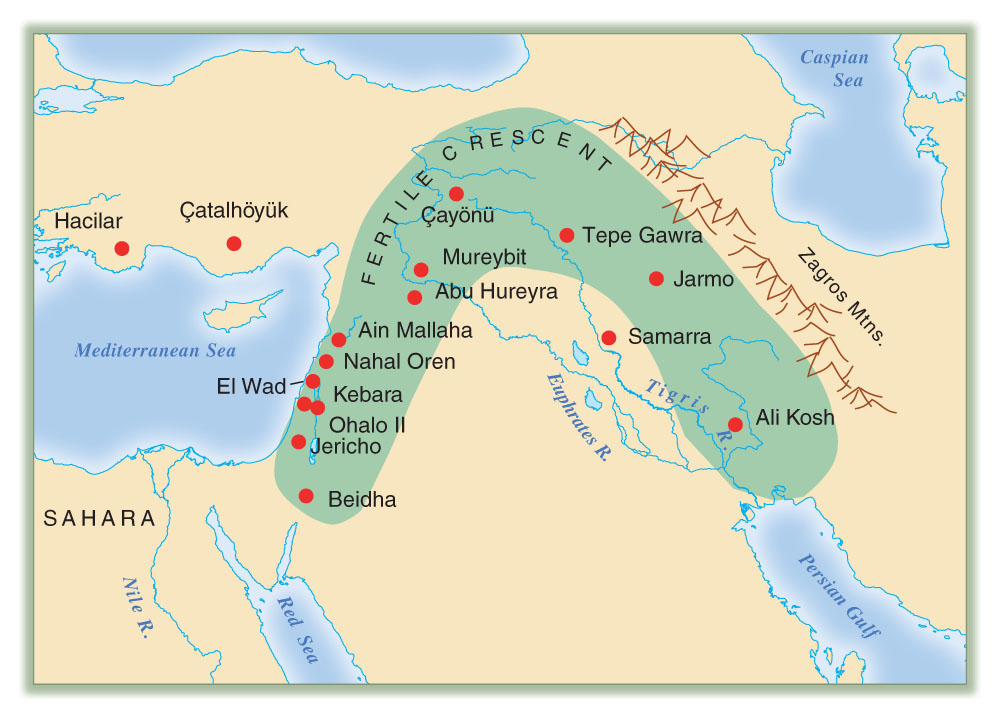 Early Neolithic sites of the Fertile Crescent
Understanding Humans,10th Ed., p. 363
Jericho

early Neolithic community in Palestine
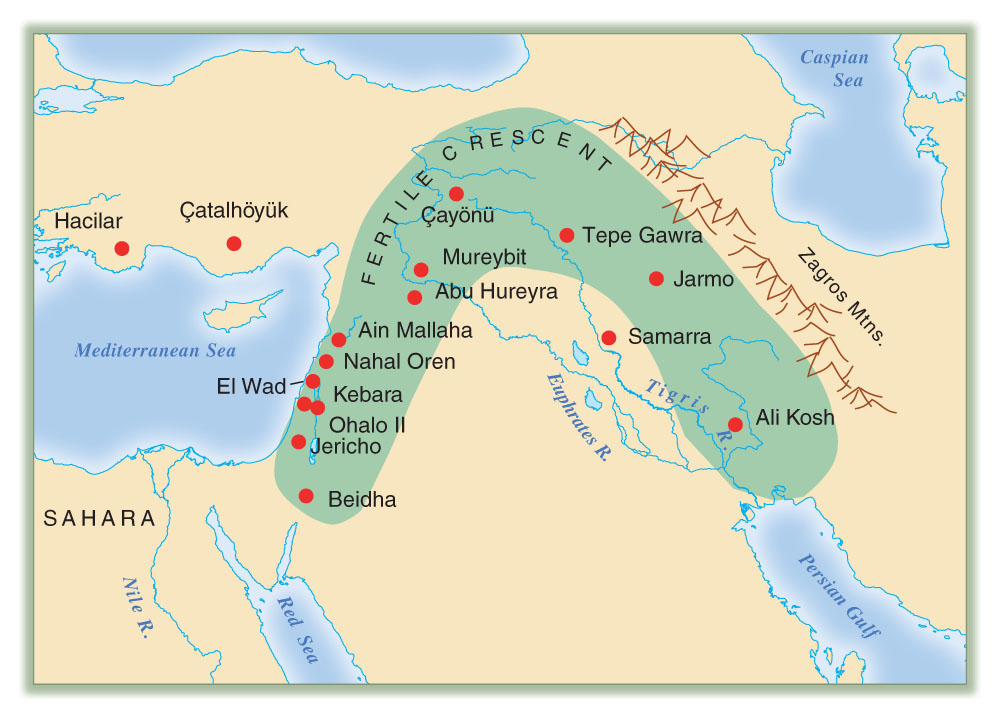 Early Neolithic sites of the Fertile Crescent
Understanding Humans,10th Ed., p. 363
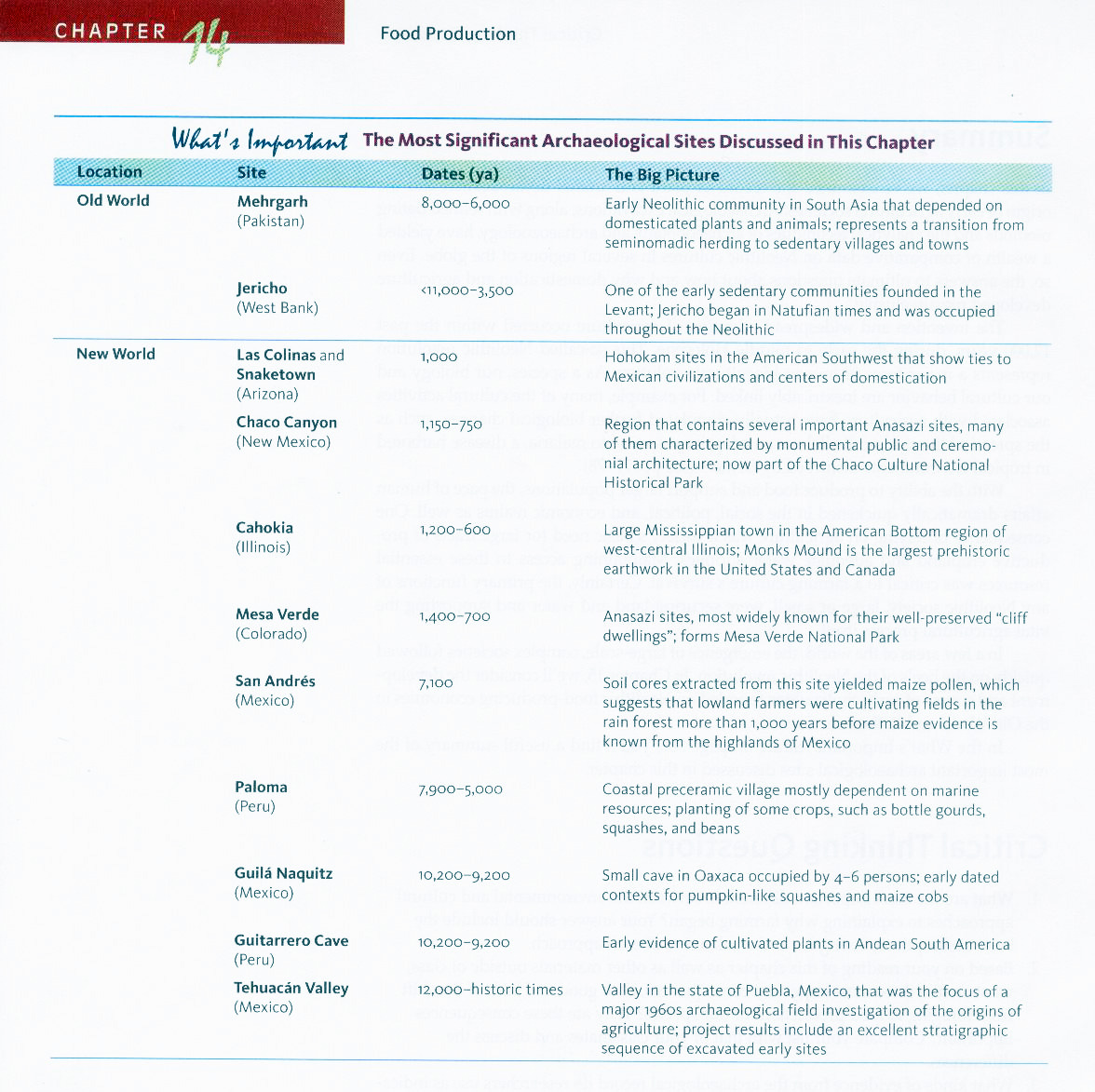 The Most Significant  Archaeological Sites Discussed in Ch. 14
Jericho
(West Bank)
Understanding Humans,10th Ed., p. 386
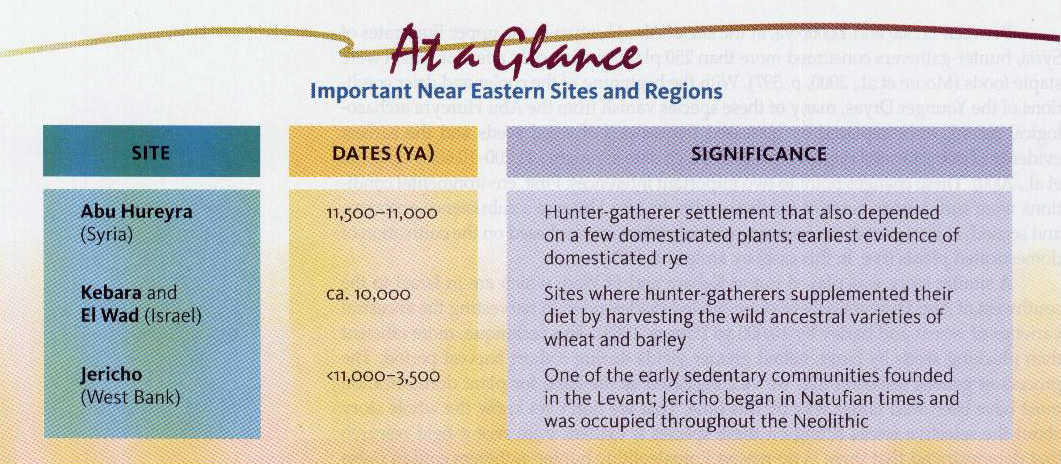 Important  Near Eastern Sites and Regions
Understanding Humans,10th Ed., p. 364
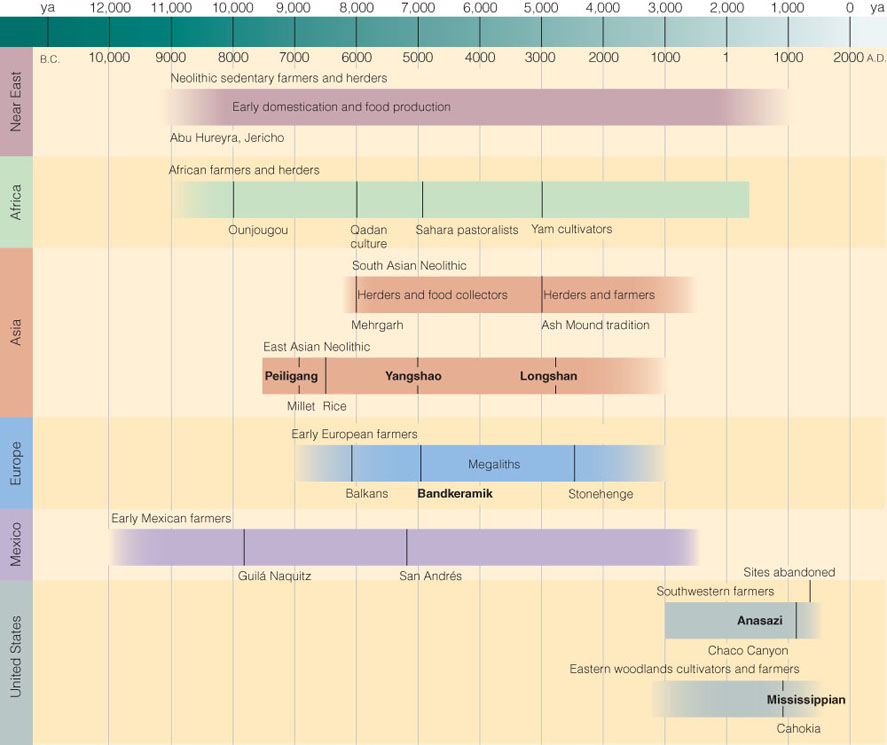 Time line for Ch.14 "Food Production”
Understanding Humans,10th Ed., p. 347
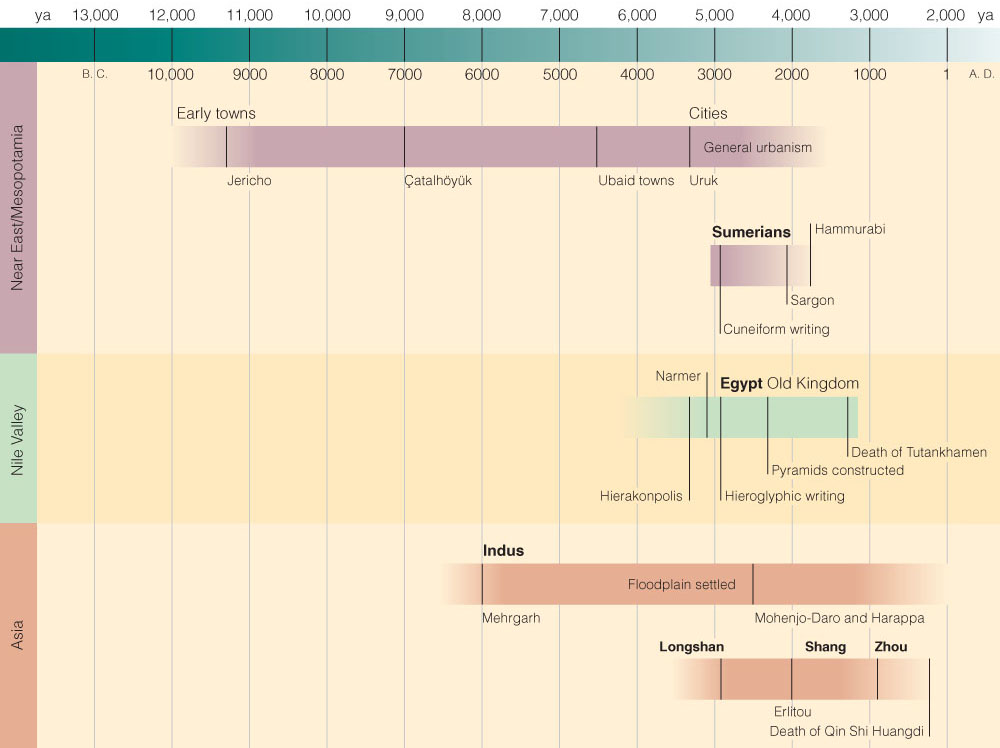 Time line for Ch.15 “The First Civilizations”
Understanding Humans,10th Ed., p. 397
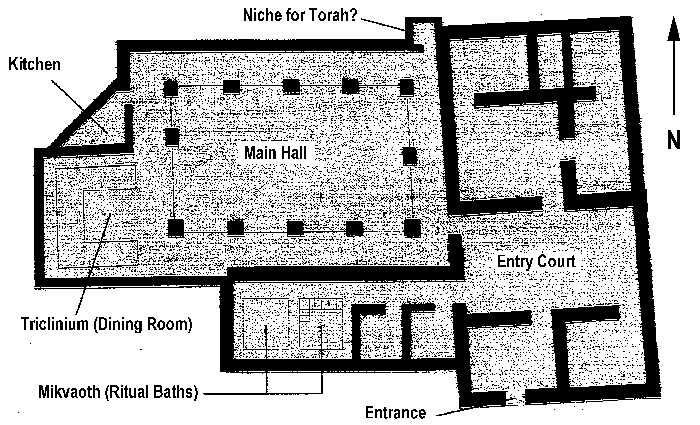 http://faculty.smu.edu/dbinder/jericho.html
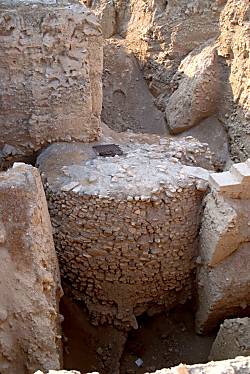 Jericho
http://ancientneareast.tripod.com/Jericho_Tell_Sultan.html
Çatalhöyük

early Neolithic community in southern Anatolia, Turkey
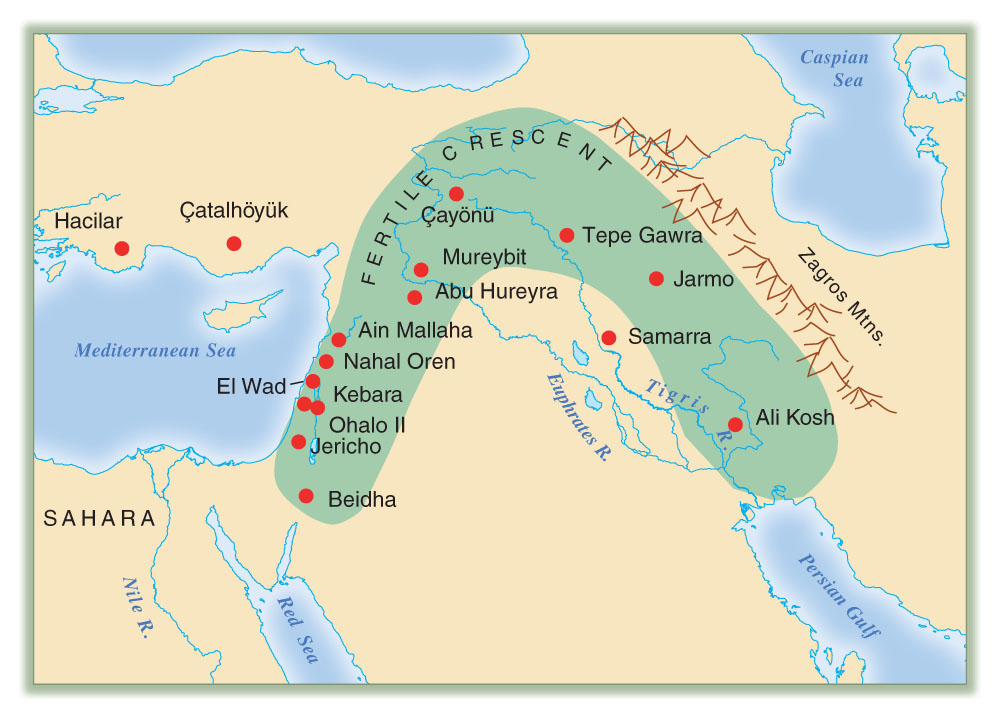 More on Çatal Hüyük in the video
"Wisdom of the Stones: Life in the Neolithic Age"
Early Neolithic sites of the Fertile Crescent
Understanding Humans,10th Ed., p. 363
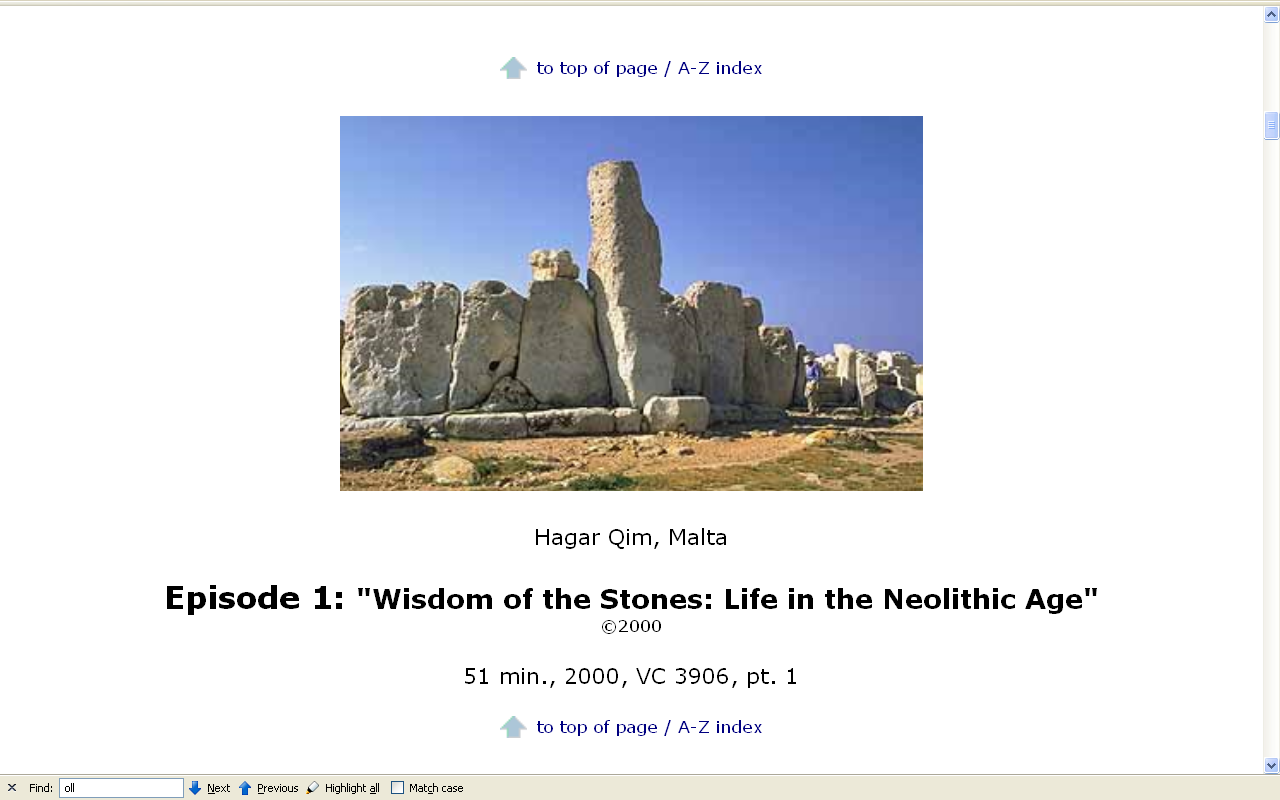 http://www.d.umn.edu/cla/faculty/troufs/anth1602/video/Secrets.html#Wisdom_of_the_Stones
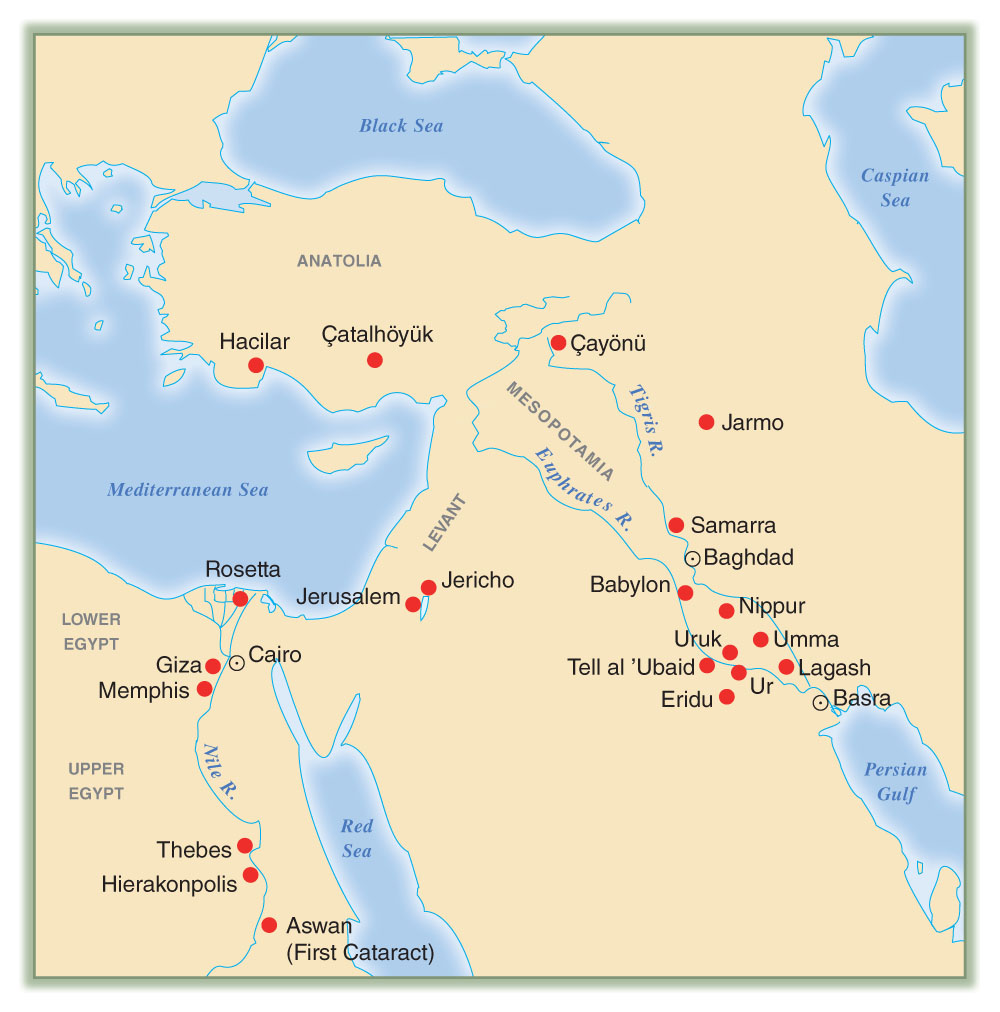 Sites associated with early civilizations in Mesopotamia and the Nile Valley
Understanding Humans,10th Ed., p. 390
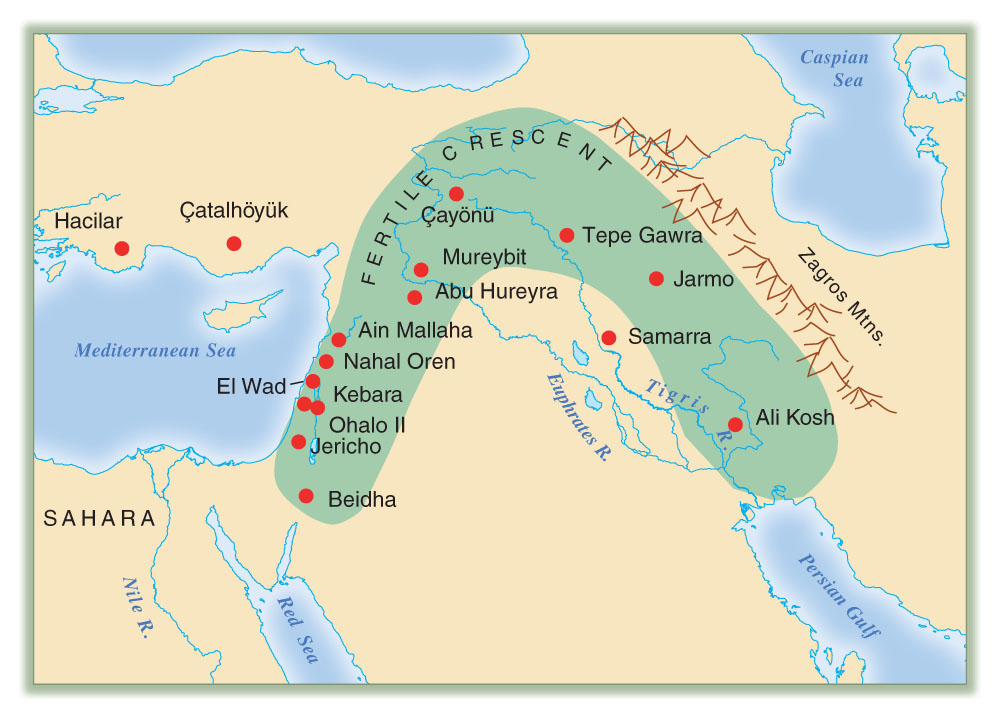 Early Neolithic sites of the Fertile Crescent
Understanding Humans,10th Ed., p. 363
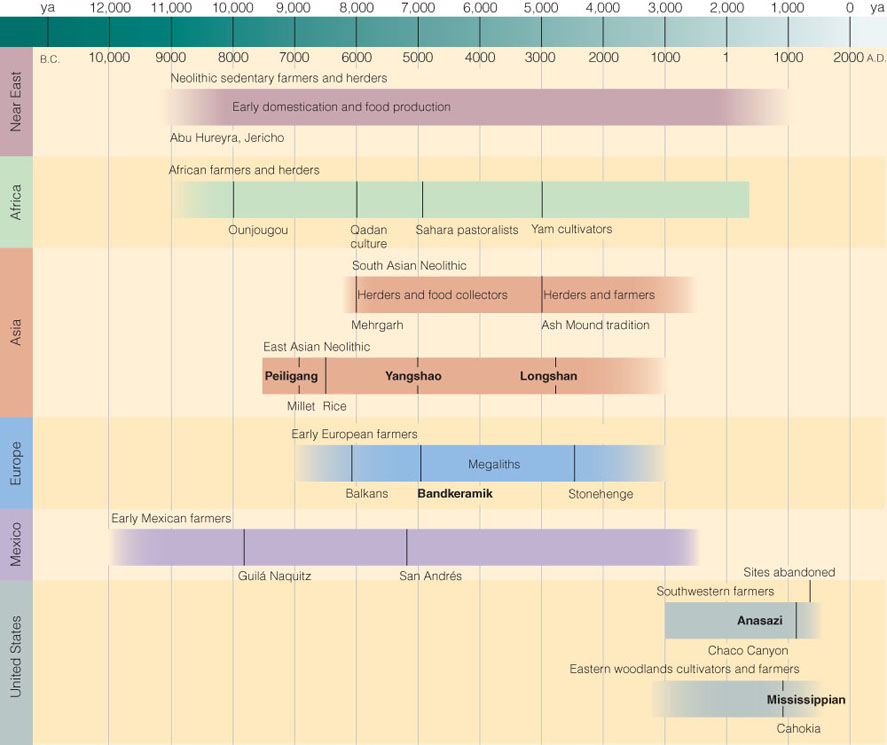 Time line for Ch.14 "Food Production”
Understanding Humans,10th Ed., p. 347
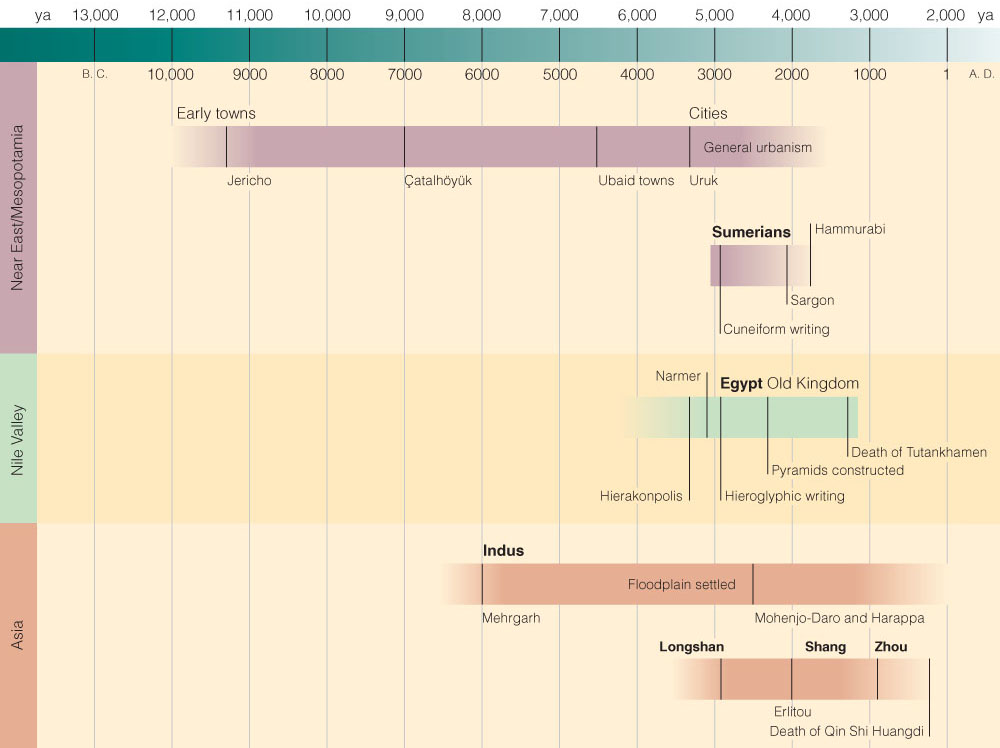 Time line for Ch.15 “The First Civilizations”
Understanding Humans,10th Ed., p. 397
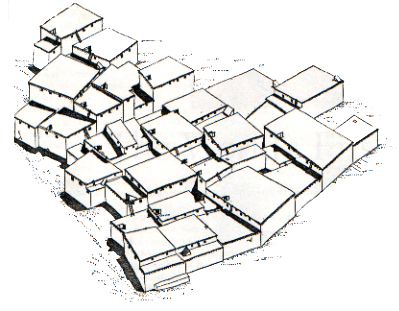 Çatalhöyük, Anatolia, or Turkey
Shane, Orrin C. III, and Mine Küçuk. 
"The World's First City." 
Archaeology 51.2 (1998): 43-47.
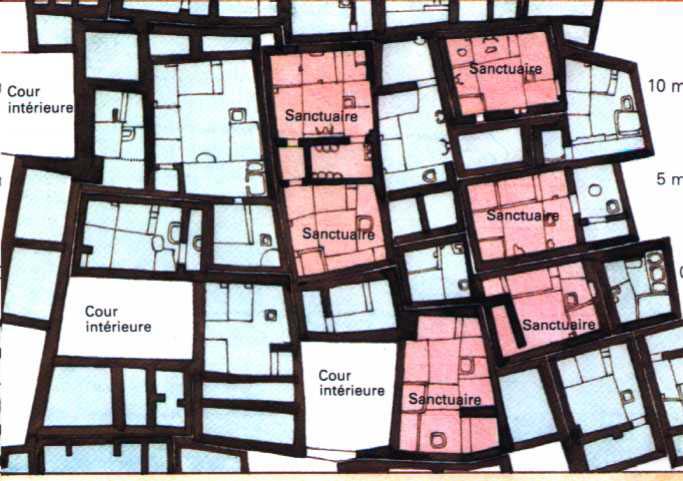 Çatalhöyük, Anatolia, or Turkey
www.ccny.cuny.edu/architecture/archprog/slide-232/pages/002%20Catal%20Huyuk%20Map.htm
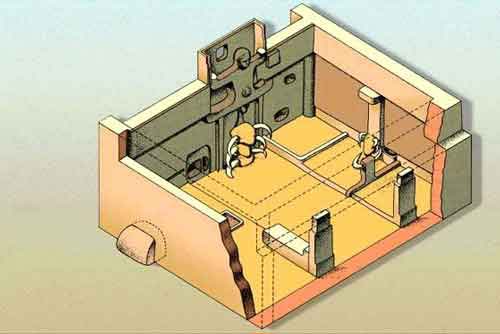 Çatalhöyük, Anatolia, or Turkey
http://www.ccny.cuny.edu/architecture/archprog/slide-232/pages/001%20Catal%20Huyuk.htm
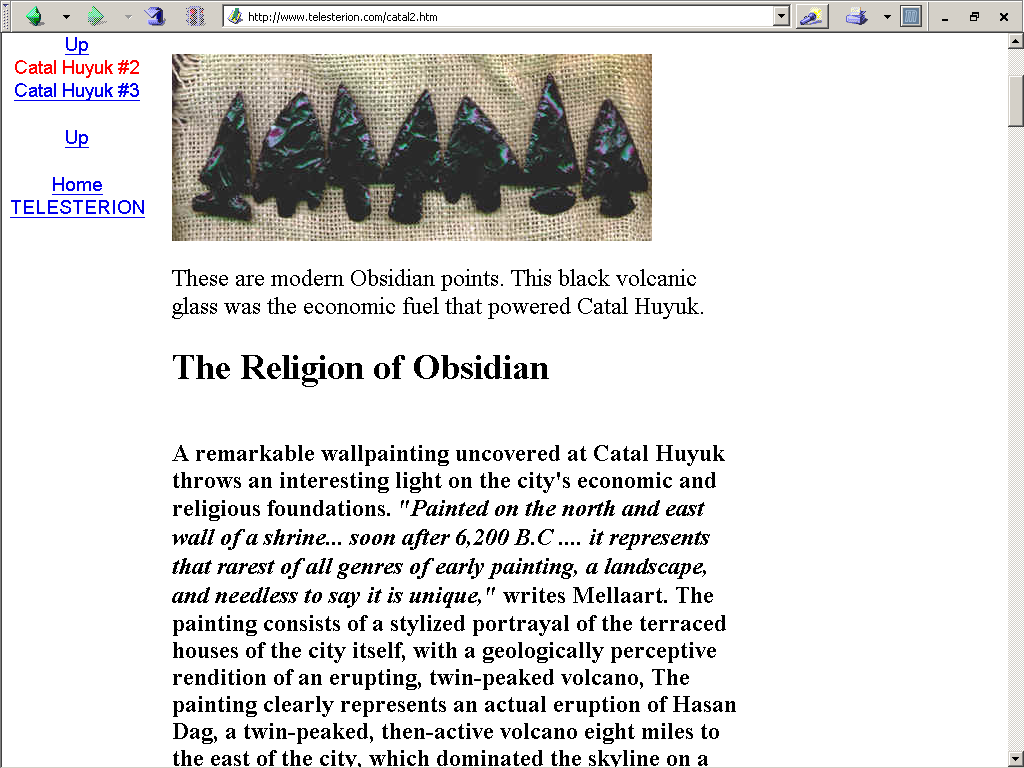 www.telesterion.com/catal2.htm
Jarmo

early Neolithic community in northern Iraq

the oldest known farming community in the world 
ca. 7000 B.C.
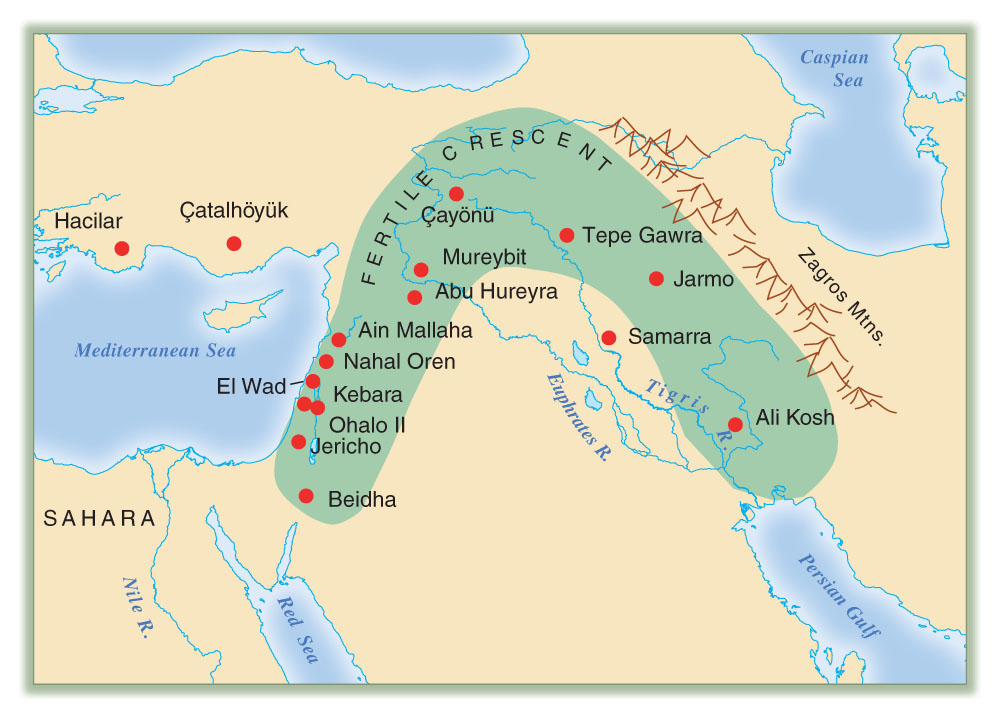 Early Neolithic sites of the Fertile Crescent
Understanding Humans,10th Ed., p. 363
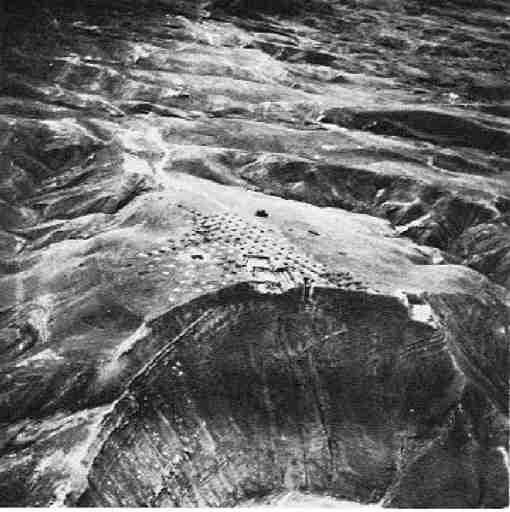 Jarmo, Iraq
Ali Kosh

early site in the Fertile Crescent
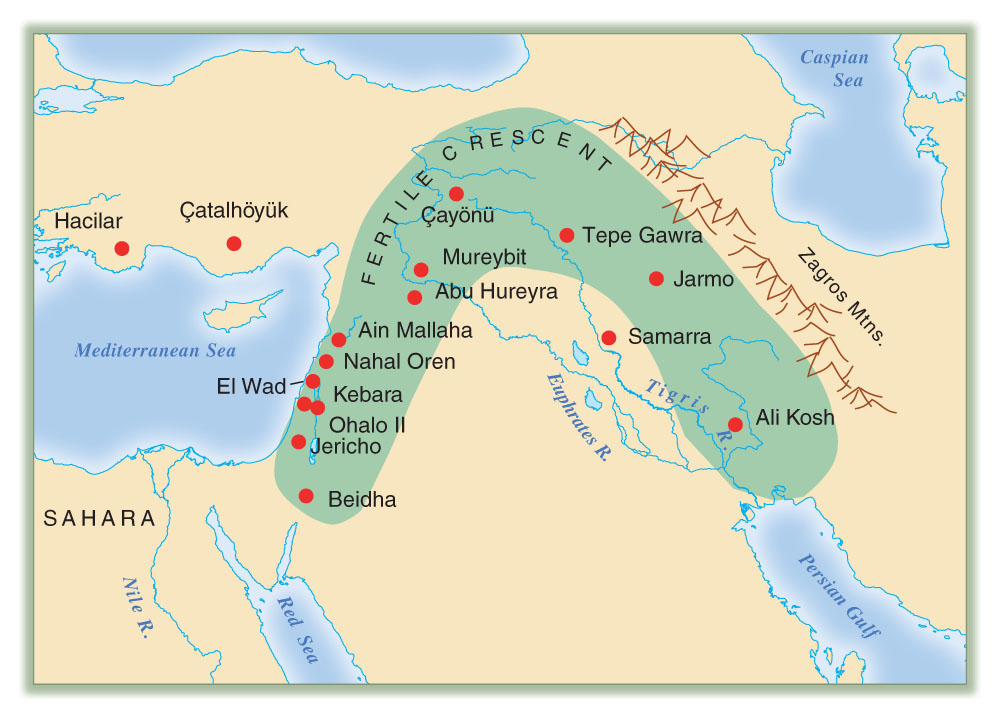 Early Neolithic sites of the Fertile Crescent
Understanding Humans,10th Ed., p. 363
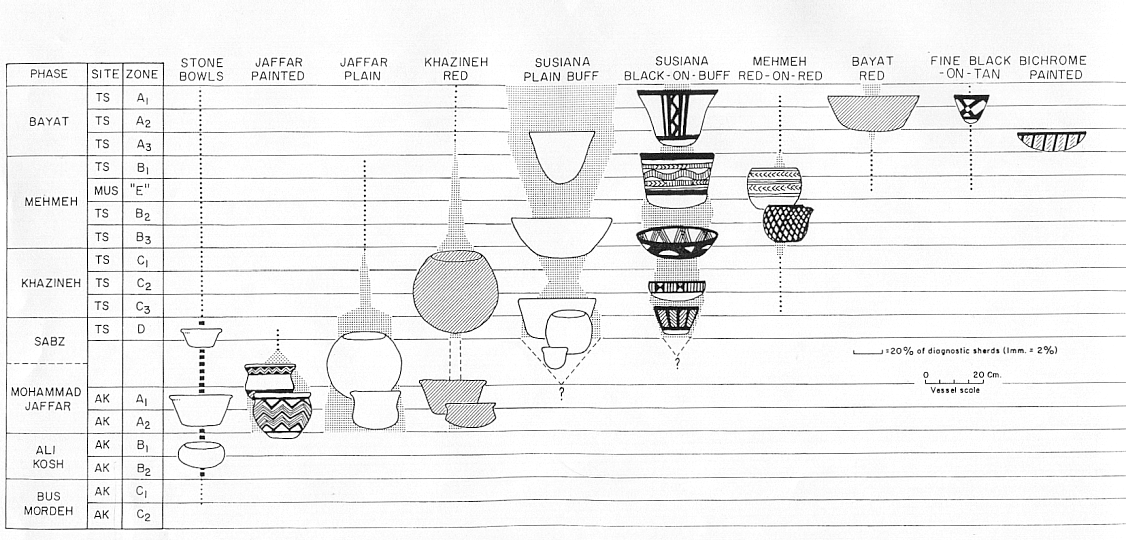 = 100%
= 100%
= 100%
“seriation”
= 100%
Pottery types from Deh Luran, Iran
Hole, Flannery and Neely, “Prehistory and Human Ecology
Of the Deh Luran Plain: An Early Village Sequence from
Khuzistan, Iran.”  Ann Arbor: 1969, fig. 69
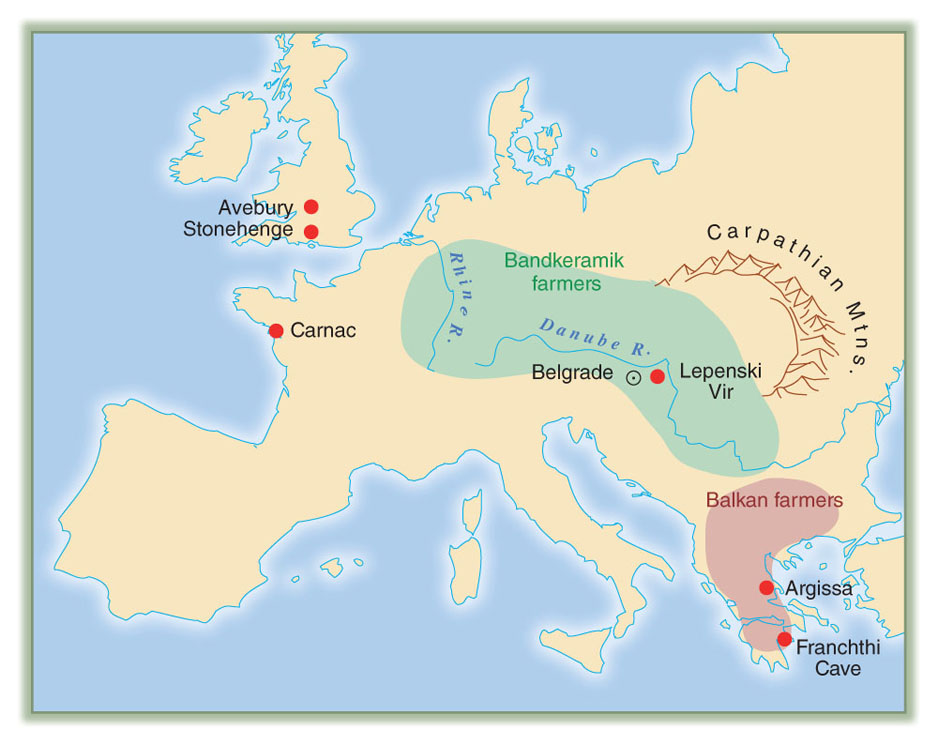 Malta
Early Neolithic sites of Europe
Understanding Humans,10th Ed., p. 369
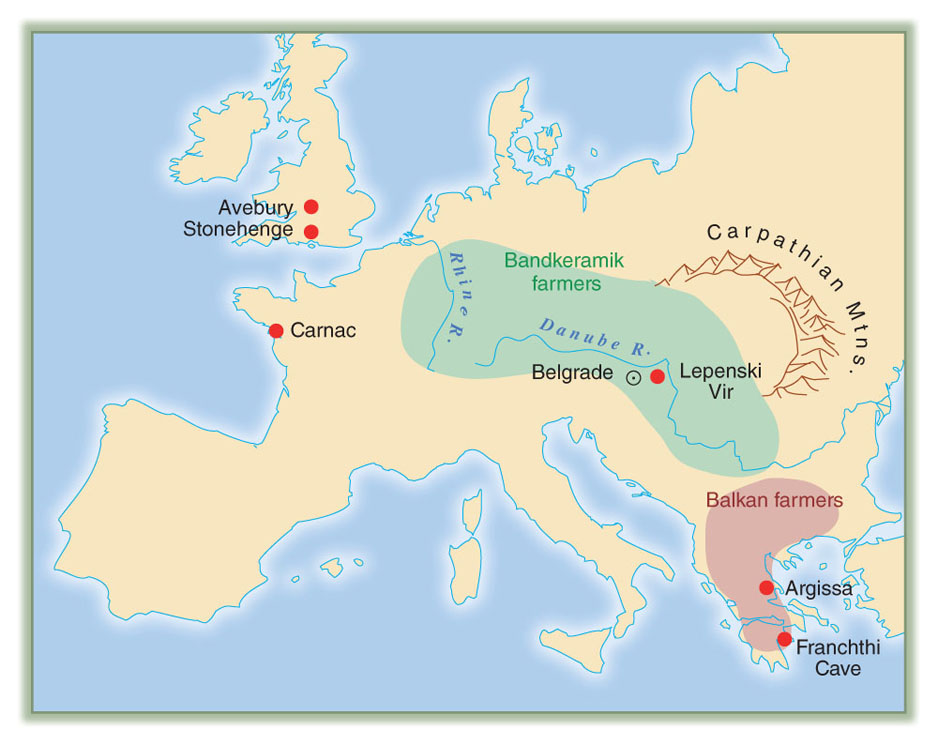 Malta
Early Neolithic sites of Europe
Understanding Humans,10th Ed., p. 369
Malta
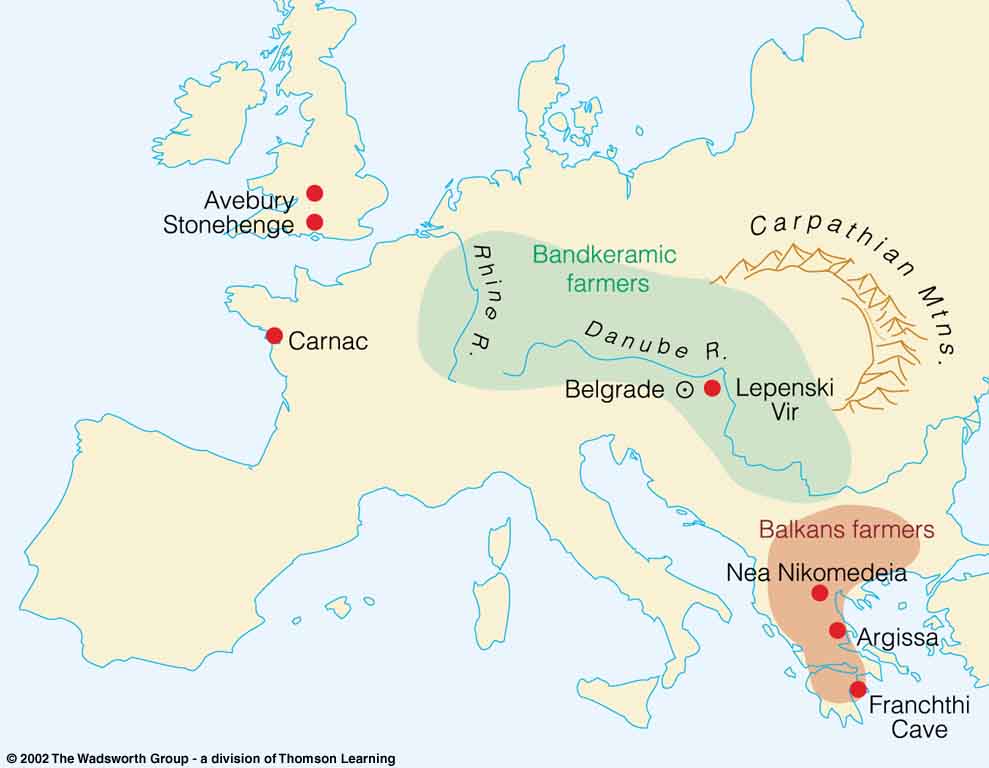 Understanding Physical Anthropology and Archaeology, 8th Ed., p. 427.
Malta
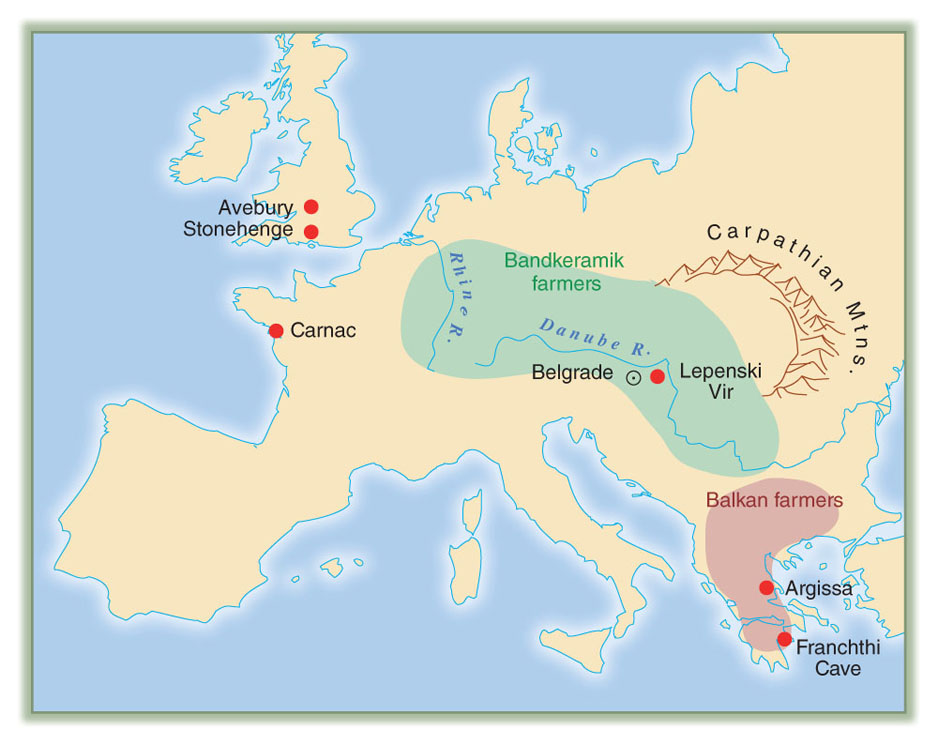 Malta
Early Neolithic sites of Europe
Understanding Humans,10th Ed., p. 369
Malta
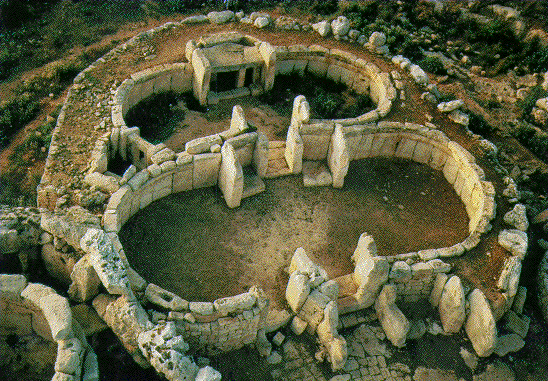 Mnjandra Neolithic Temple.
Video: "Wisdom of the Stones: Life in the Neolithic Age“
(The Oldest Buildings in Europe are found in Malta)
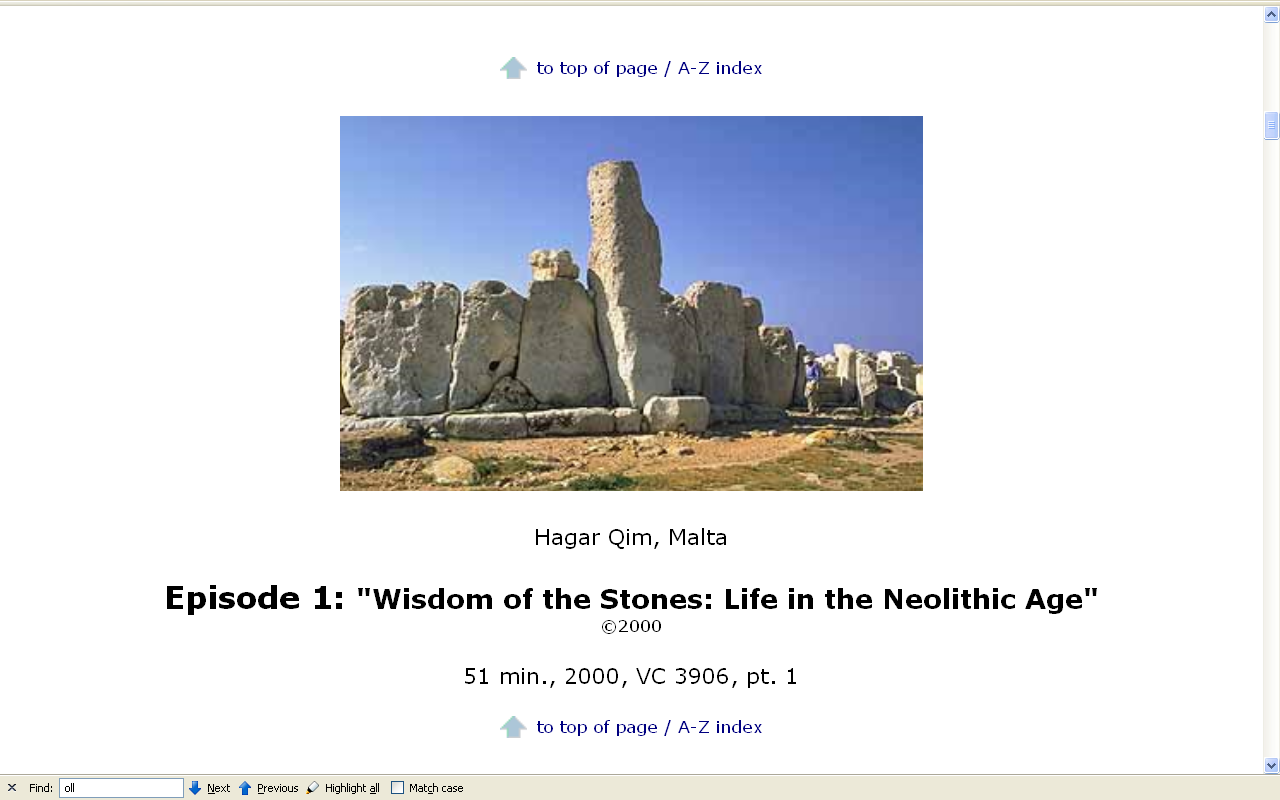 http://www.d.umn.edu/cla/faculty/troufs/anth1602/video/Secrets.html#Wisdom_of_the_Stones
Malta
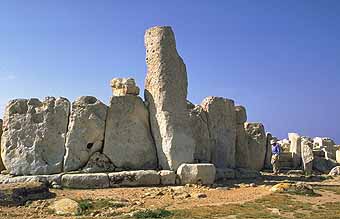 Hagar Qim
Malta
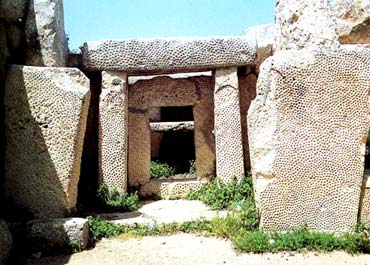 Also note information on Malta in the video
"Wisdom of the Stones: Life in the Neolithic Age“
(The Oldest Buildings in Europe are found in Malta)
Ch. 14 Food Production: A Biocultural Revolution
Asian Farmers
Mehrgarh
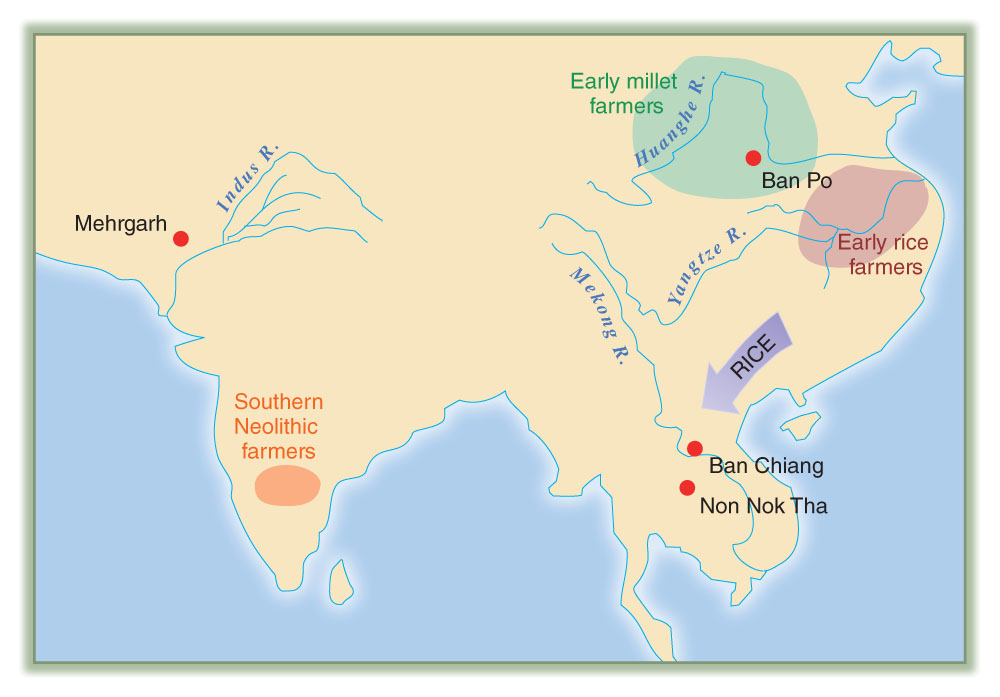 Early Farming in Asia
Understanding Humans,10th Ed., p. 367
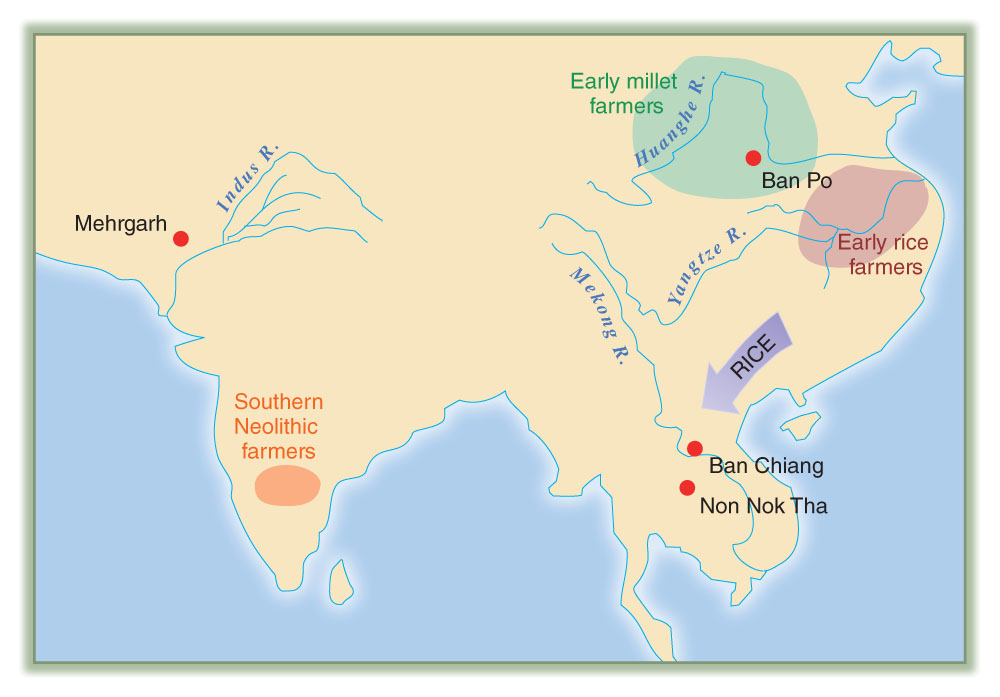 Mehrgarh
One of the earliest Neolithic settlements
	of southern Asia, Pakistan
Early Farming in Asia
Understanding Humans,10th Ed., p. 367
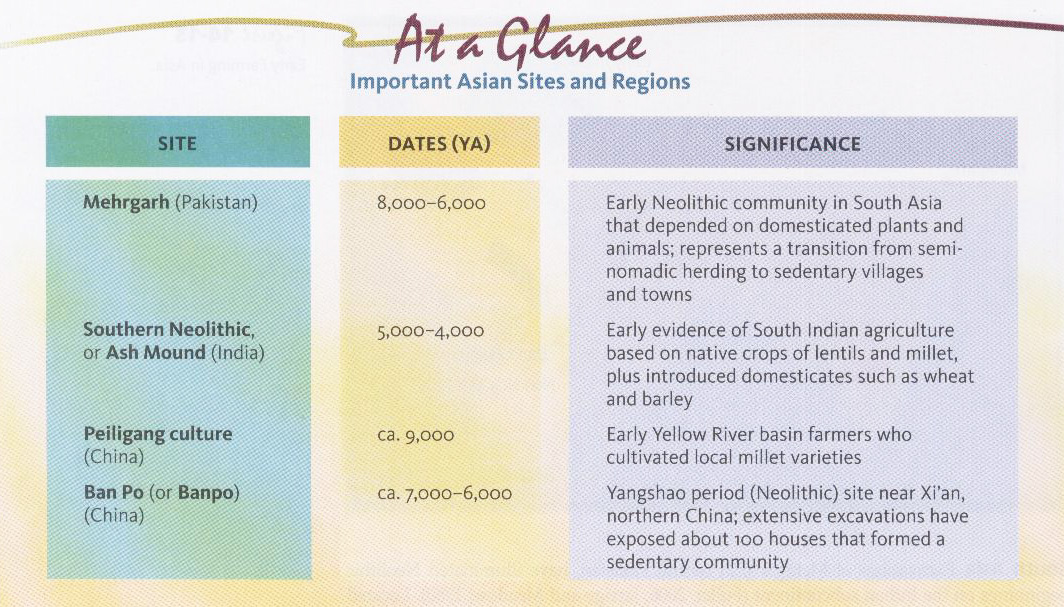 Important  Asian Sites and Regions
Understanding Humans,10th Ed., p. 368
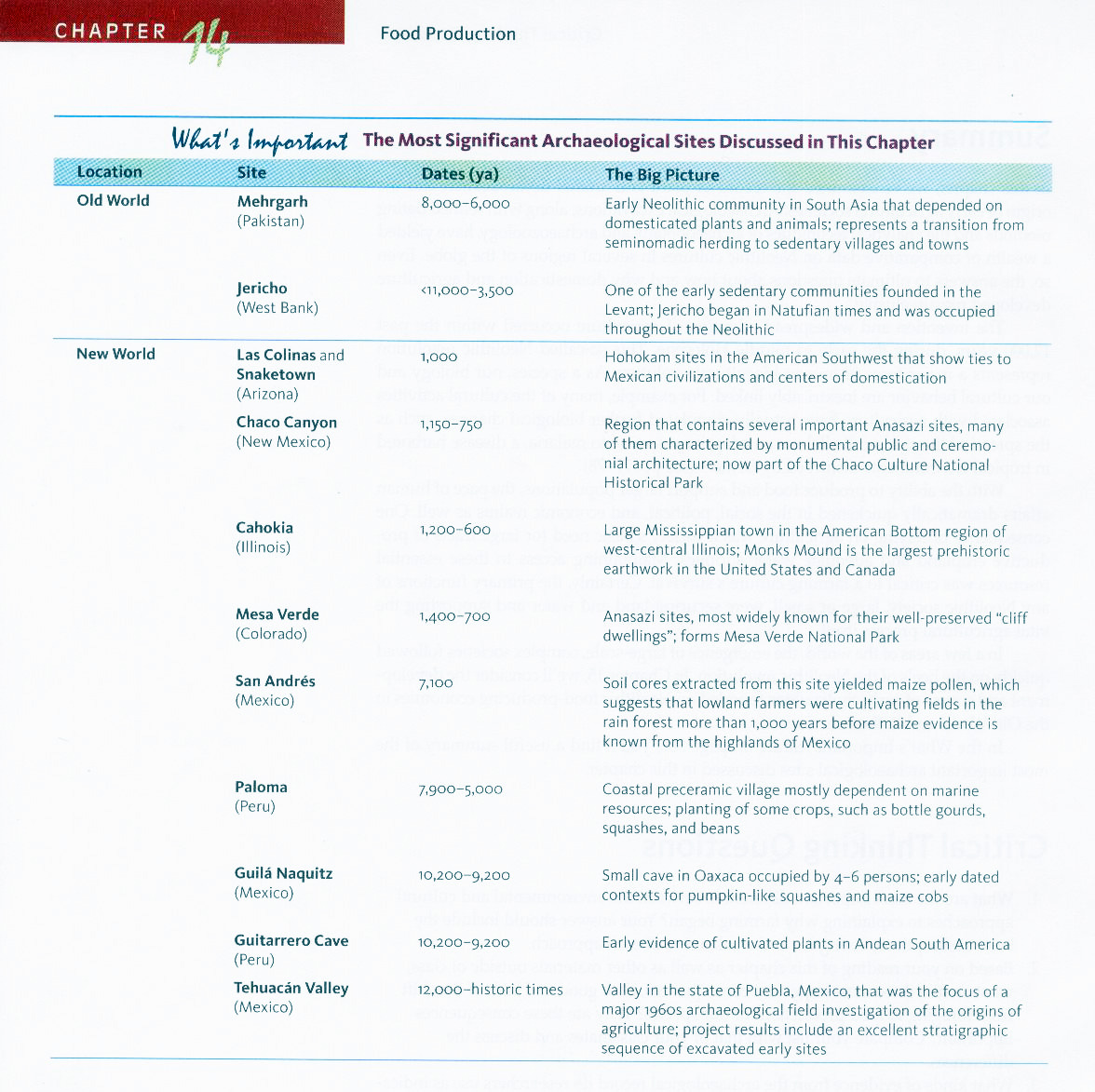 The Most Significant  Archaeological Sites Discussed in Ch. 14
Mehrgarth
(Pakistan)
Understanding Humans,10th Ed., p. 386
MehrgarhOne of the earliest Neolithic settlements of southern Asia, Pakistan
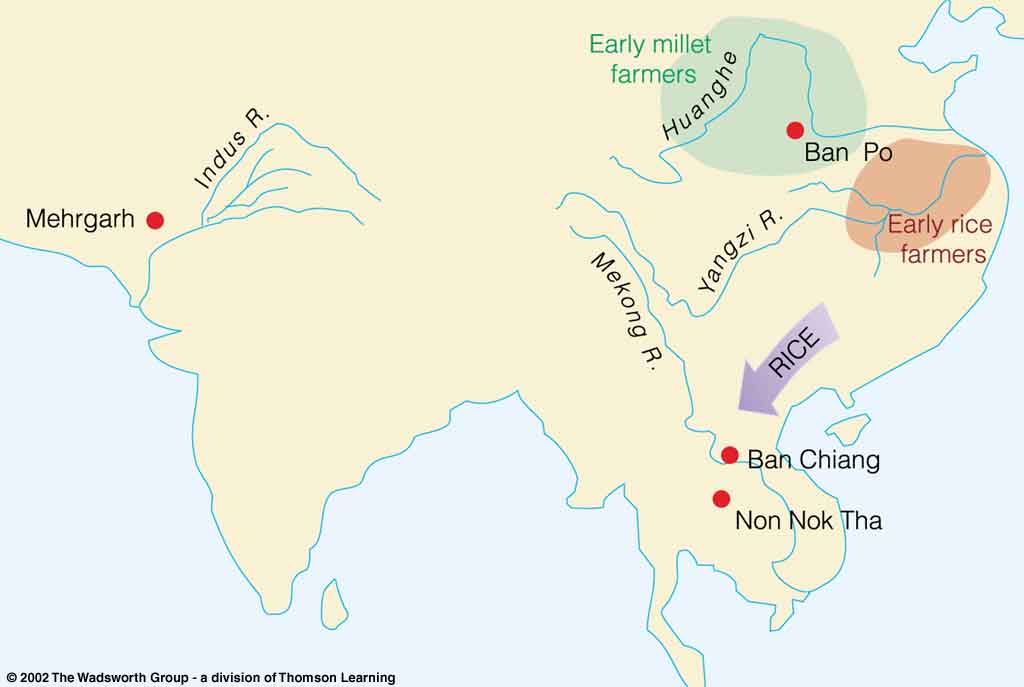 Understanding Physical Anthropology and Archaeology, 8th Ed., p. 426.
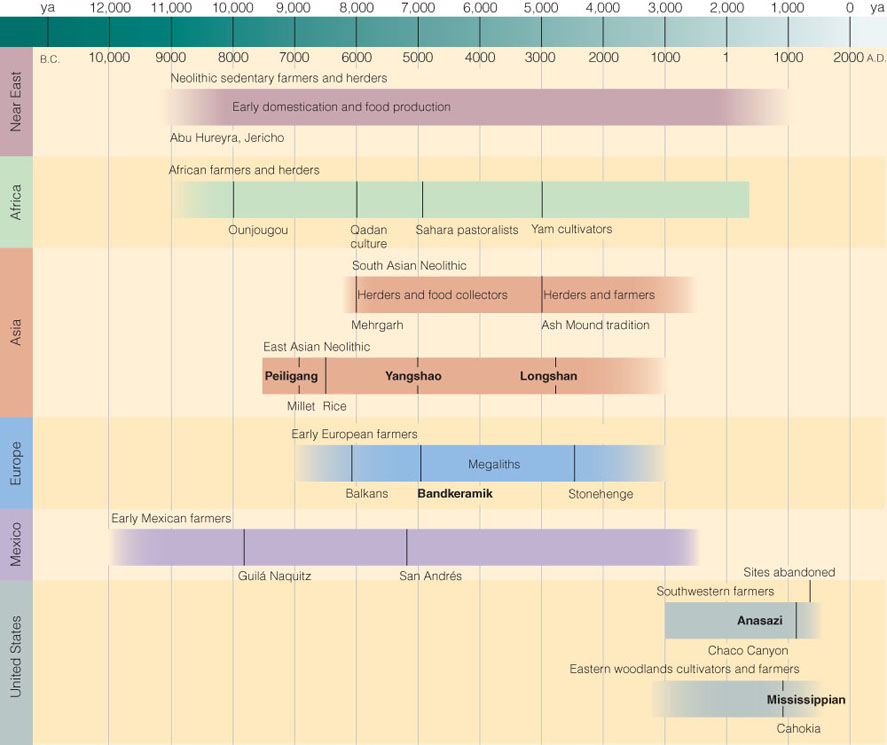 Mehrgarhincludes one of the earliest 
examples of dentistry
Time line for Ch.14 "Food Production”
Understanding Humans,10th Ed., p. 347
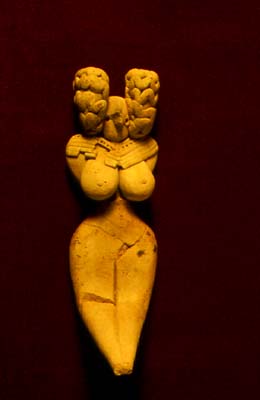 5,000-year-old figurine from Mehrgarh
Department of Archaeology and Museums, Pakistan
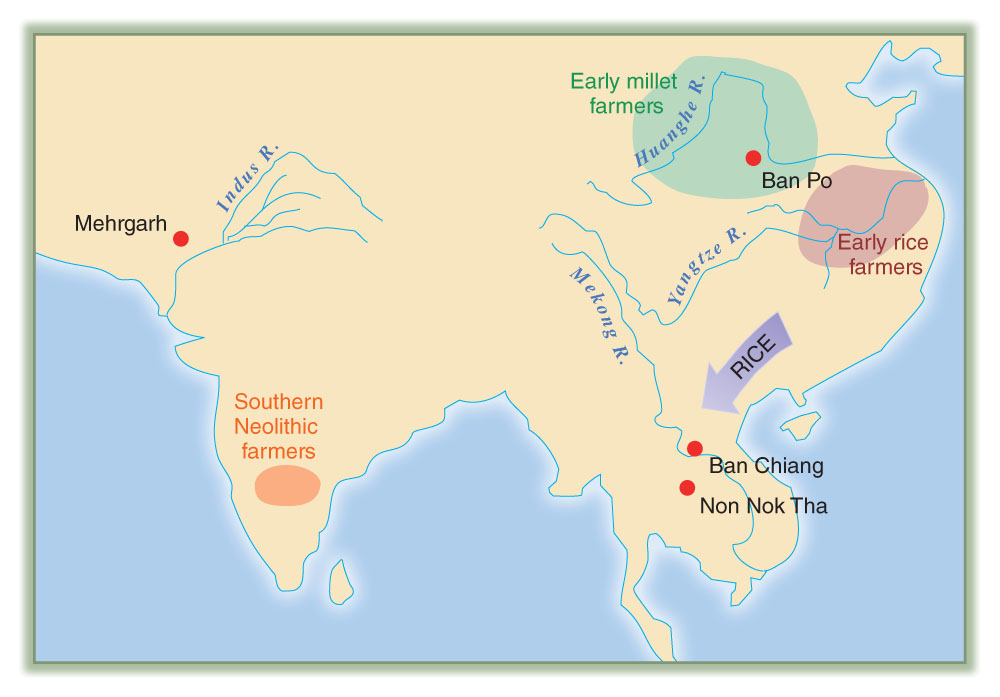 Early Farming in Asia
Understanding Humans,10th Ed., p. 367
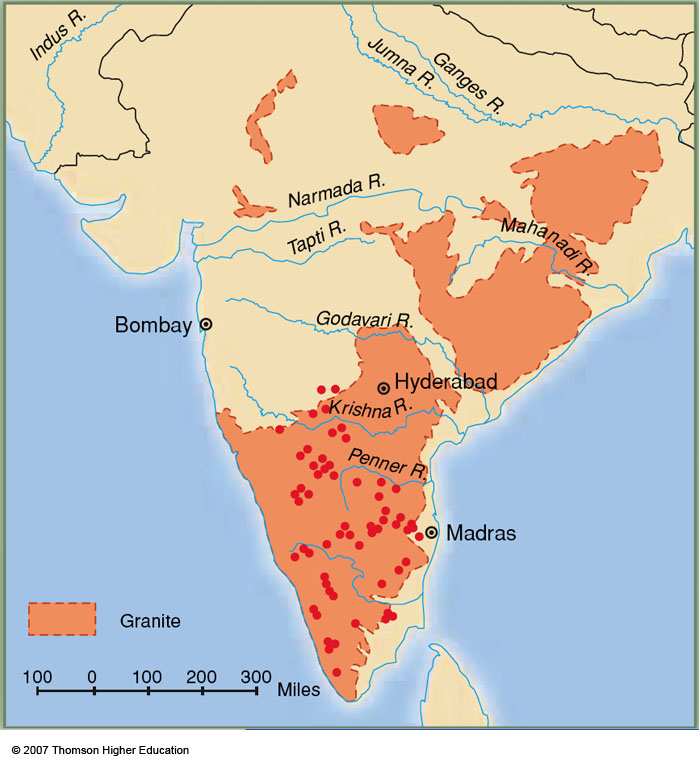 South India
A mid-20th century archaeological thematic map
showing the distribution of megalithic burial cists
in relation to the presence of granite outcrops in South India
Understanding Physical Anthropology and Archaeology, 9th Ed., p. 371
Ch. 14 Food Production: A Biocultural Revolution
European Farmers
Stonehenge, England
Carnac, France
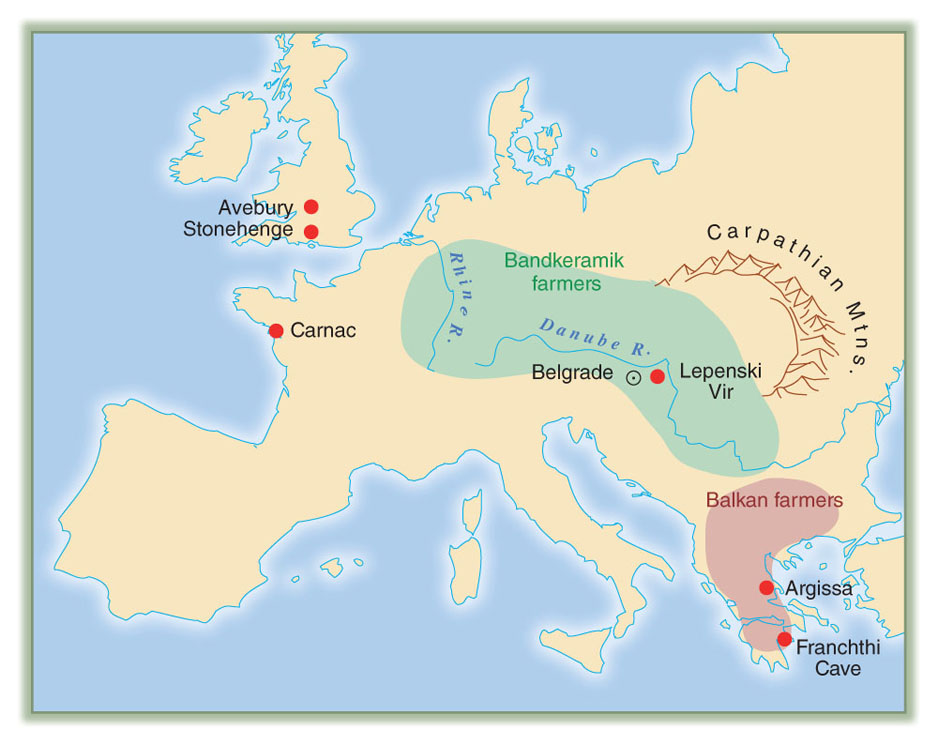 Early Neolithic sites of Europe
Understanding Humans,10th Ed., p. 369
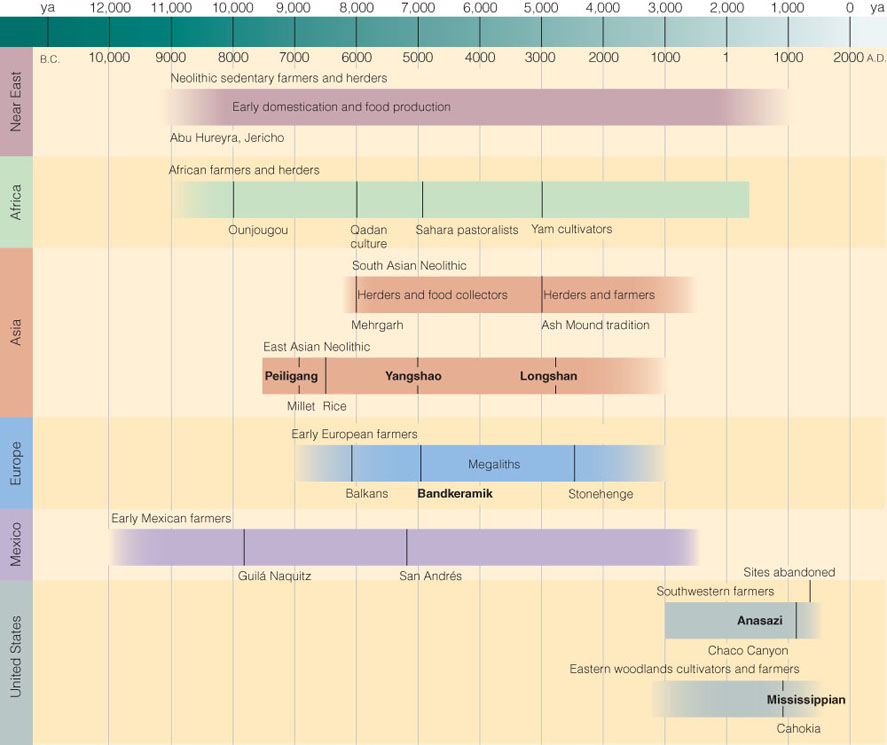 Time line for Ch.14 "Food Production”
Understanding Humans,10th Ed., p. 347
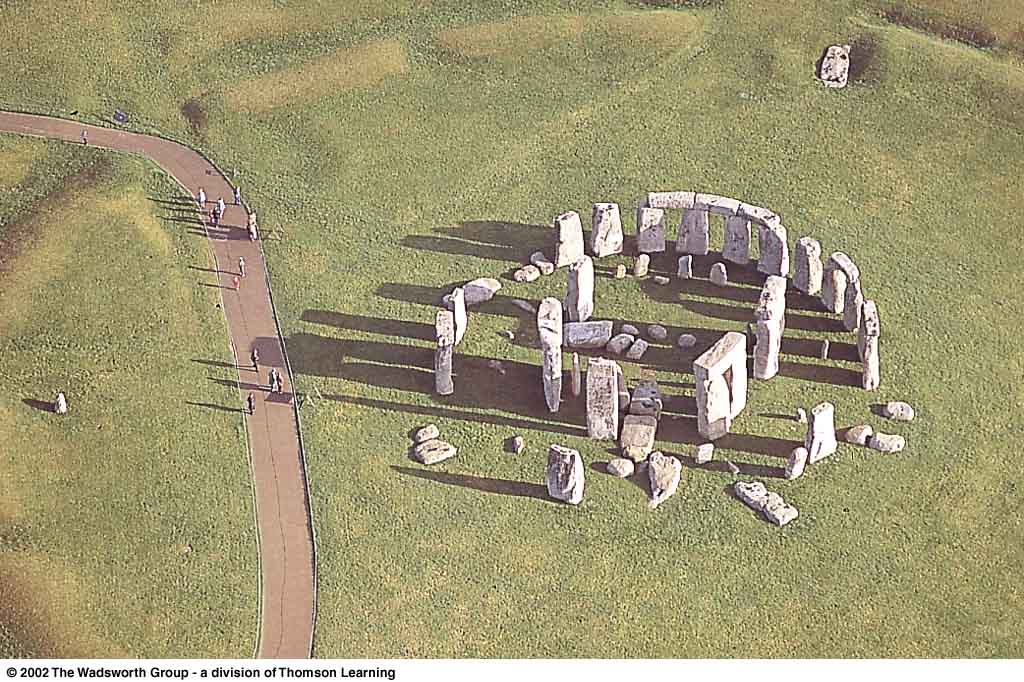 megaliths
Stonehenge, England, was built in several stages
between 4,800 and 3,300 y.a.
Understanding Physical Anthropology and Archaeology, 8th Ed., p. 428
megaliths
monumental structures made of very large stones, characteristic of western Europe during the early Neolithic
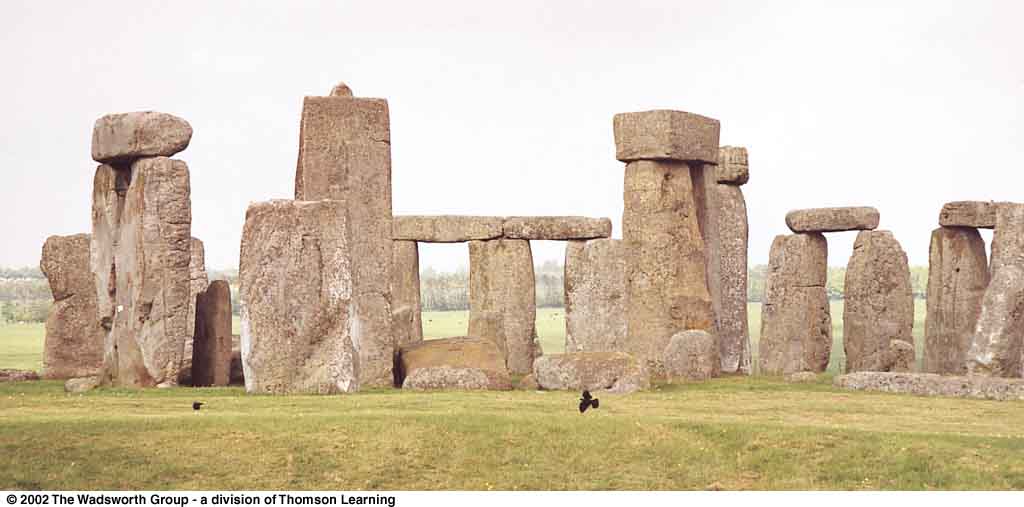 Stonehenge, England
Understanding Physical Anthropology and Archaeology, 8th Ed., p. 429
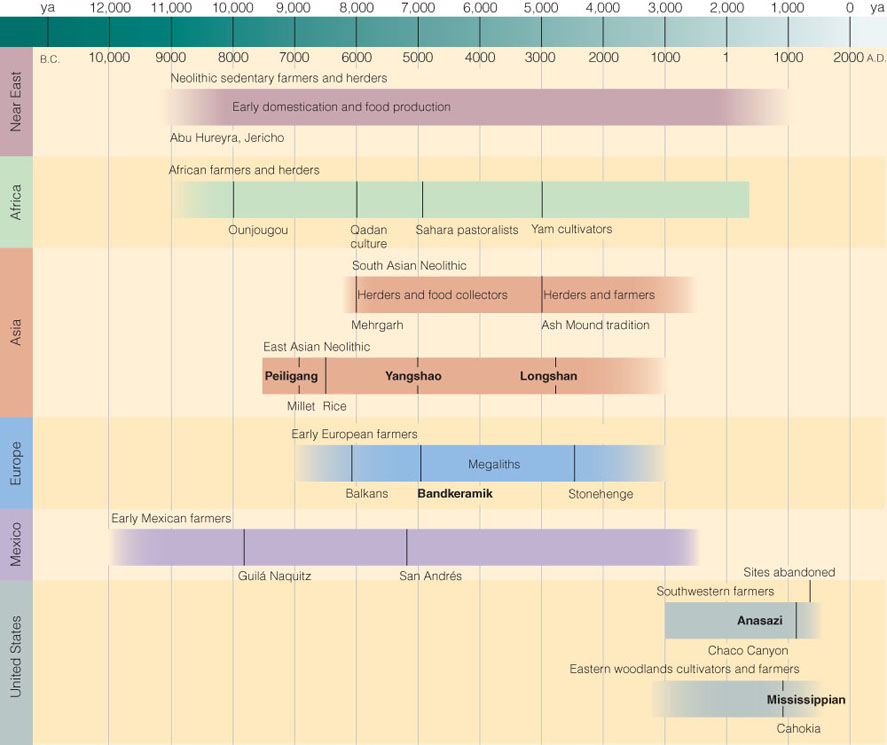 Time line for Ch.14 "Food Production”
Understanding Humans,10th Ed., p. 347
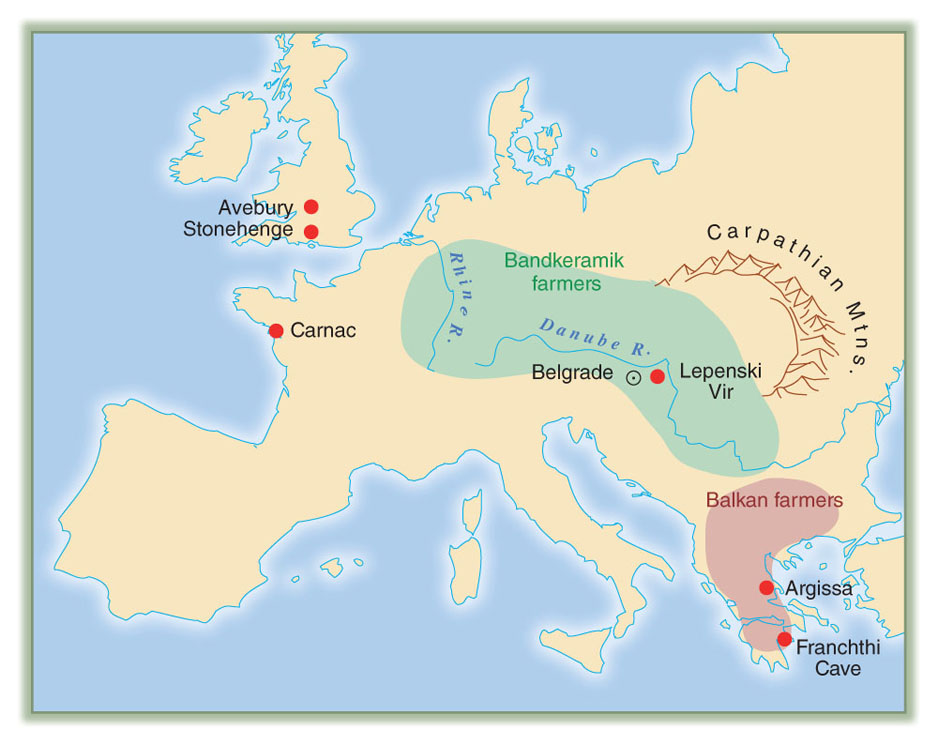 Early Neolithic sites of Europe
Understanding Humans,10th Ed., p. 369
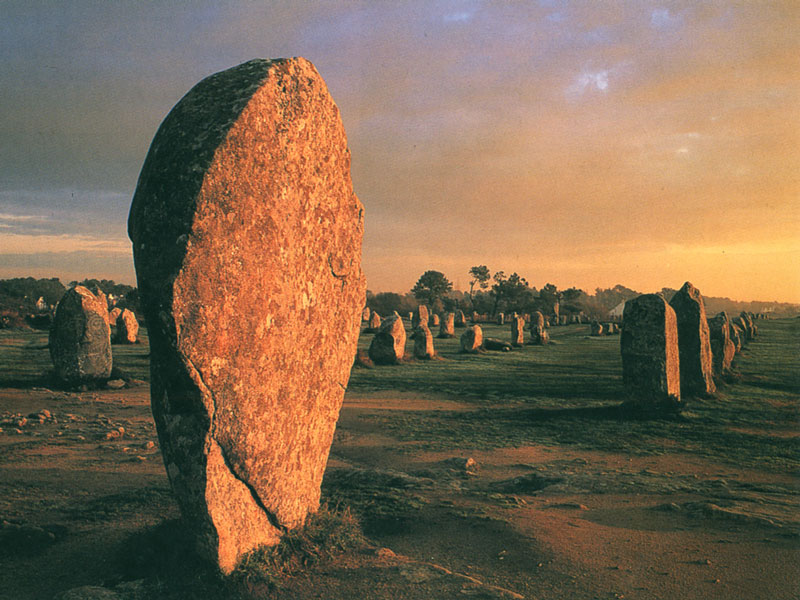 Menhir
Carnac, France
http://pages.infinit.net/celte/chateau.html
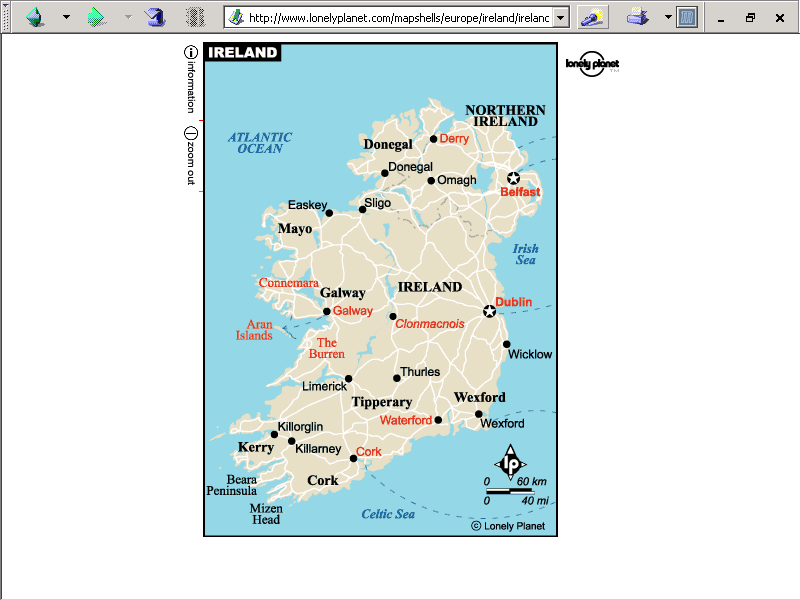 Newgrange,
Ireland
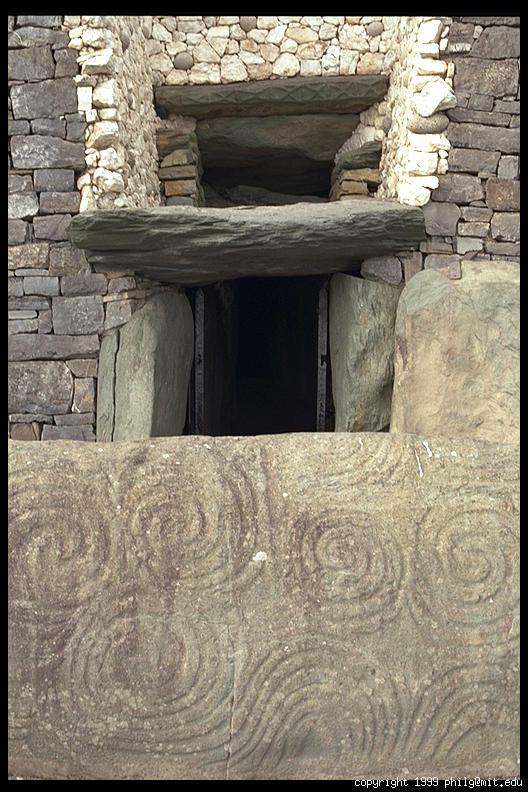 www.photo.net/photo/pcd3815/newgrange-87.tcl
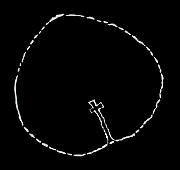 Plan of Newgrangewith interior passage aligned to Winter Solstice sunrise
www.photo.net/photo/pcd3815/newgrange-87.tcl
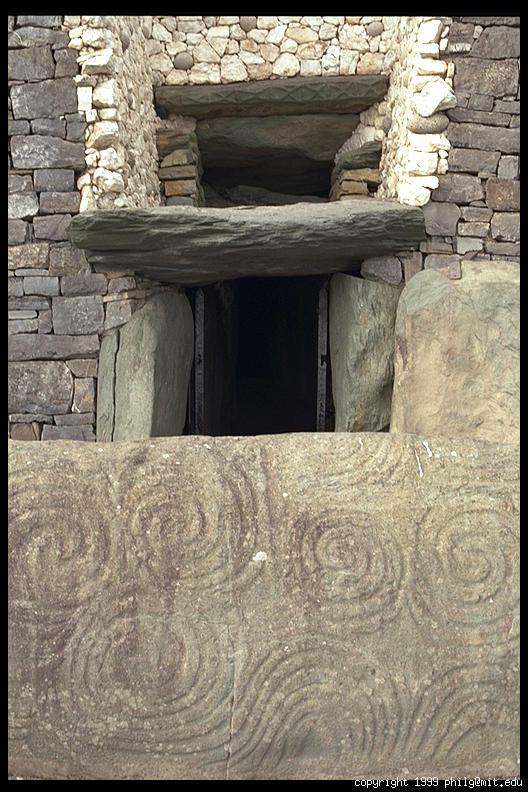 www.photo.net/photo/pcd3815/newgrange-87.tcl
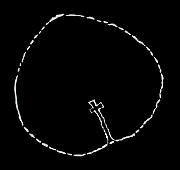 www.photo.net/photo/pcd3815/newgrange-87.tcl
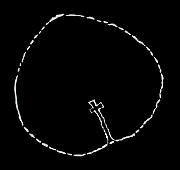 www.photo.net/photo/pcd3815/newgrange-87.tcl
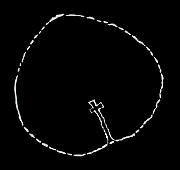 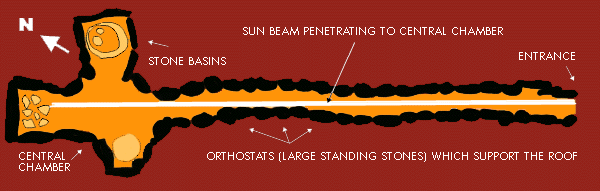 Diagram of the passage
inside Newgrange
www.photo.net/photo/pcd3815/newgrange-87.tcl
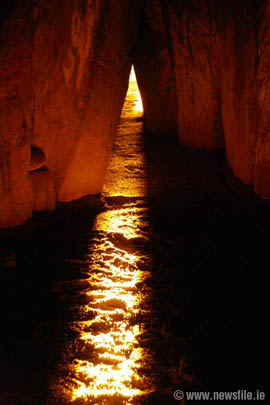 Astronomy of Newgrange
www.mythicalireland.com/ancientsites/newgrange-facts/astronomy.php
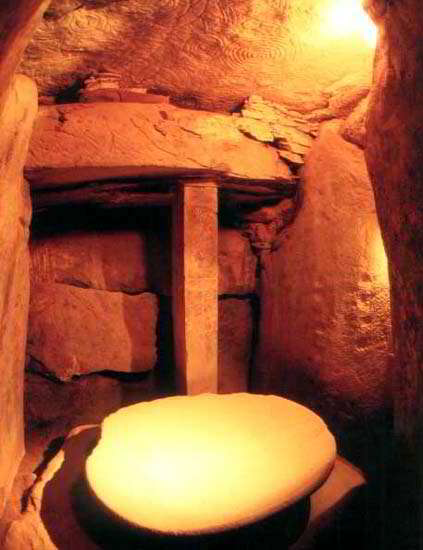 http://homepage.univie.ac.at/franz.kerschbaum/analog/pages/newgrange.htm
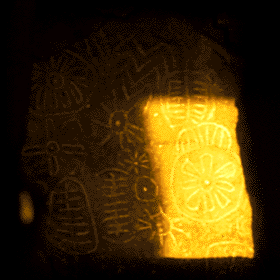 A beam of sunlight spotlights 6,000 year-old solar symbol petroglyph Sunrise, 
Autumn Equinox, Cairn TLoughcrew, Ireland
© 1999 Martin Byrne
http://www.global-vision.org/dream/dreamch4.html
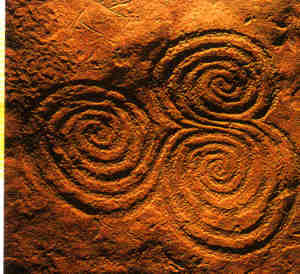 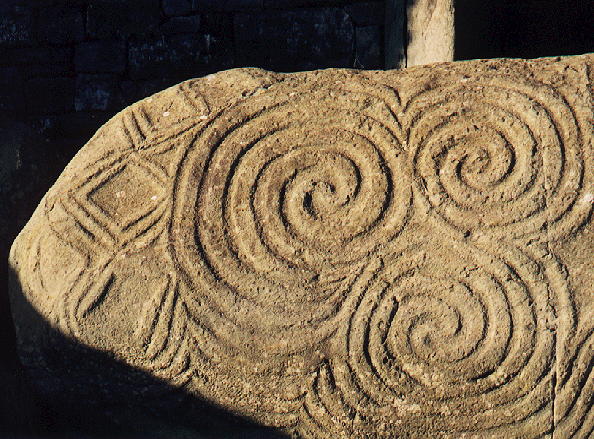 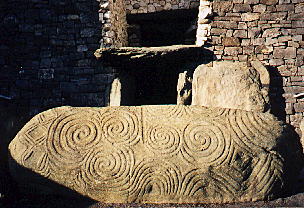 Tri-spiral Etchings on Newgrange Entrance Stone
Newgrange, one of three passage tombs in Bru na Boinne, was built over 5,000 years ago
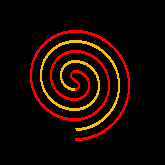 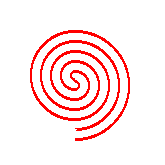 Newgrange
in County Meath, Ireland, is a large prehistoric passage grave, dated around 3500 BC. It has wonderful carvings of double spirals, which are not normally thought of as mazes. However Robert Graves in "The White Goddess" pointed out that if you trace with your finger a passage from the edge to the centre, you can also return to the outside again along a different path. He suggested that it was a symbol of Death and Rebirth. The coloured diagram shows the two paths.
http://www.gwydir.demon.co.uk/jo/maze/simple.htm
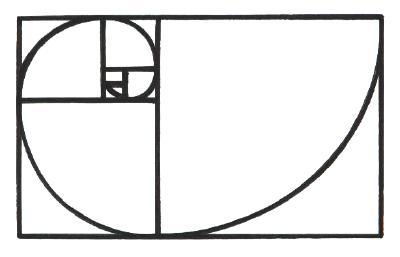 THE FIBONACCI SPIRAL
The Fibonacci Spiral is an outward growing spiral whose growth is regulated by a series of numbers that's known as the "Fibonacci Number Sequence". This important series of numbers is created by adding the last two numbers together in order to create the next...as in, 0, 1, 1, 2, 3, 5, 8, 13, 21, 34, & so forth. It's an attempt to replicate a spiral of divine proportions that has neither a beginning nor an end, that's commonly known as the "Golden Mean Ratio" (or phi ratio, 1.6180339). This unique spiral illustrates for us the perfect harmony and proportion of nature's natural growth pattern. But whilst It's quite difficult to get our heads round something that has no beginning, we find we can get quite close to this divine spiral by employing the Fibonacci analogue sequence, that offers very little difference between the two.
www.medwaycropcircle.co.uk/article6.htm
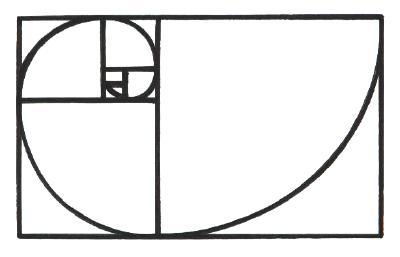 THE FIBONACCI SPIRAL
The Fibonacci Spiral is an outward growing spiral whose growth is regulated by a series of numbers that's known as the "Fibonacci Number Sequence". This important series of numbers is created by adding the last two numbers together in order to create the next...as in, 0, 1, 1, 2, 3, 5, 8, 13, 21, 34, & so forth. It's an attempt to replicate a spiral of divine proportions that has neither a beginning nor an end, that's commonly known as the "Golden Mean Ratio" (or phi ratio, 1.6180339). This unique spiral illustrates for us the perfect harmony and proportion of nature's natural growth pattern. But whilst It's quite difficult to get our heads round something that has no beginning, we find we can get quite close to this divine spiral by employing the Fibonacci analogue sequence, that offers very little difference between the two.
www.medwaycropcircle.co.uk/article6.htm
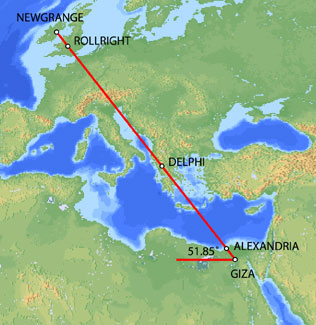 Glastonbury
home.hiwaay.net/~jalison/Art5.html
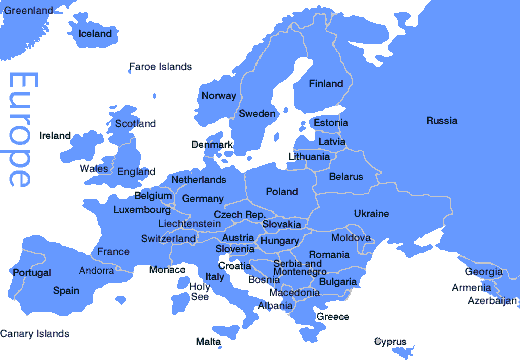 www.thefab.net/topics/culture_history/hg06_german-stonehenge_01.htm
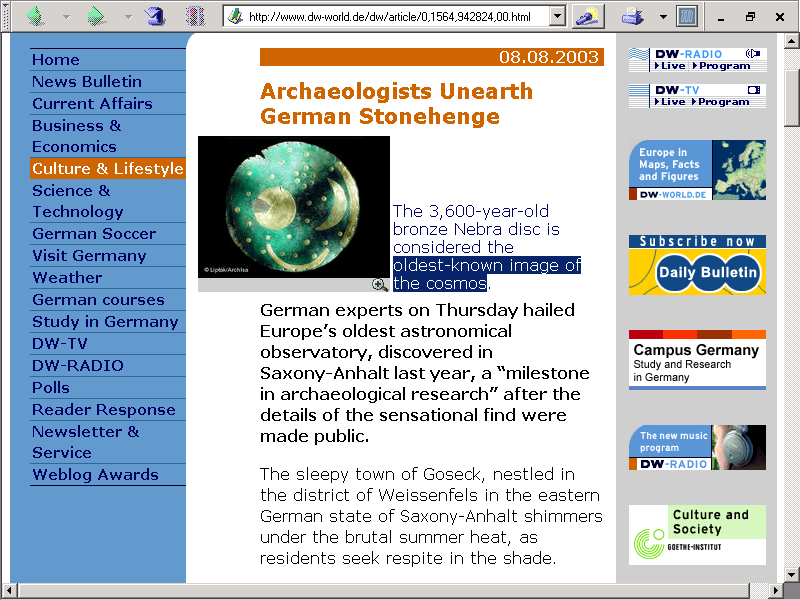 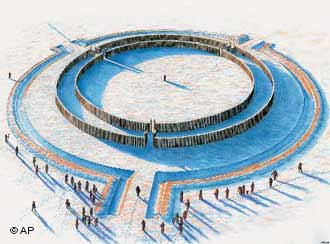 www.dw-world.de/dw/article/0,1564,942824,00.html
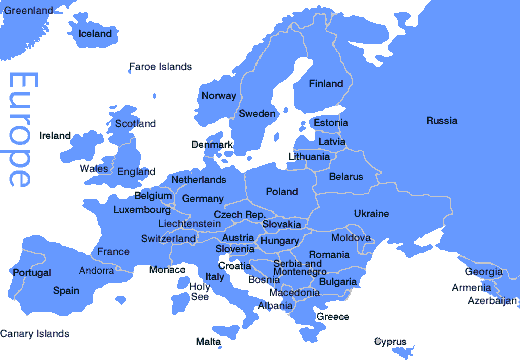 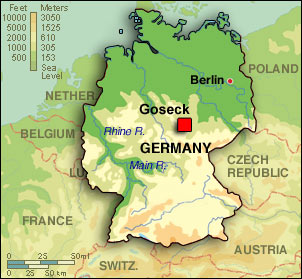 www.thefab.net/topics/culture_history/hg06_german-stonehenge_01.htm
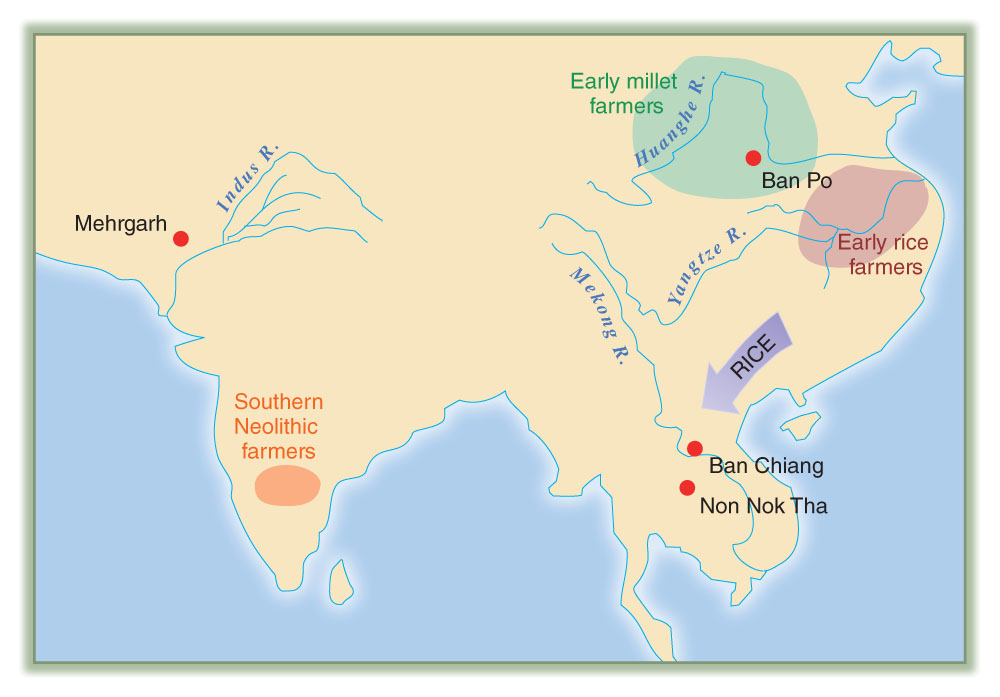 Early Farming in Asia
Understanding Humans,10th Ed., p. 367
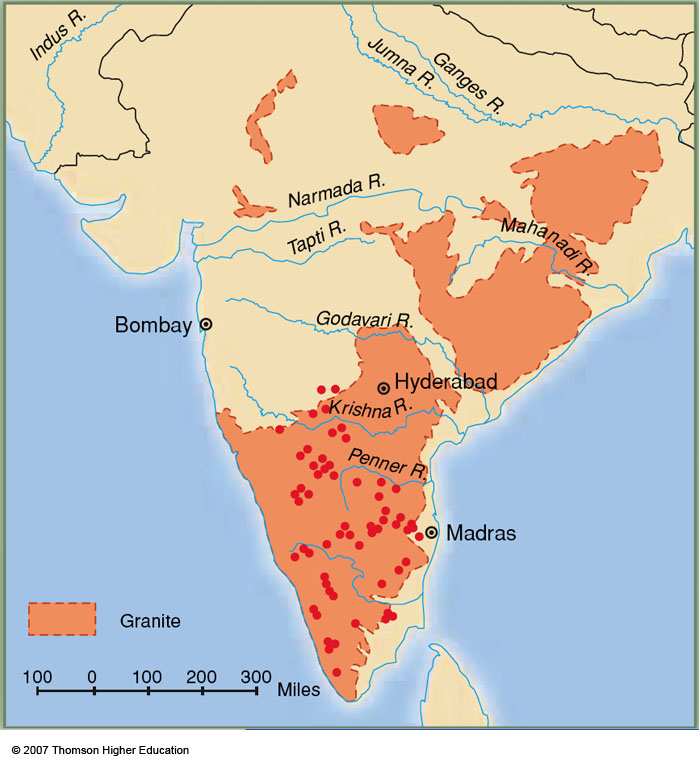 South India
A mid-20th century archaeological thematic map
showing the distribution of megalithic burial cists
in relation to the presence of granite outcrops in South India
Understanding Physical Anthropology and Archaeology, 9th Ed., p. 371
Ch. 14 Food Production: A Biocultural Revolution
Biocultural Consequences of Food Production
Biocultural Consequences: Population
population size and density increased
Biocultural Consequences: Population
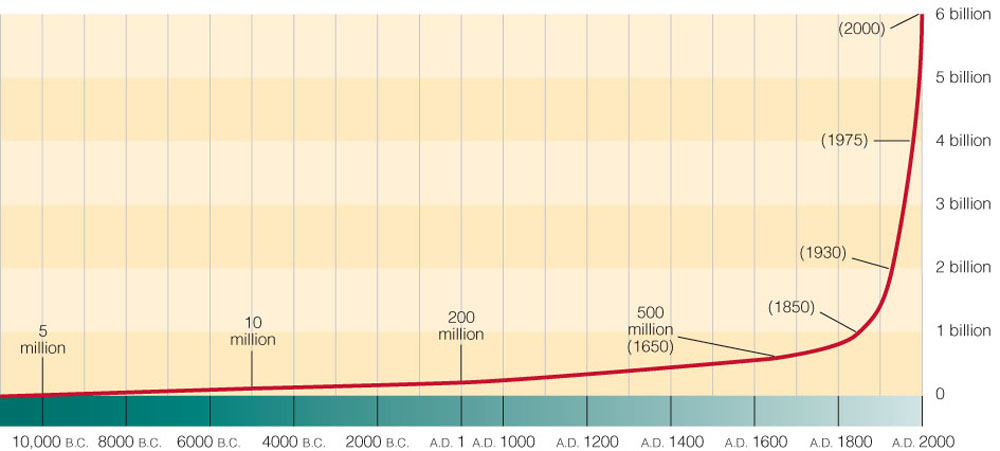 World Population Growth
Understanding Humans,10th Ed., p. 380
Biocultural Consequences: Population
demographic increase

pertaining to the size or rate of increase of human populations
Biocultural Consequences: Population
carrying capacity

population the environment can sustain
Biocultural Consequences: Population
people clustered into villages

women had more children

even early settlements quickly reached considerable size
Biocultural Consequences: Technology
basket and skin containers were replaced with ceramic vessels

pottery made it easier to boil grains into digestible foods
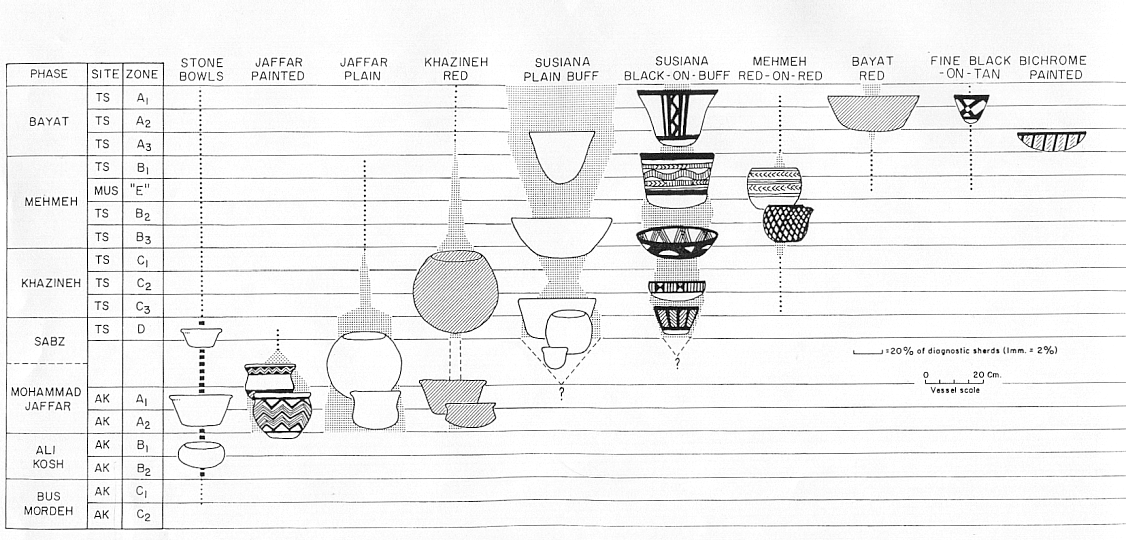 Pottery types from Deh Luran, Iran
Hole, Flannery and Neely, “Prehistory and Human Ecology
Of the Deh Luran Plain: An Early Village Sequence from
Khuzistan, Iran.”  Ann Arbor: 1969, fig. 69
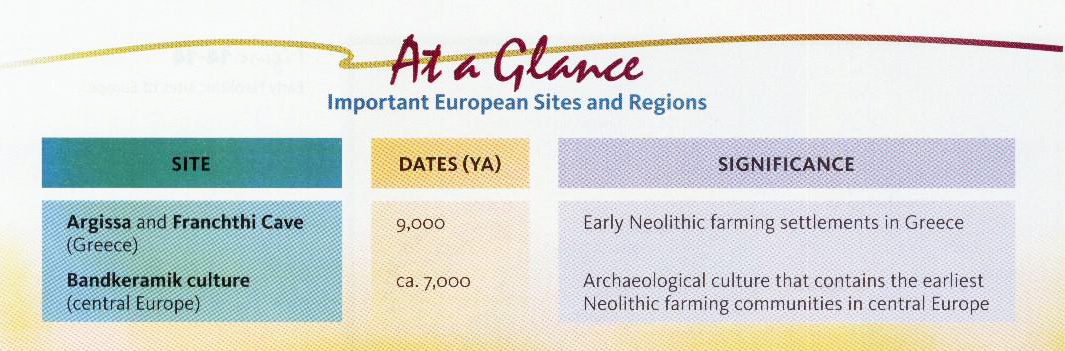 Important  European Sites and Regions
Understanding Humans,10th Ed., p. 370
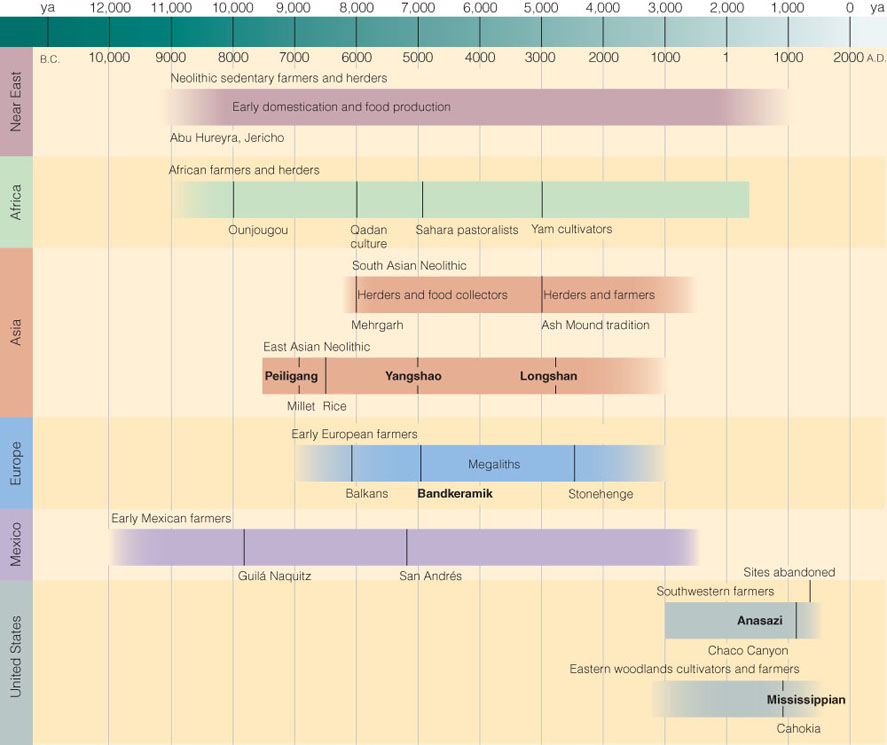 Time line for Ch.14 "Food Production”
Understanding Humans,10th Ed., p. 347
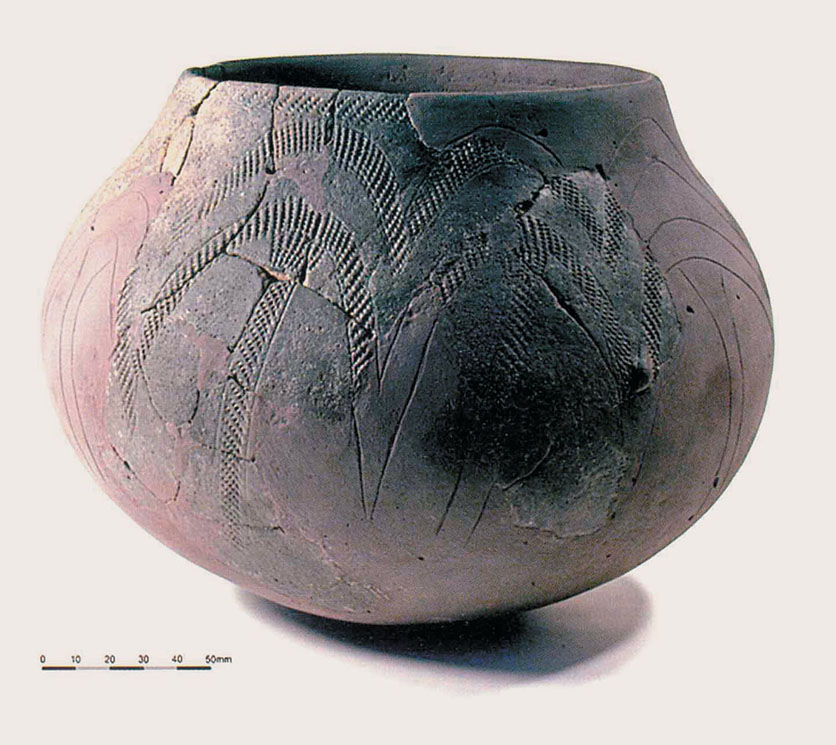 Bandkeramic vessel from Motzenstein, Germany
Understanding Humans,10th Ed., p. 369
bandkeramic
“lined pottery," referring to a Neolithic ceramic ware widely encountered in central Europe and to the culture that produced it
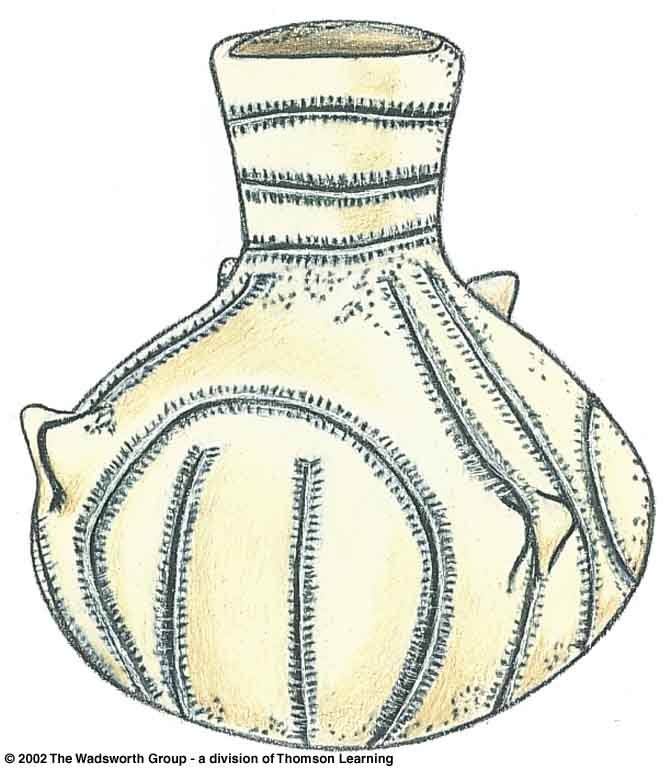 Understanding Physical Anthropology and Archaeology, 8th Ed., p. 427
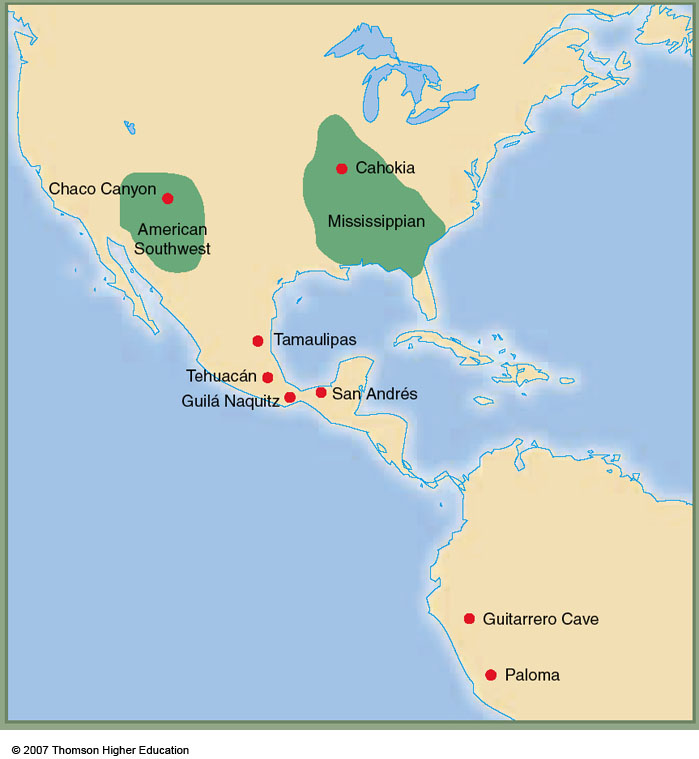 Arizona(for example)
Early farming in the Americas
Understanding Humans,10th Ed., p. 374
prehistoric decorated pottery vessel from Arizona
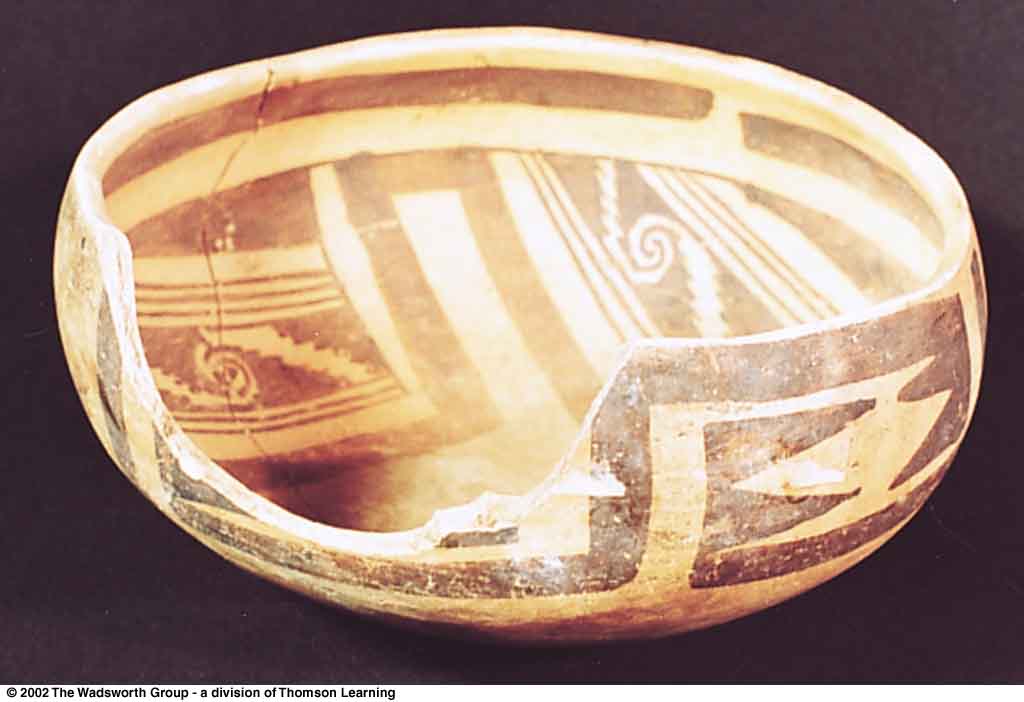 Understanding Physical Anthropology and Archaeology, 9th Ed., p. 365
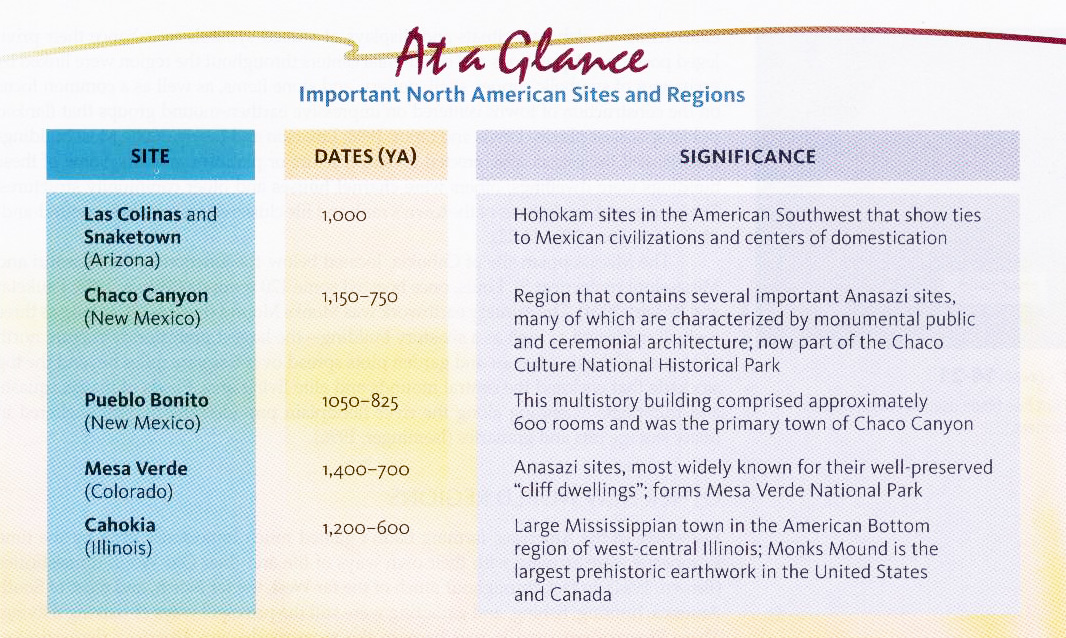 Understanding Humans,10th Ed., p. 377
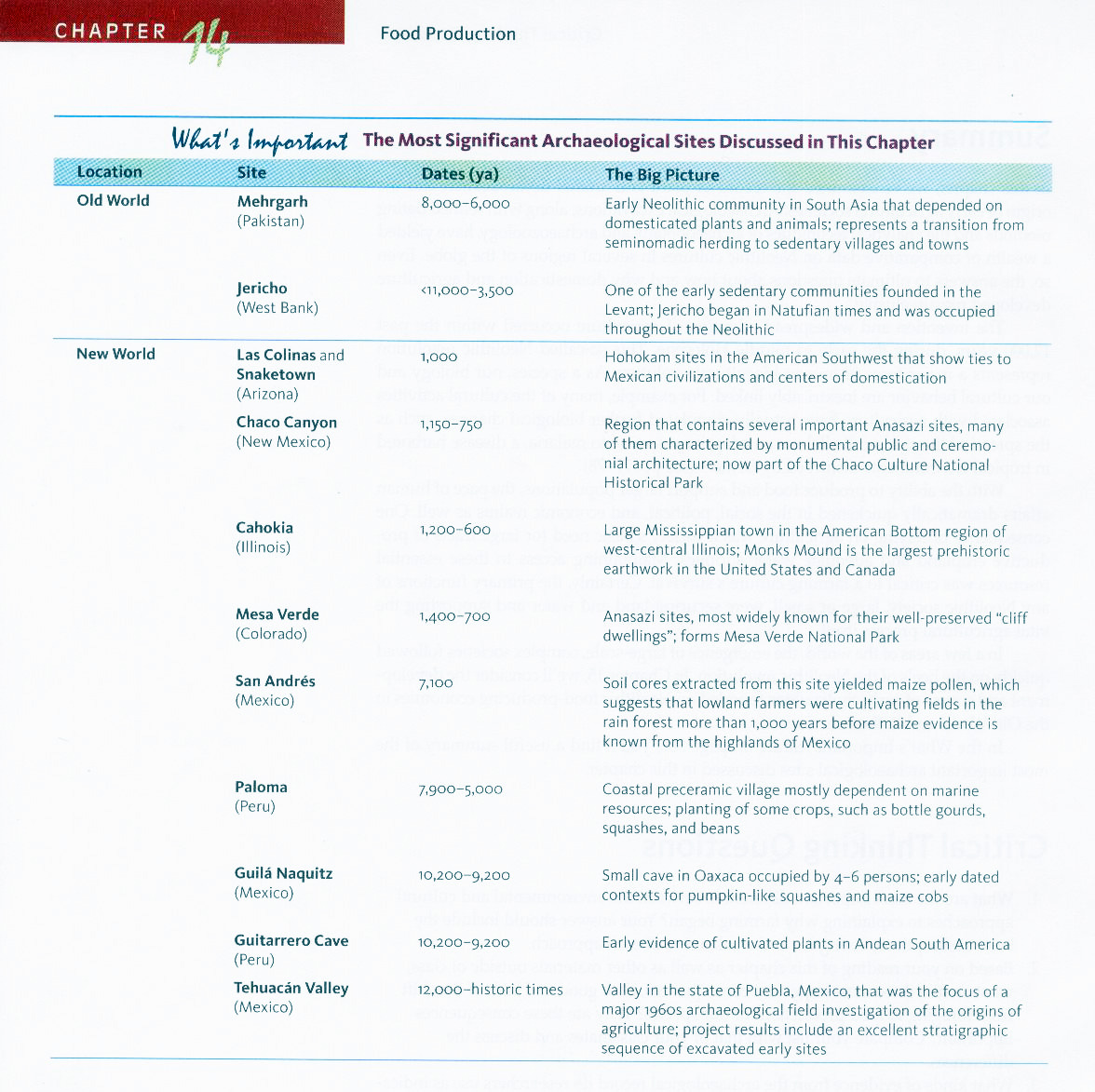 Understanding Humans,10th Ed., p. 386
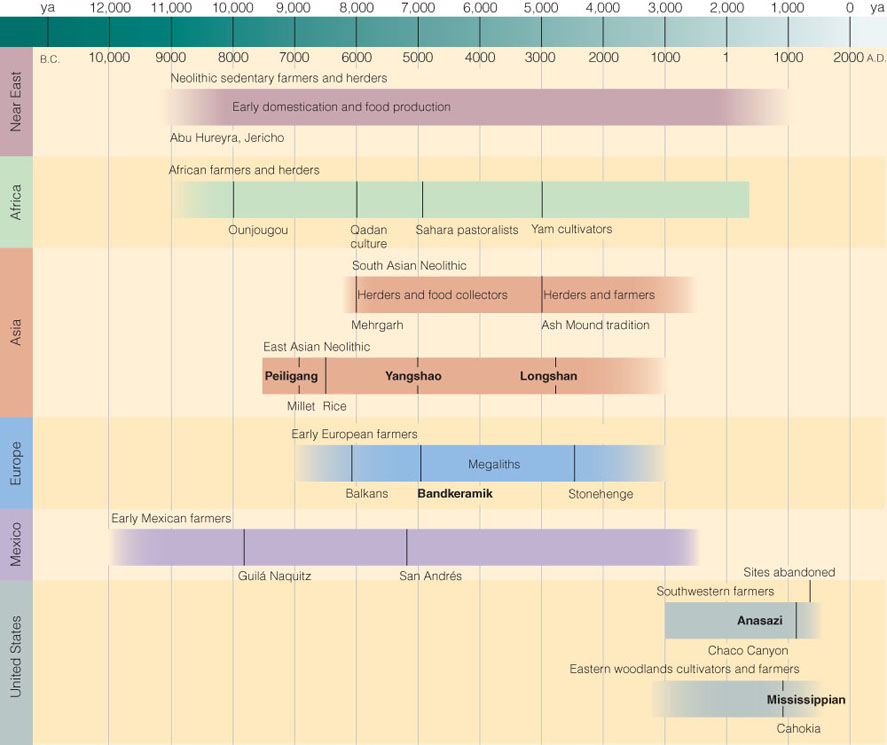 Time line for Ch.14 "Food Production”
Understanding Humans,10th Ed., p. 347
Biocultural Consequences: Technology
non-farmers could engage in 
	specialized crafts
economic system allows individuals
to devote full time to occupations like
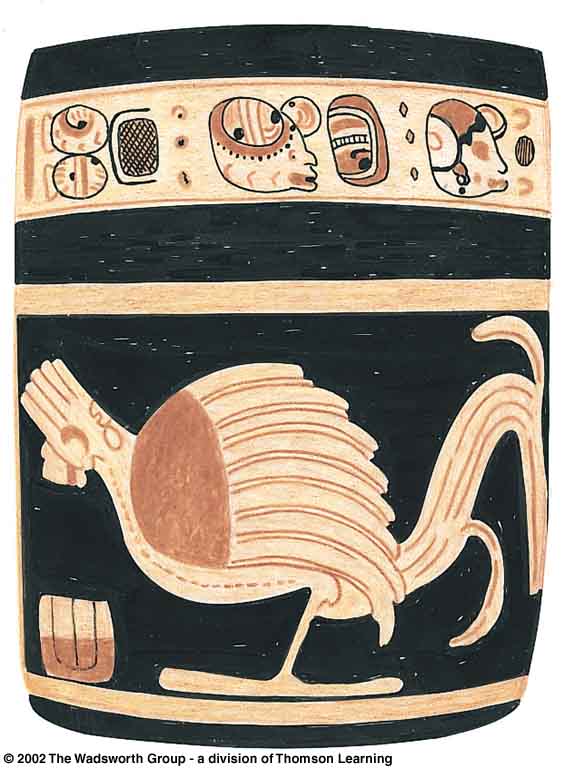 pottery making
Classic Maya cylindrical jar
with bird motif and glyphs 
9th Ed., p. 411
economic system allows individuals
to devote full time to occupations like
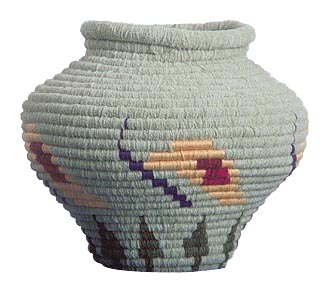 basket making
Prehistoric basketry techniques
(Jean Connor)
economic system allows individuals
to devote full time to occupations like
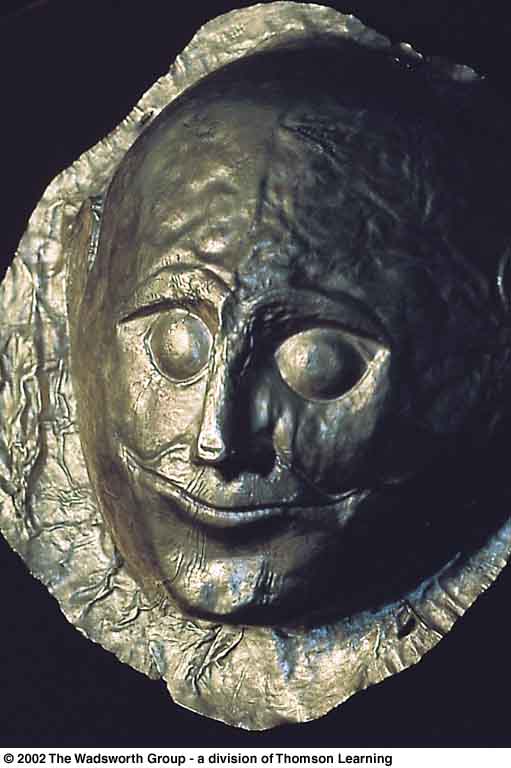 metalworking
Mycenaean Royal death mask of hammered gold8thEd., p. 472
economic system allows individuals to devote full time to occupations like

pottery making                    basket making                       metalworking
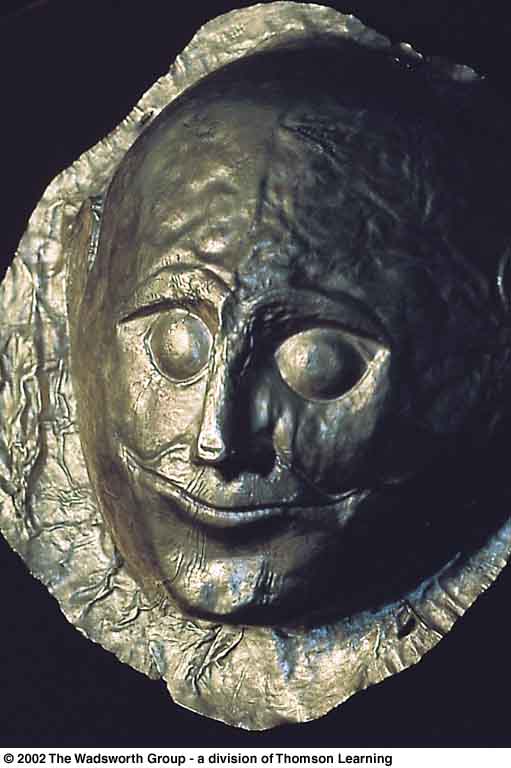 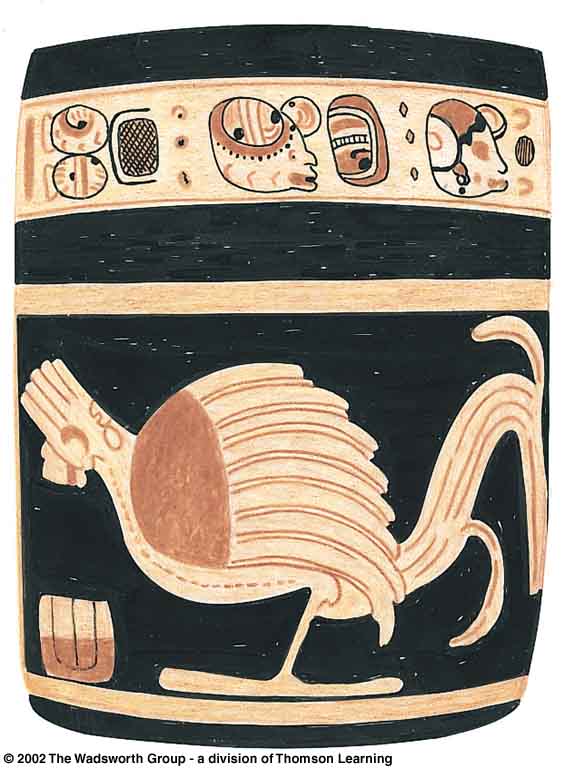 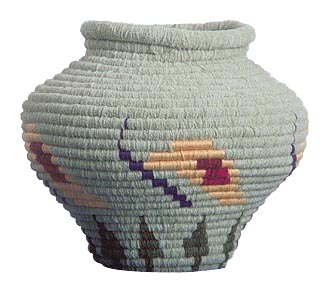 Prehistoric basketrytechniques
(Jean Connor)
Mycenaean Royal death mask of hammered gold 8thEd., p. 472
Classic Maya cylindrical jar 
with bird motif and glyphs 
9th Ed., p. 411
Biocultural Consequences:
Social Relations and Economics
food surplus could be used in times of shortages

excess production served as capital that fostered new socioeconomic transactions
Biocultural Consequences:
Social Relations and Economics
barter and exchange flourished

new social order distinguished landowners and tenant farmers
Biocultural Consequences: Environment
soil erosion due to plowing, terracing, clear-cutting of forests, and animal grazing

intensive agriculture depleted soil nutrients

many areas remain unproductive thousands of years later
Biocultural Consequences: Environment
in the Tigris-Euphrates valley, salts carried by irrigation waters slowly poisoned fields

in North Africa, herders allowed animals to overgraze the Sahara grasslands, furthering the development of the world's largest desert
Biocultural Consequences: Diversity
humans still rely on the seeds of a few grasses, several root crops and a few domesticated fowl and mammals

agricultural scientists are attempting to reestablish some genetic diversity through the introduction of "wild" strains
Biocultural Consequences: Diet and Health
early food producers faced health risks due to close proximity to domesticated animals
dogs carry rabies
horses carry tetanus
pigs and poultry carry influenza
AIDs was derived from chimpanzees
Other Important Terms . . .
symbiosis

mutually advantageous association of two different organisms

also known as “mutualism”
loess
fine-grained soil composed of glacially pulverized rock, deposited by the wind
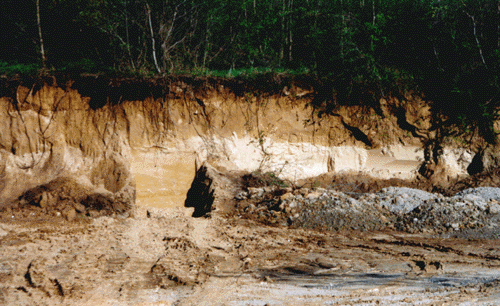 http://members.tripod.com/IS335/loess.html
alluvial
 deposited by streams, usually during flood stages
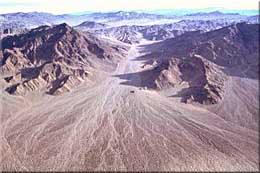 http://wrgis.wr.usgs.gov/docs/usgsnps/deva/galfan.html
El Niño
periodic climatic instability, related to temporary warming of Pacific Ocean waters, which may influence storm patterns and precipitation for several years
And in the end . . .
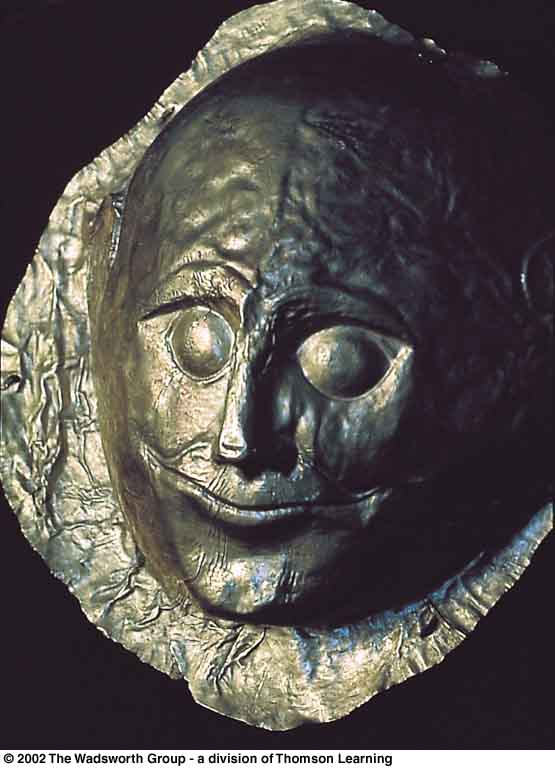 And in the end . . .
Royal Mycenaean Death Mask
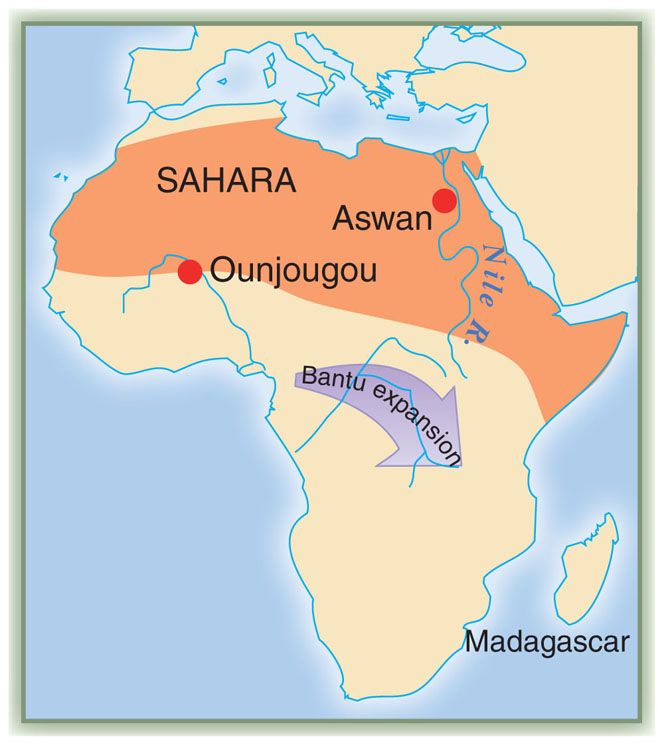 Early farming in Africa and Bantu expansion
Understanding Humans,10th Ed., p. 365